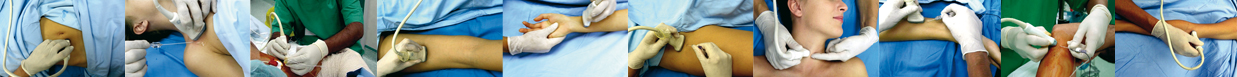 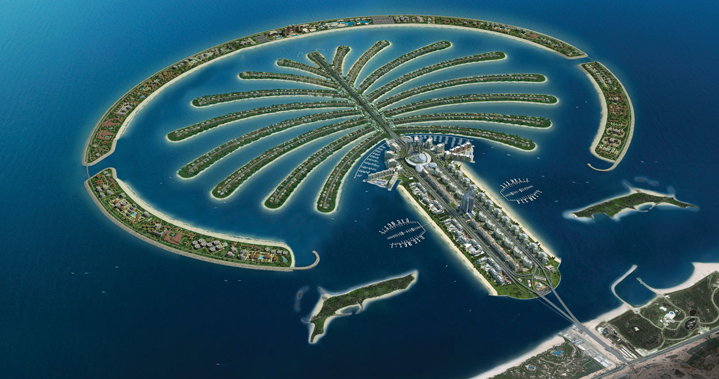 Chống đau sau phẫu thuật lồng ngực

Pain management for thoracic surgery
Philippe B. Macaire MD
Consultant in Anesthesiology and Pain Medicine
Rashid Hospital - Trauma Centre
Dubai Health Authority - UAE
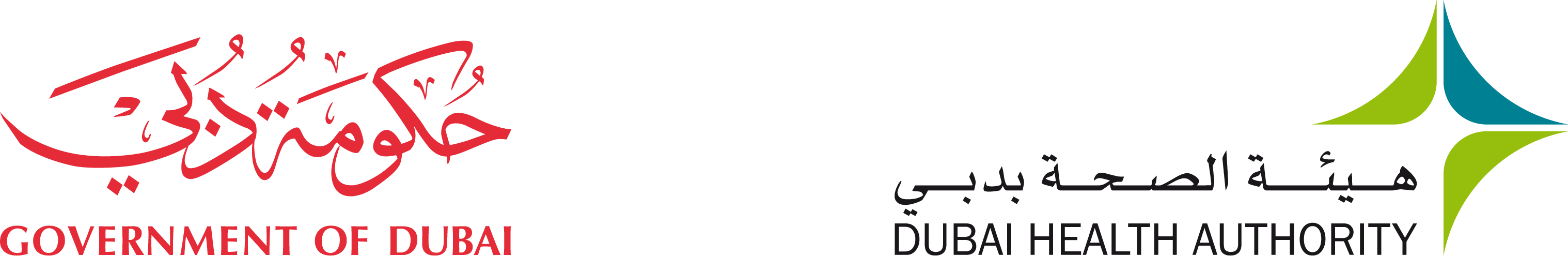 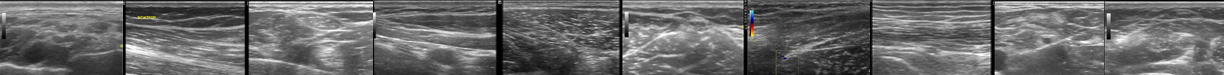 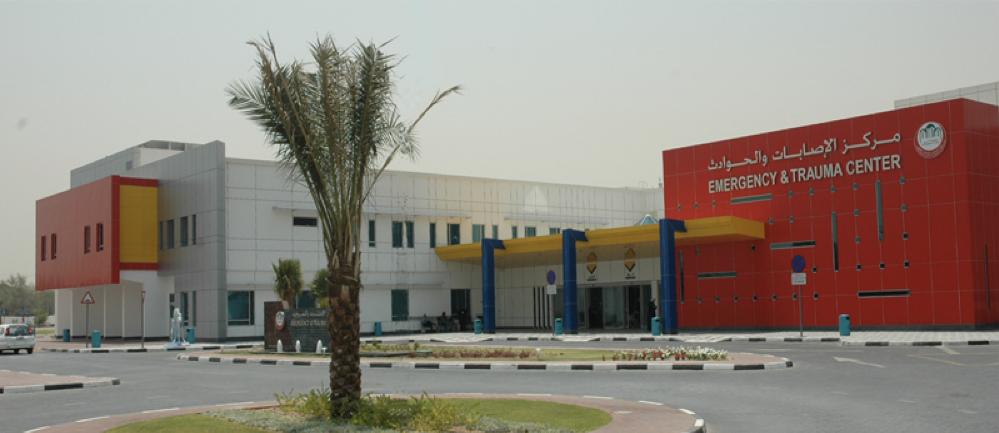 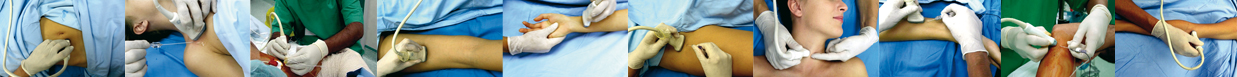 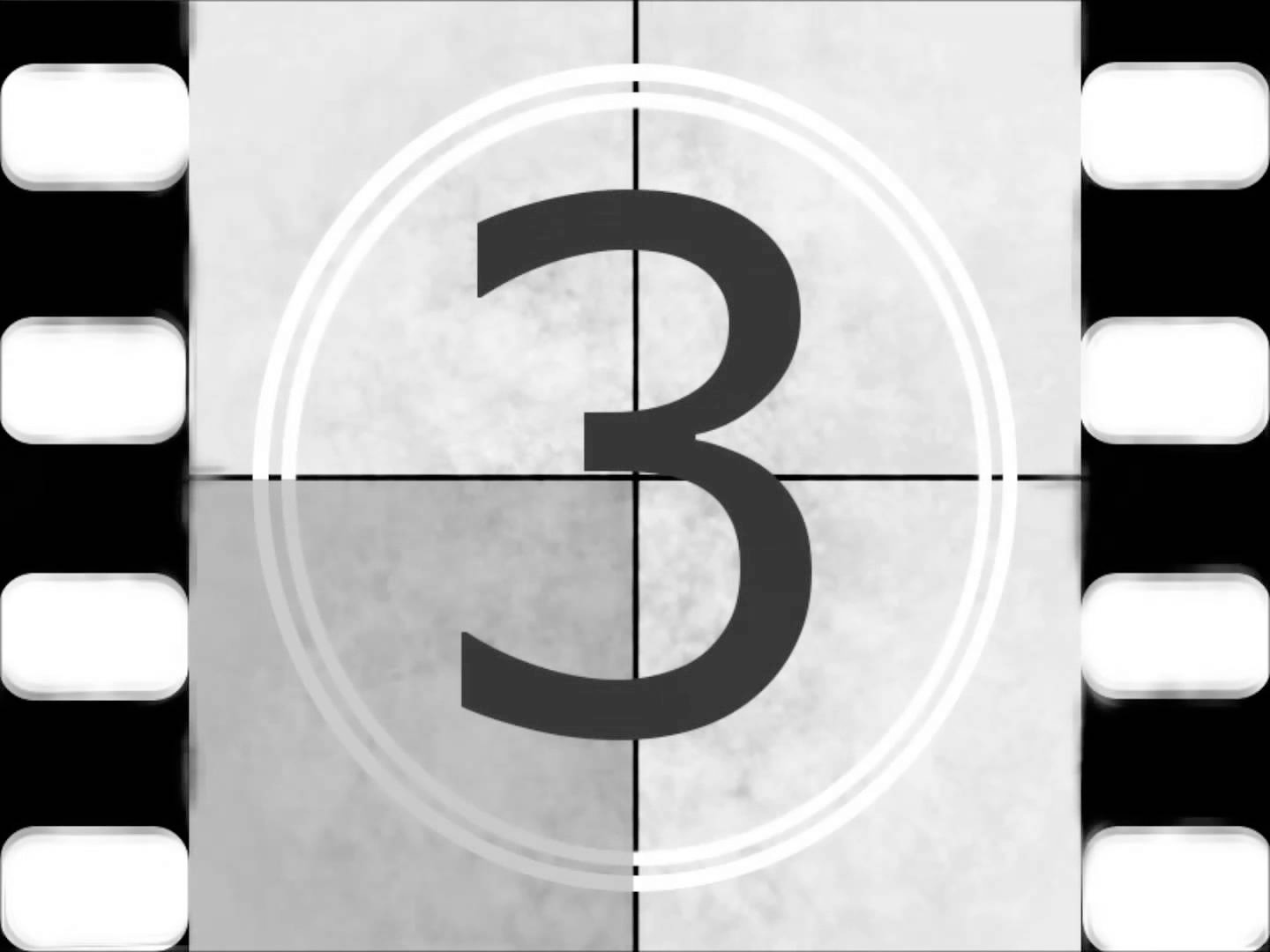 Thoracic surgery and pain
Innervation of thoracic wall
Analgesia techniques and outcomes
What are the trends?
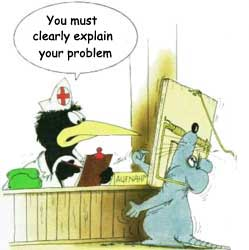 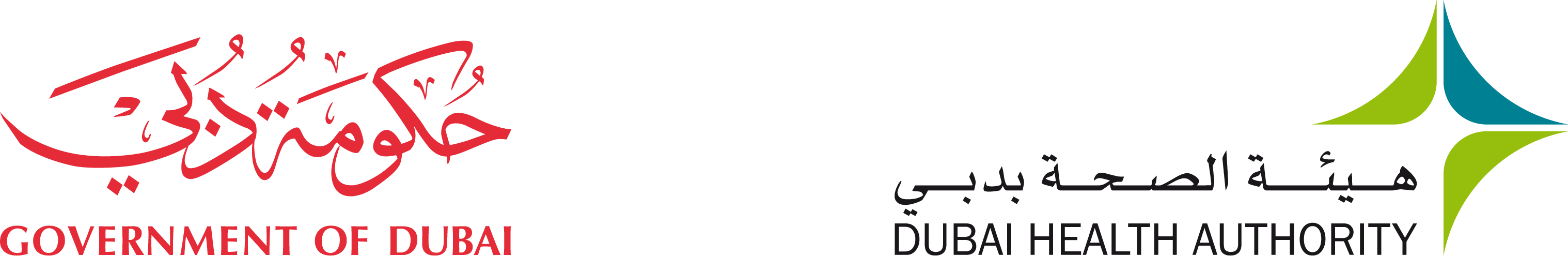 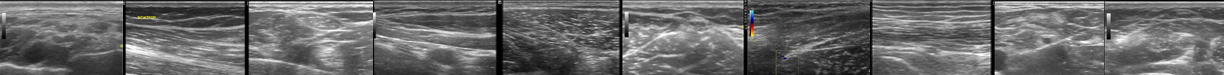 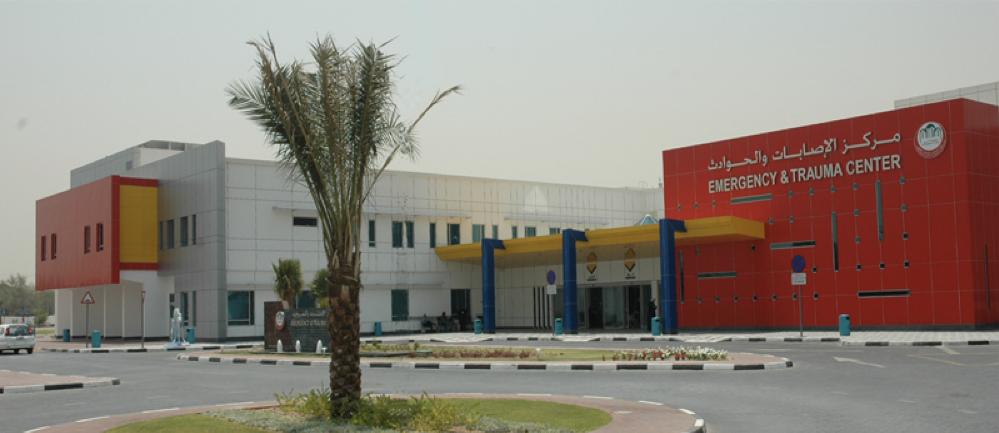 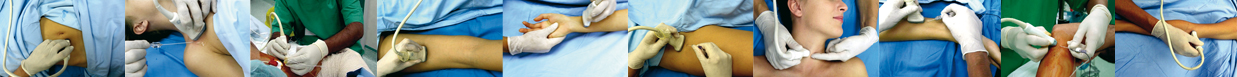 It is very painful with a lot of chronic pain
No breast surgeries
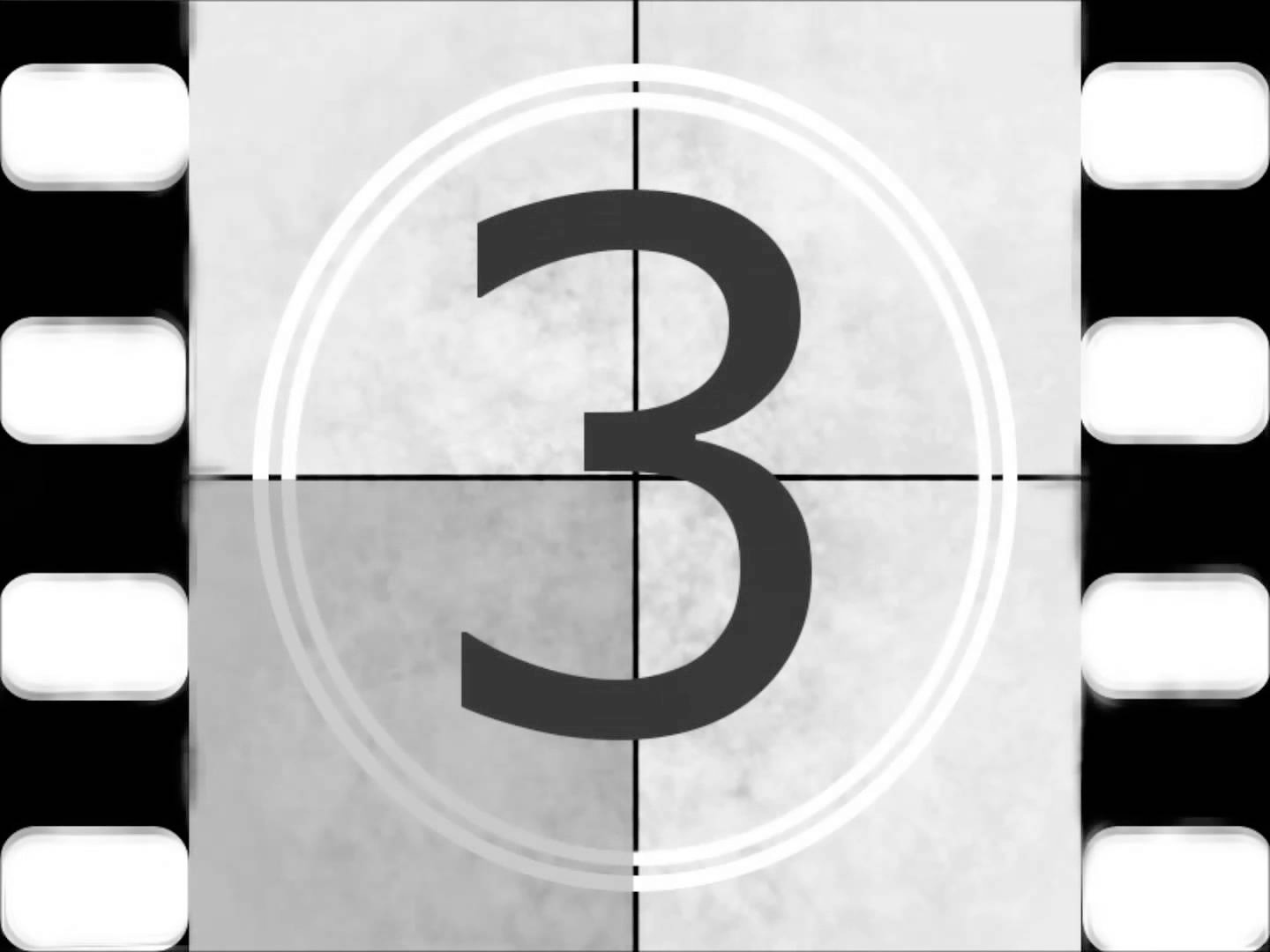 Thoracic surgery and pain
Innervation of thoracic wall
Analgesia techniques and outcomes
What are the trends?
Complex
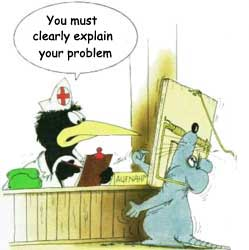 {
From neuraxial to more and more peripheral
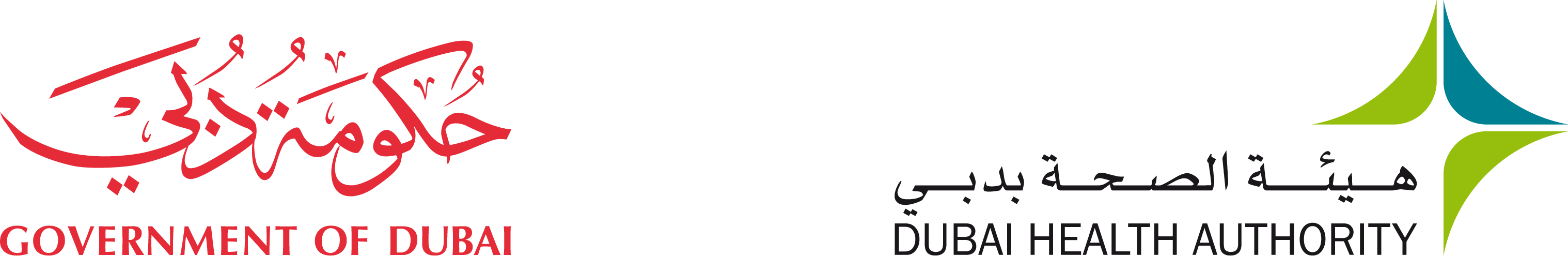 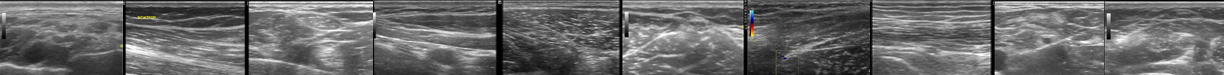 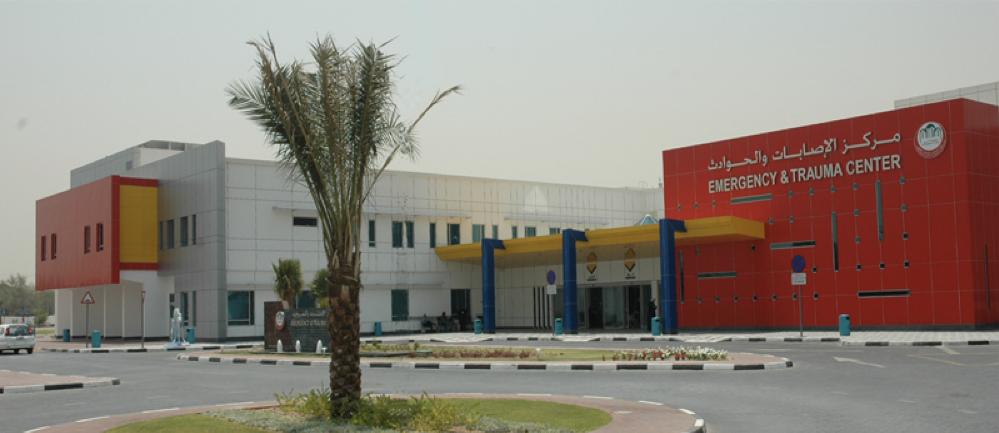 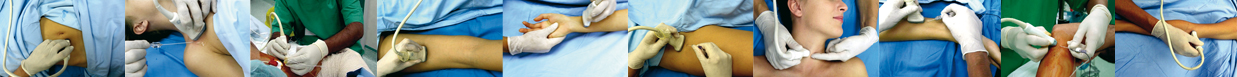 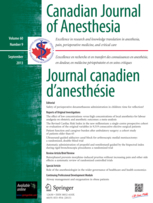 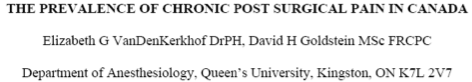 2000
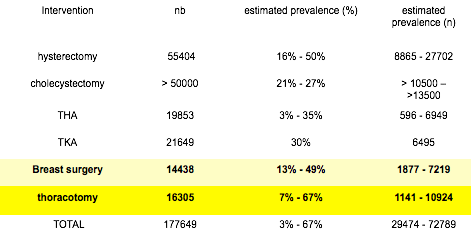 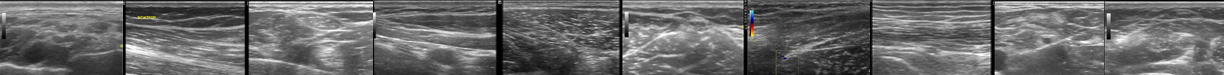 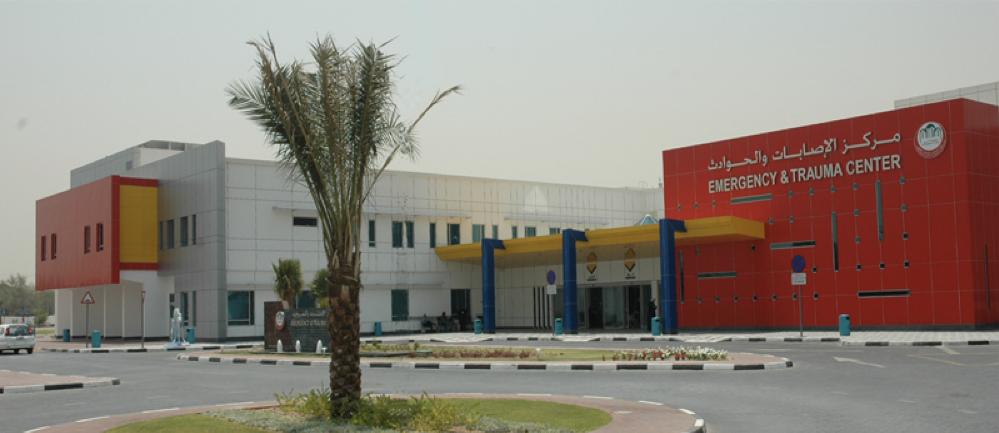 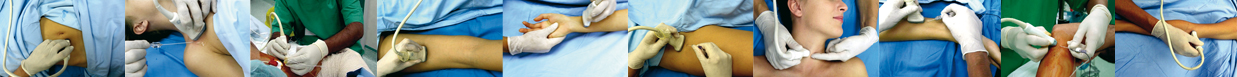 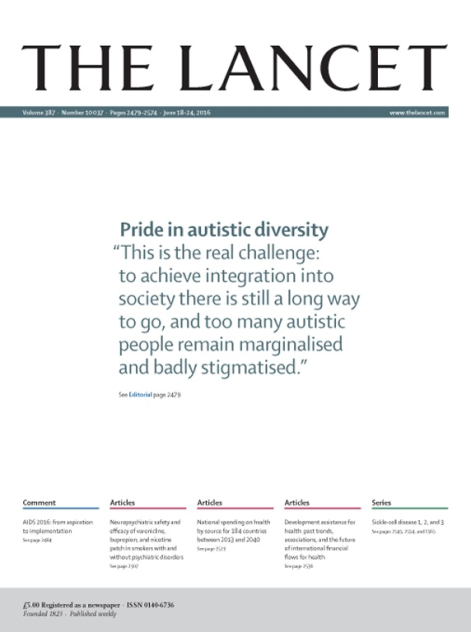 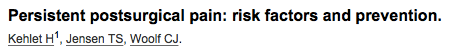 2006
Acute postoperative pain is followed by persistent pain in 10-50% of individuals after common operations, such as groin hernia repair, breast and thoracic surgery, leg amputation, and coronary artery bypass surgery. Since chronic pain can be severe in about 2-10% of these patients, persistent postsurgical pain represents a major, largely unrecognised clinical problem.
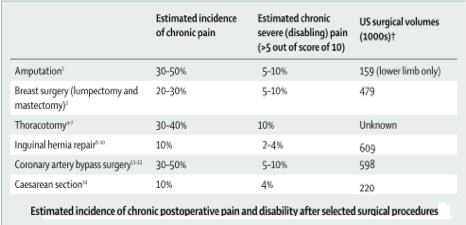 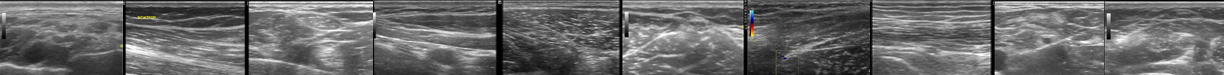 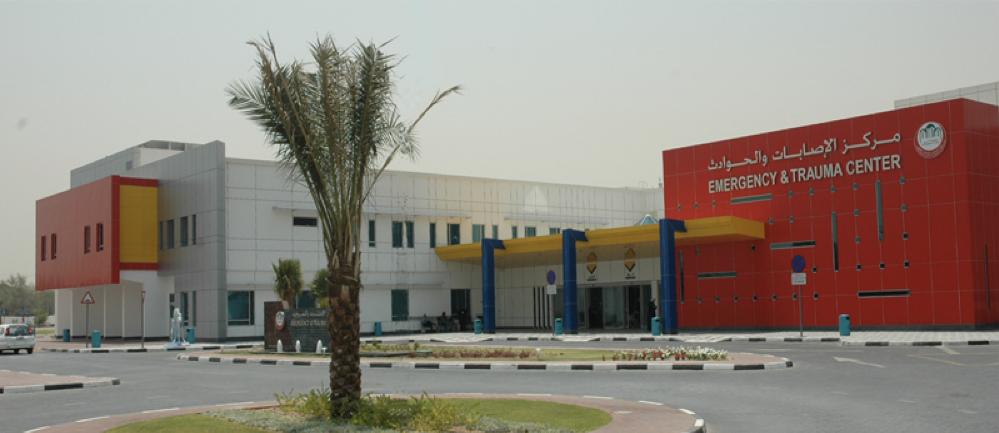 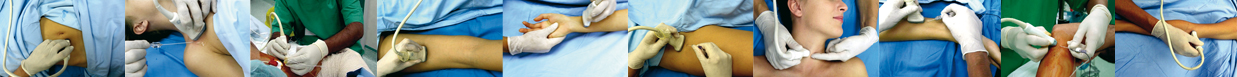 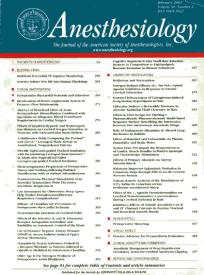 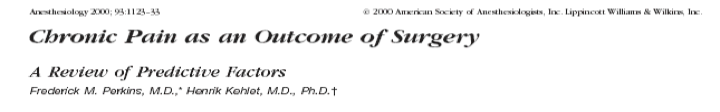 2000
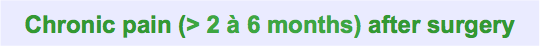 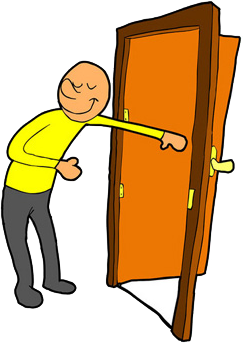 Pain 
Clinic
following thoracotomy: 22-67%
following breast surgery : 11-57%
following cholecystectomy: 3-56%
following inguinal hernia repair : 0-37%
following limb amputation: 30-80%
Acute
Persistant
Chronic
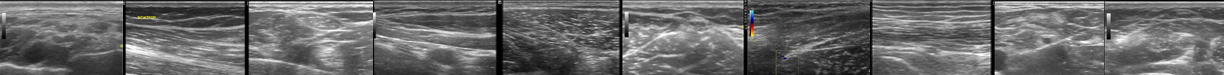 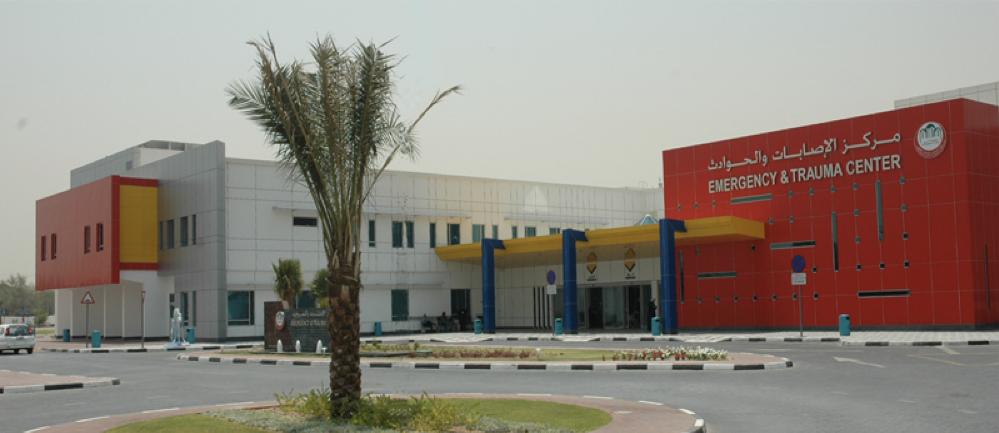 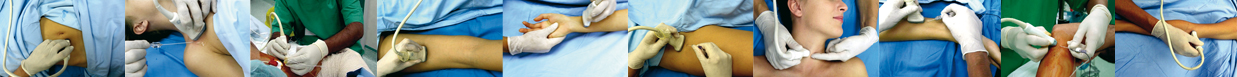 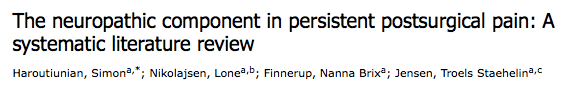 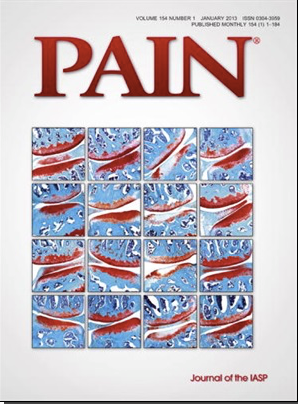 2013
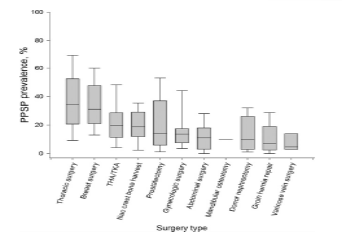 Thoracic and breast surgeries
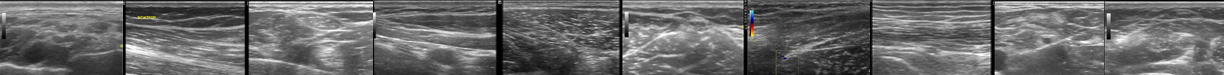 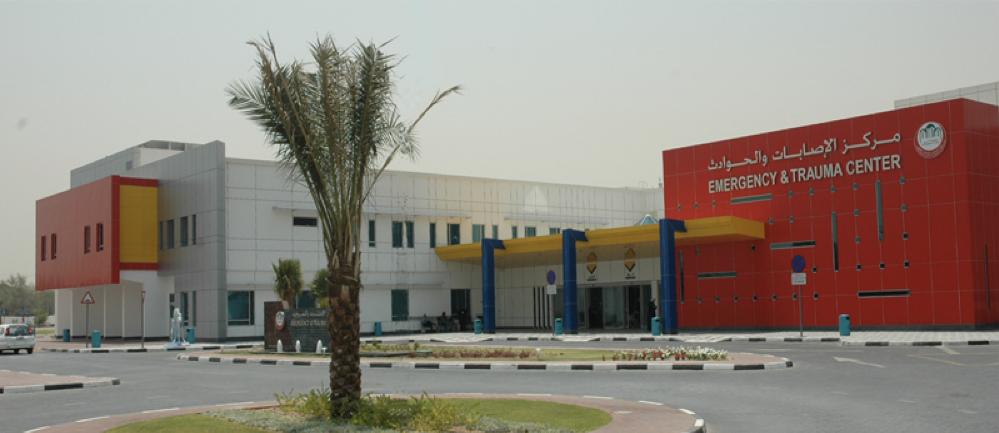 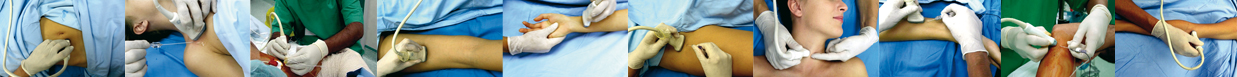 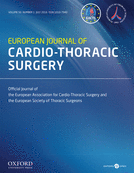 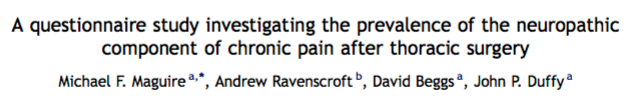 2006
The relationship between prevalence of pain and time since the operation.
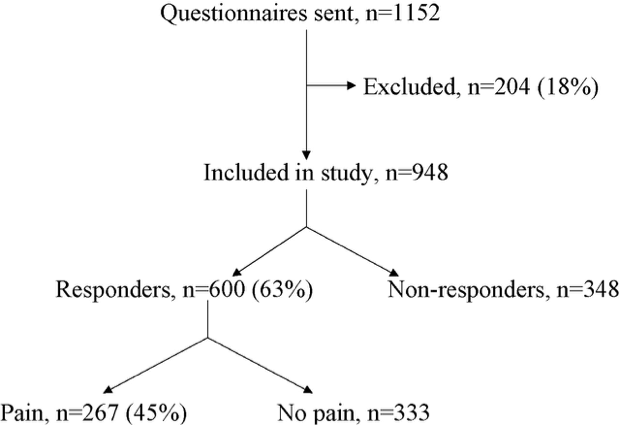 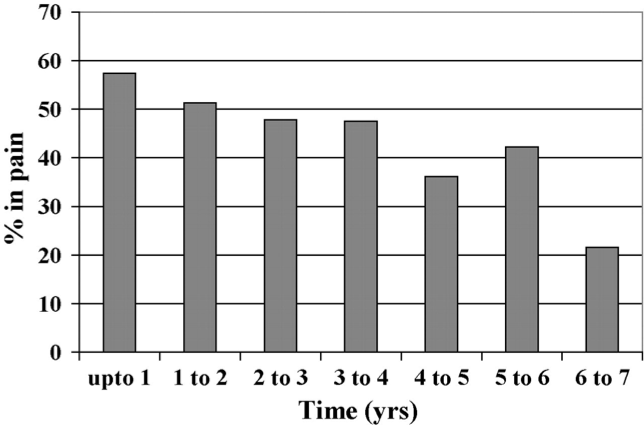 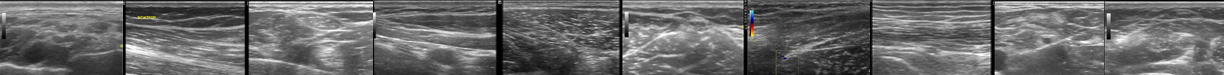 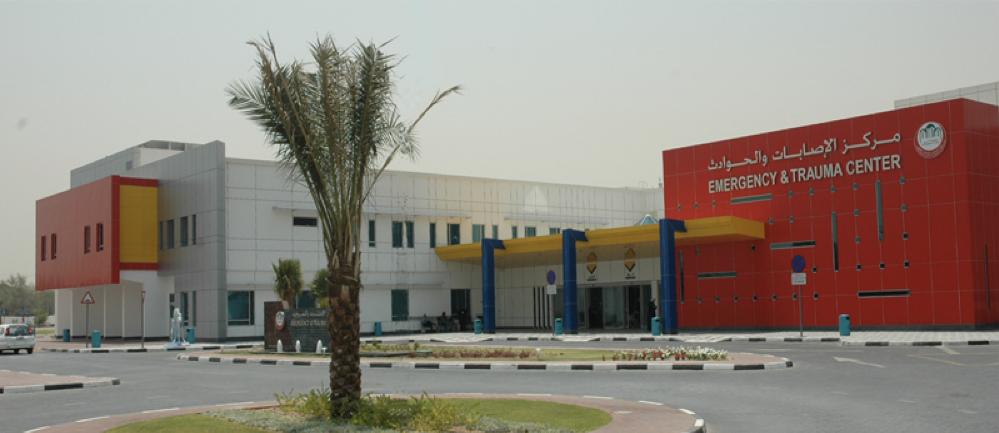 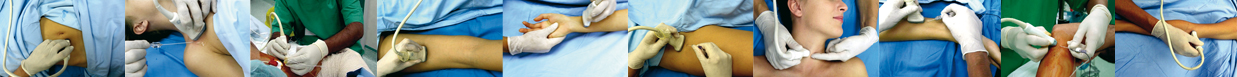 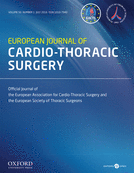 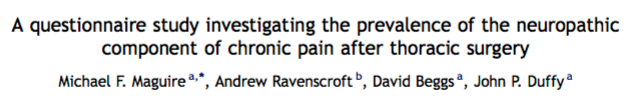 2006
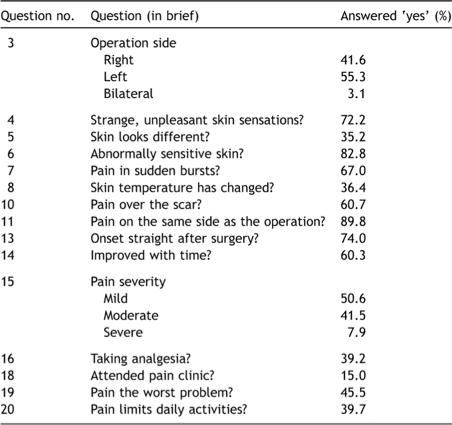 Quality of Life
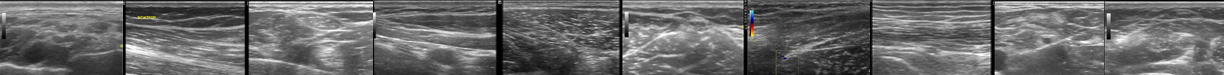 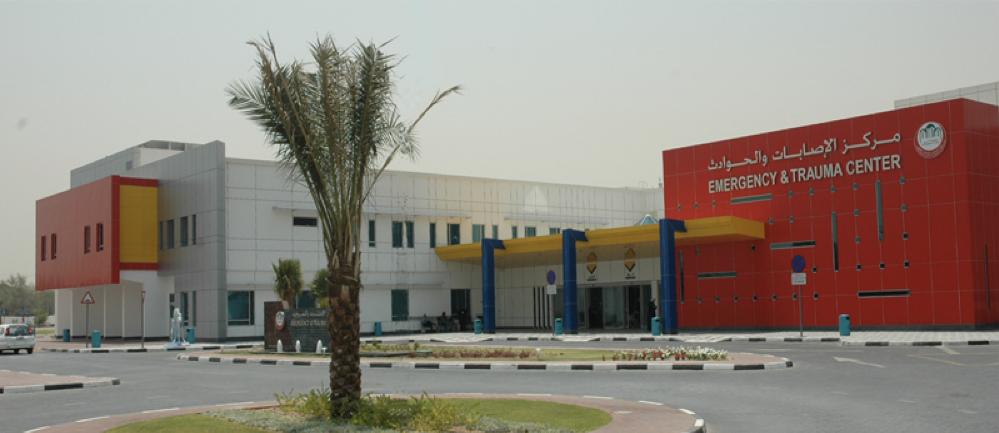 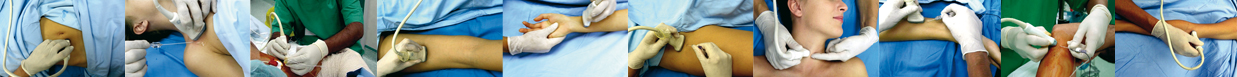 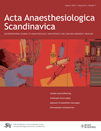 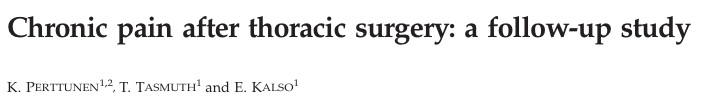 1999
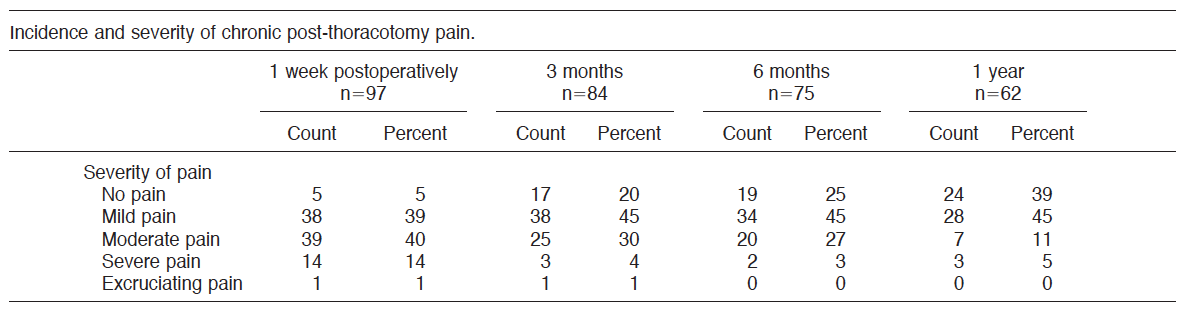 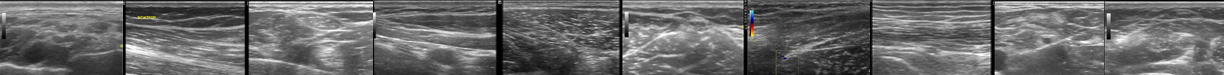 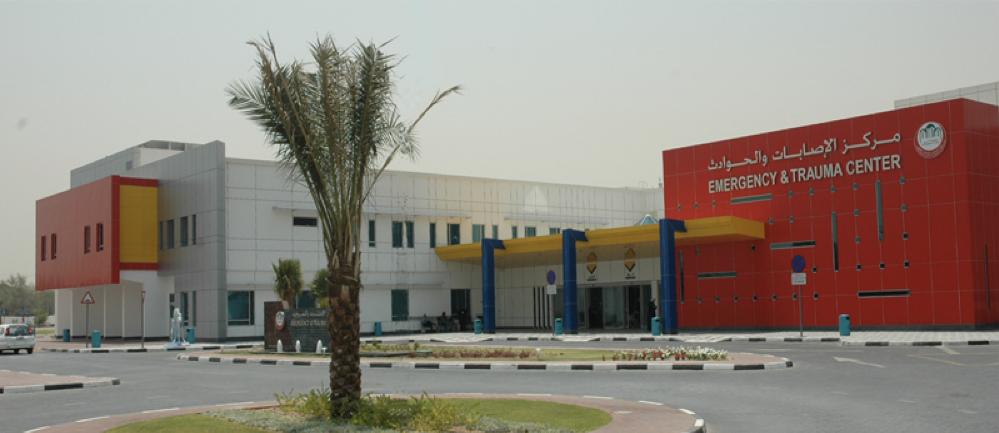 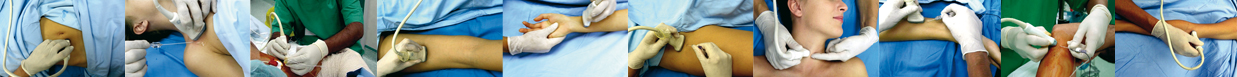 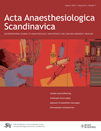 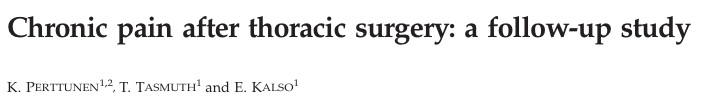 1999
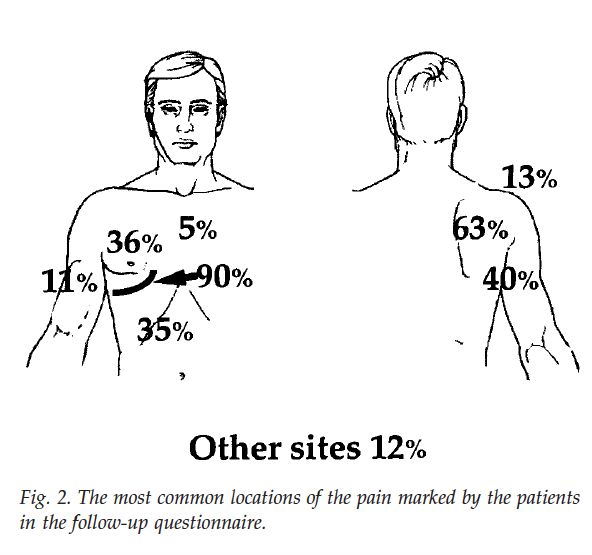 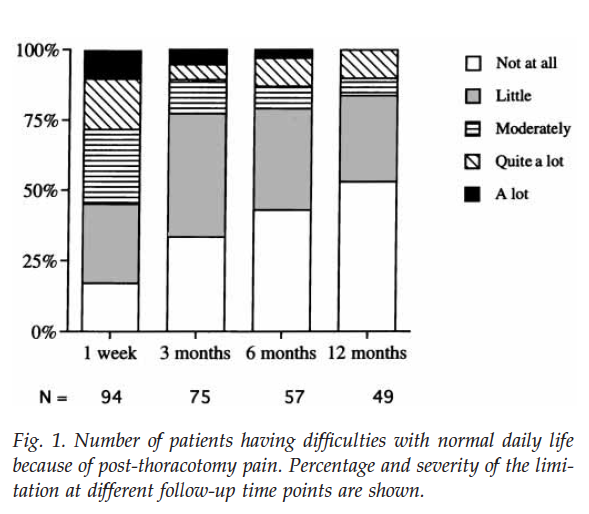 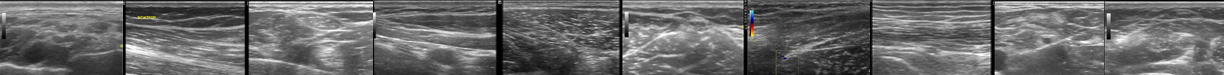 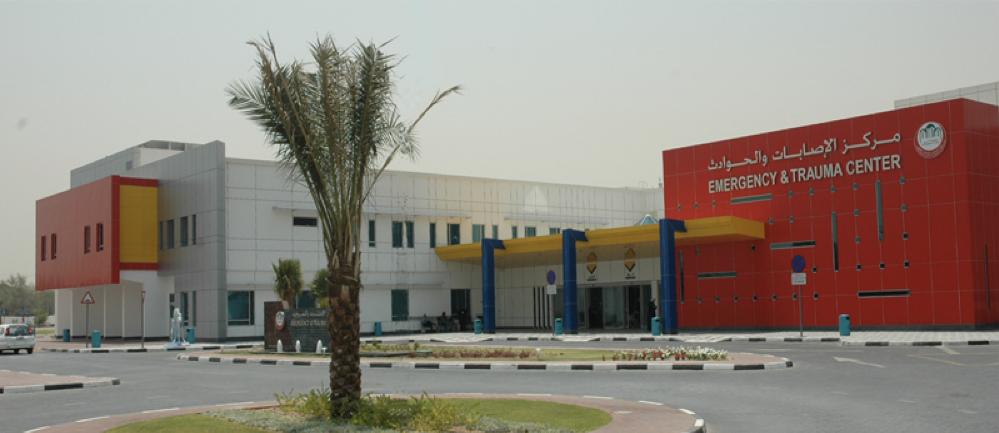 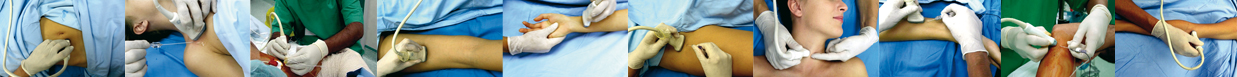 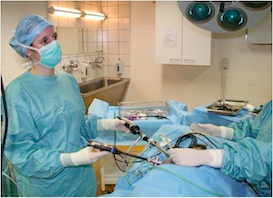 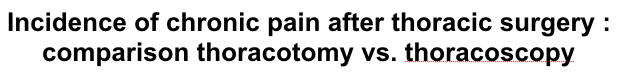 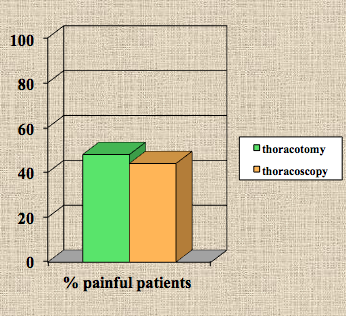 from :
Dajczman et al Chest 1991
Kalso et al Acta Anaesthesiol Scand 1992
Landreneau Thor Cardiovasc Surg 1994
Bertrand et al Ann Thor Surg 1996
Perttunen et al Acta Anaesthesiol Scand 1999
Obata et al Can J Anaesth 1999
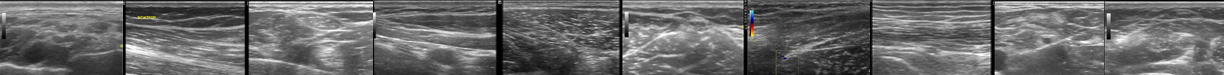 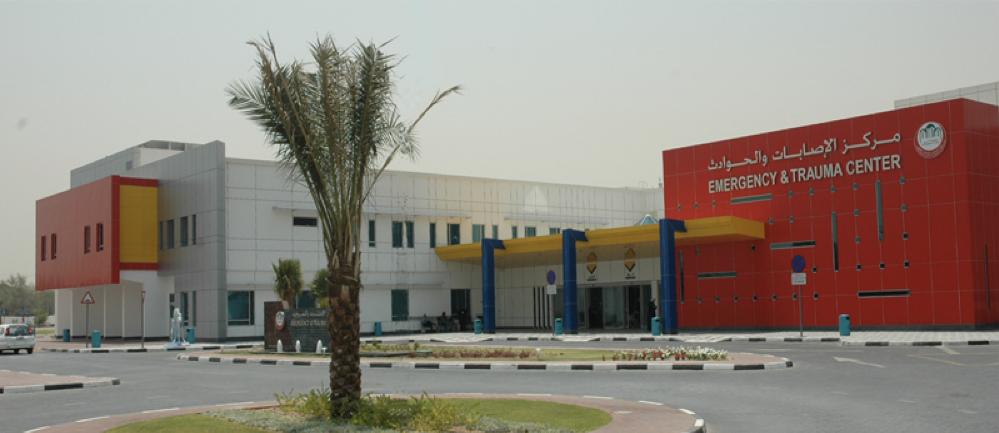 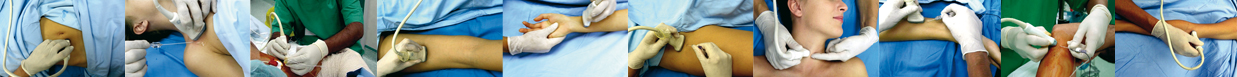 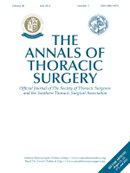 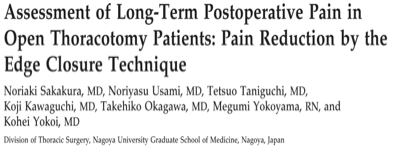 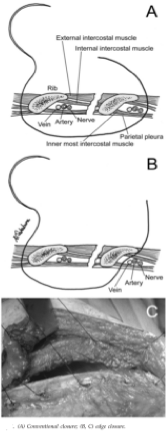 2010
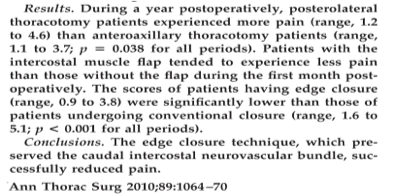 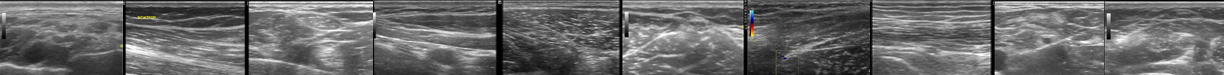 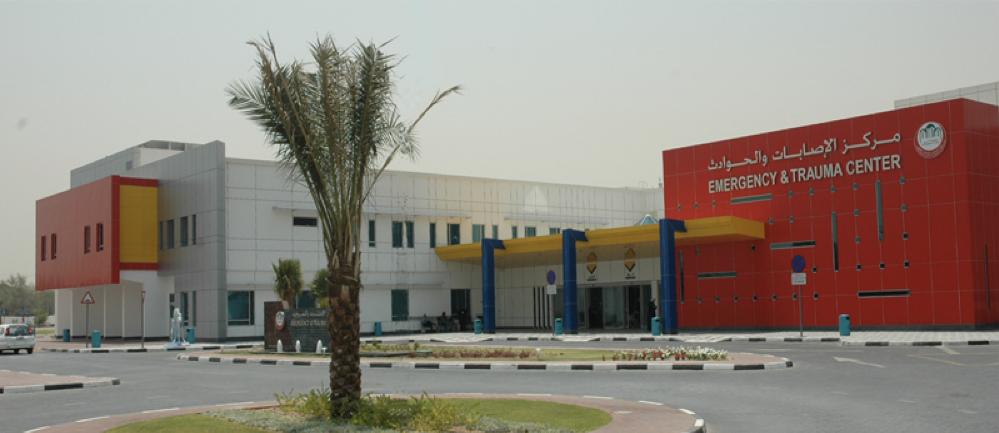 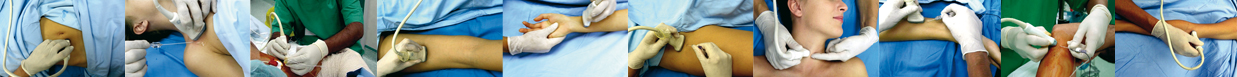 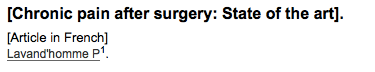 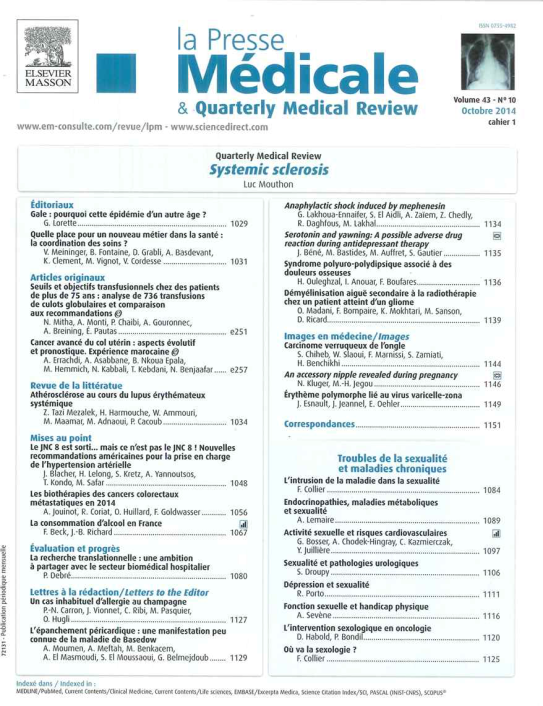 2015
Any type of surgery can lead to persistent pain (Chronic Post-Surgical Pain, CPSP), including minor or less invasive procedures. CPSP often but not always includes neuropathic pain features; when a neuropathic component is present, CPSP is more severe. The major risk factors for the development of CPSP are well known but not selective. New tools to target high-risk patients preoperatively are currently being assessed (e.g. the risk index from Althaus and colleagues) but remains not specific enough. Today, the prevention of CPSP might be improved by a better management of the patients, specifically by a better control of severe acute postoperative pain (i.e. early diagnosis of a neuropathic component involved, judicious utilization of peri-operative opioid analgesics, use of pain trajectories to better assess postoperative pain resolution)
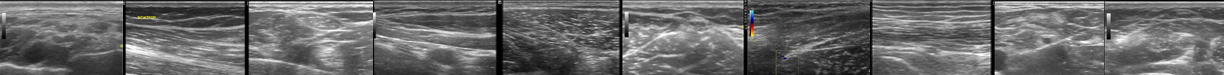 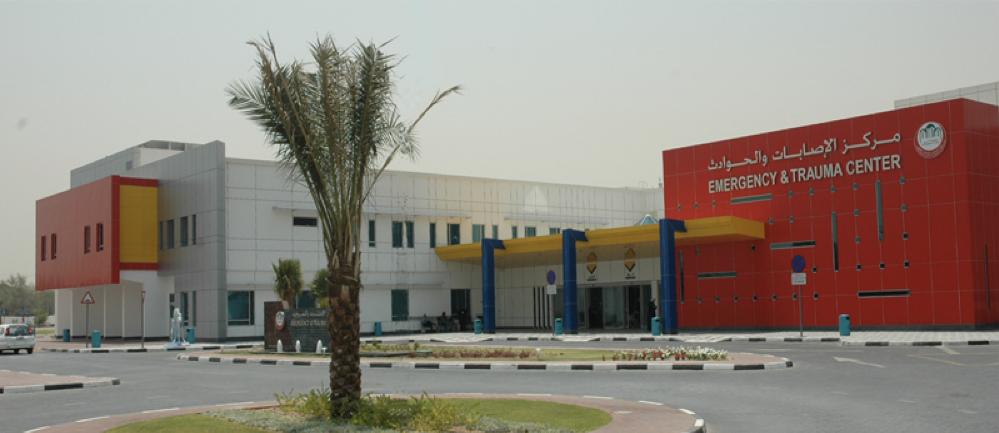 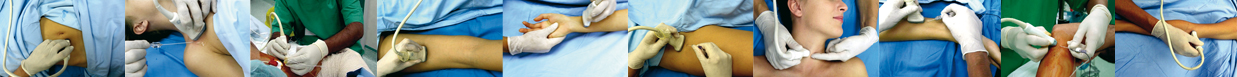 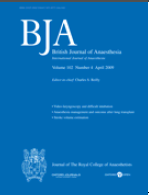 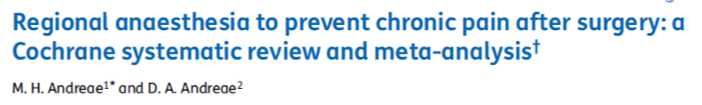 2013
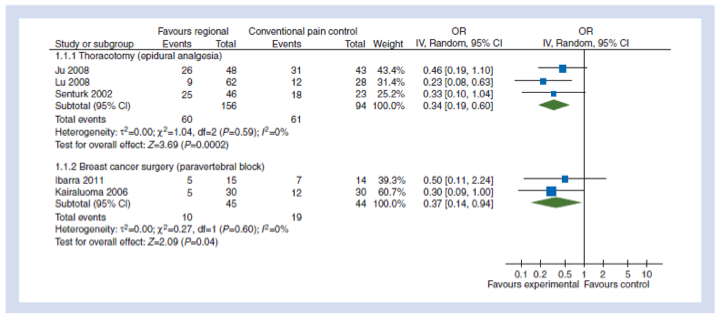 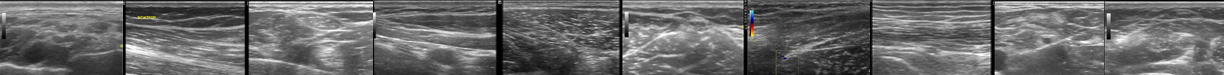 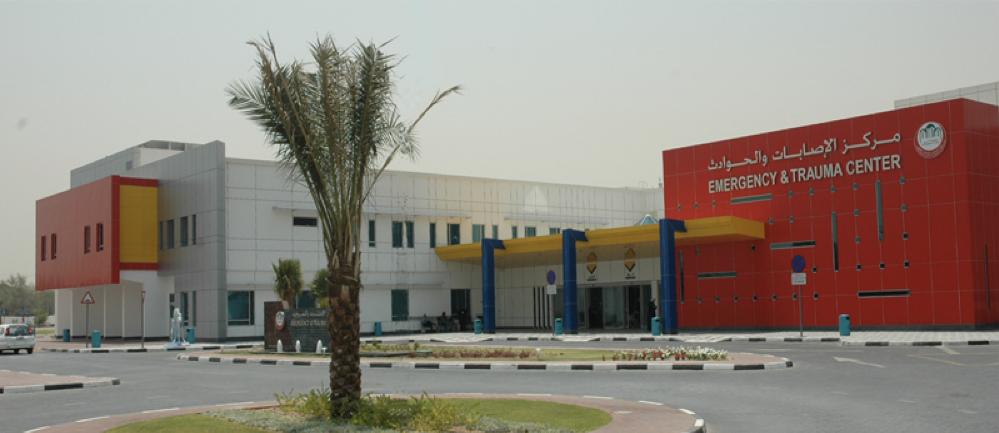 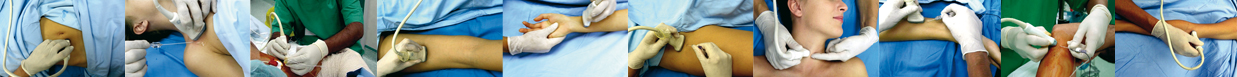 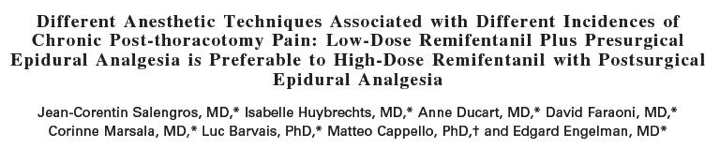 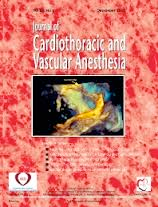 2010
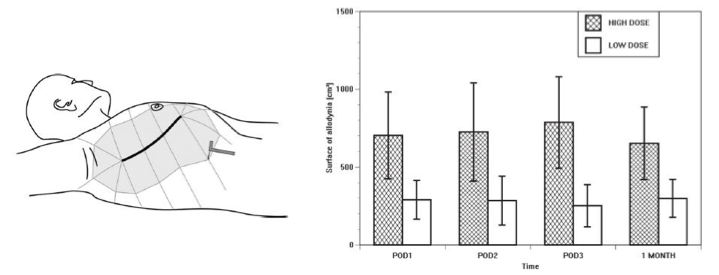 Perform the regional analgesia before surgery
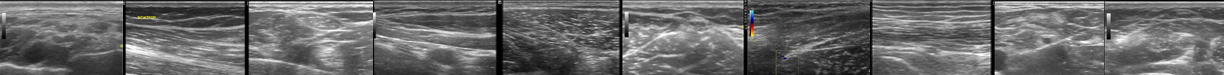 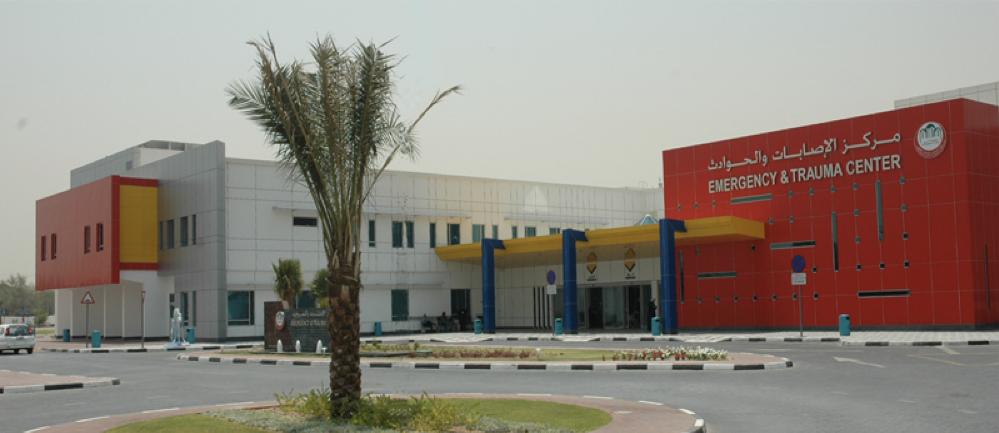 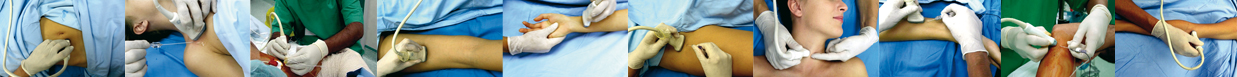 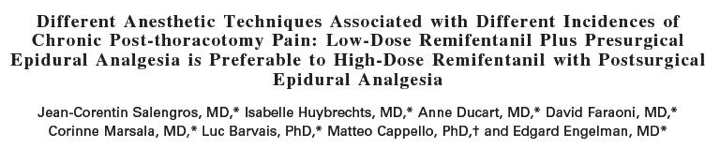 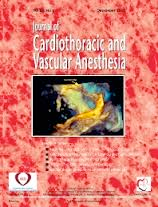 2010
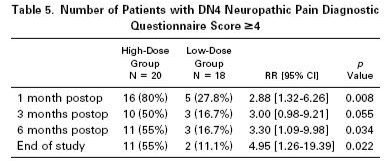 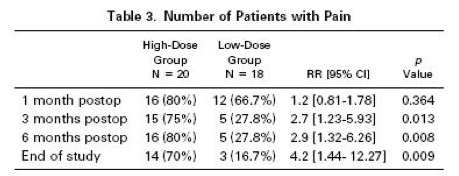 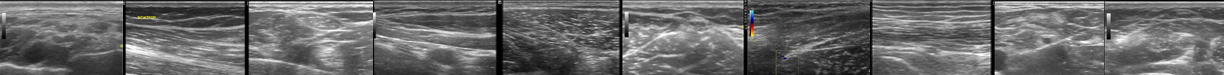 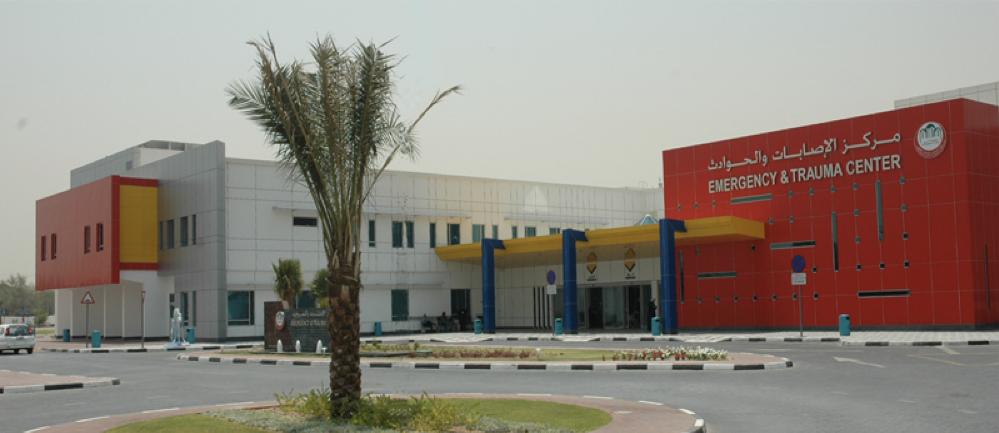 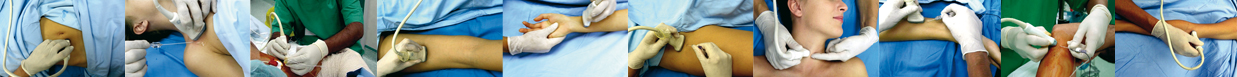 Thoracic surgery and pain
Innervation of thoracic wall
Analgesia techniques and outcomes
What are the trends?
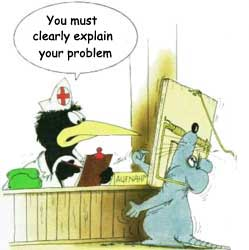 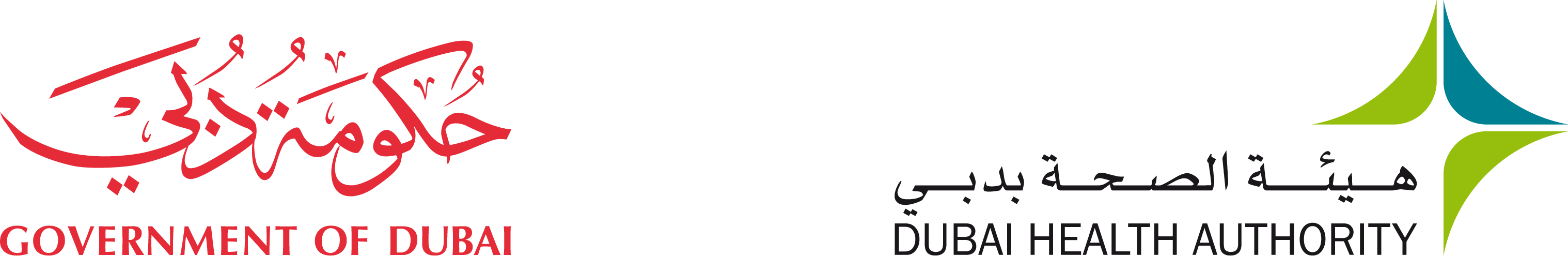 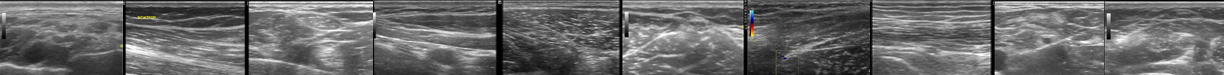 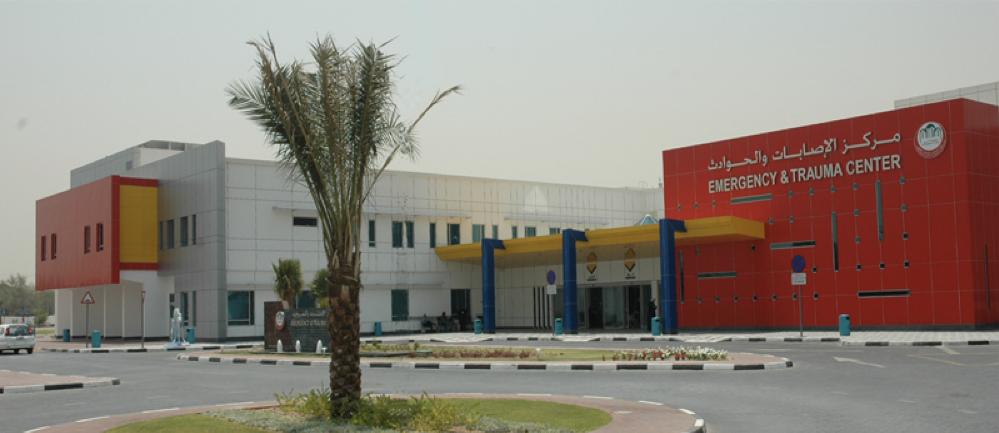 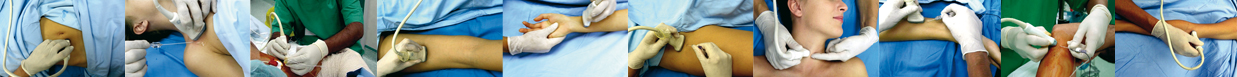 Innervation of the thoracic wall
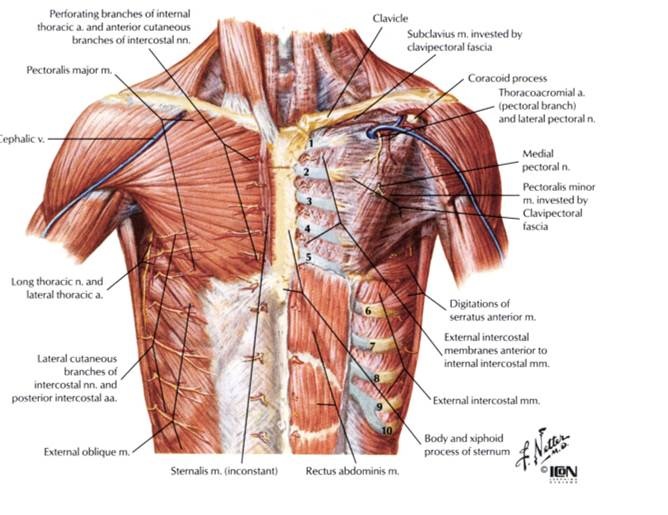 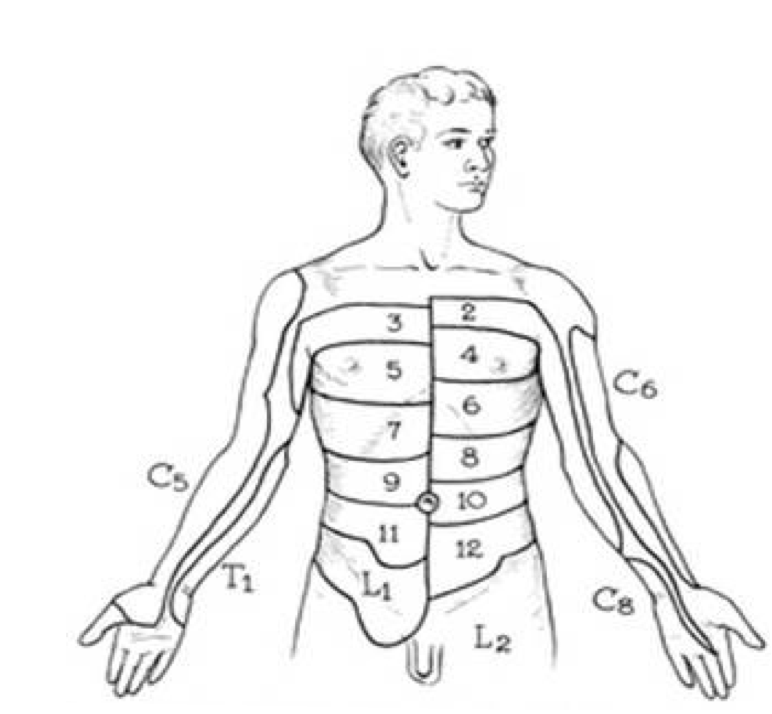 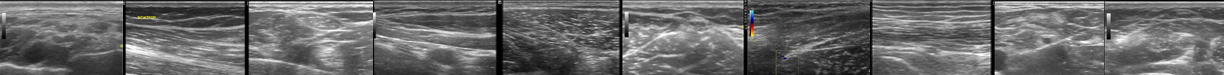 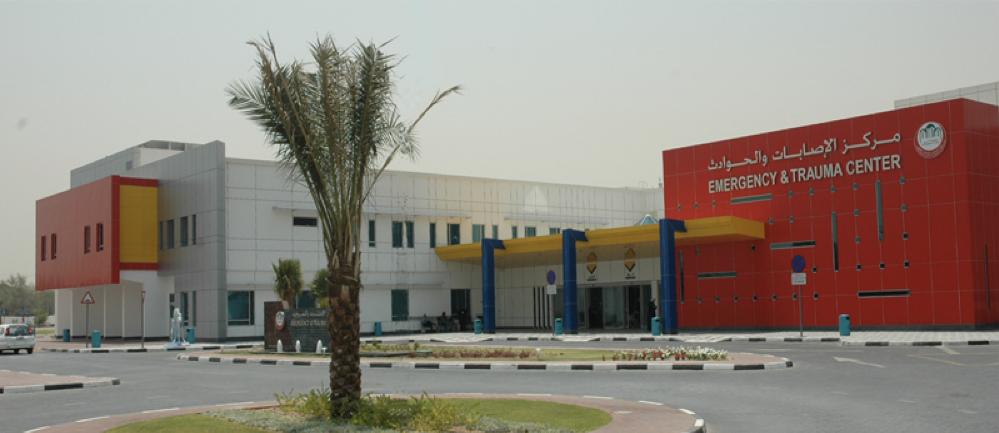 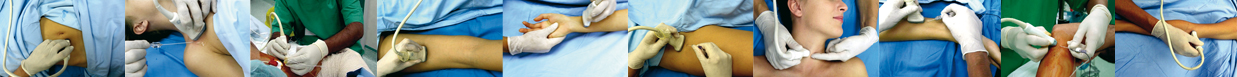 Innervation of the thoracic wall
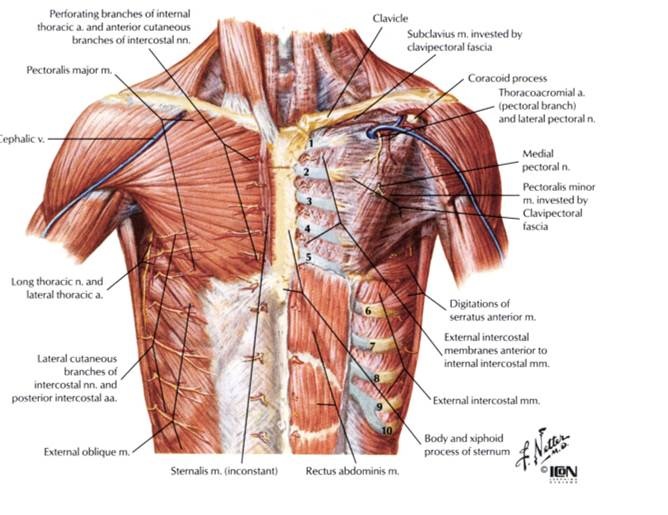 Lateral pectoral N.
Pectoralis Major M.
Medial pectoral N.
Pectoralis Minor M.
Medial pectoral N
}
Superf cervical Plexus
Intercosto brachial N.
Serratus Ante. M.
Serratus Ante. M.
Serratus Ante. M.
Long thoracic N.
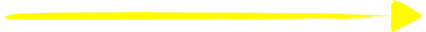 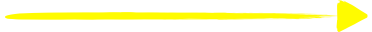 Thoraco dorsal N.
Latissimus Dorsal. M.
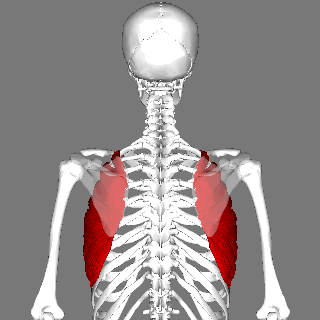 Terres major  M.
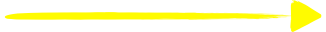 Lower subscap. N.
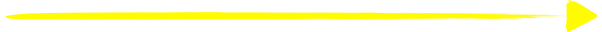 +
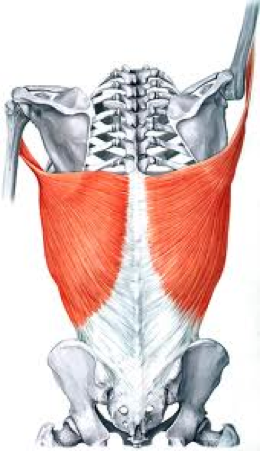 Intercostal N. T2>11
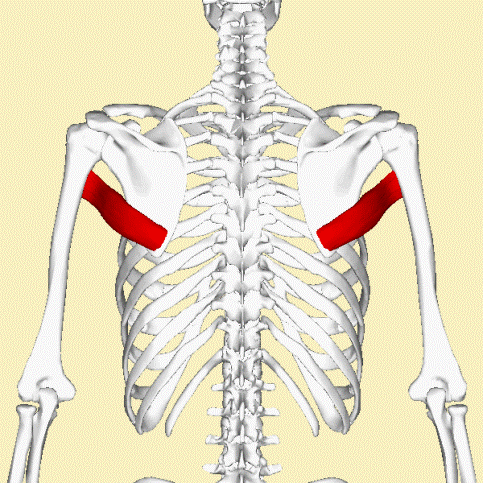 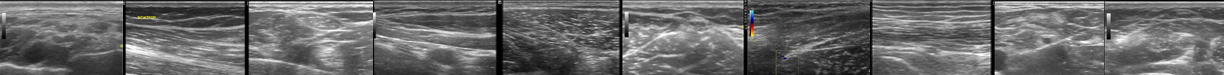 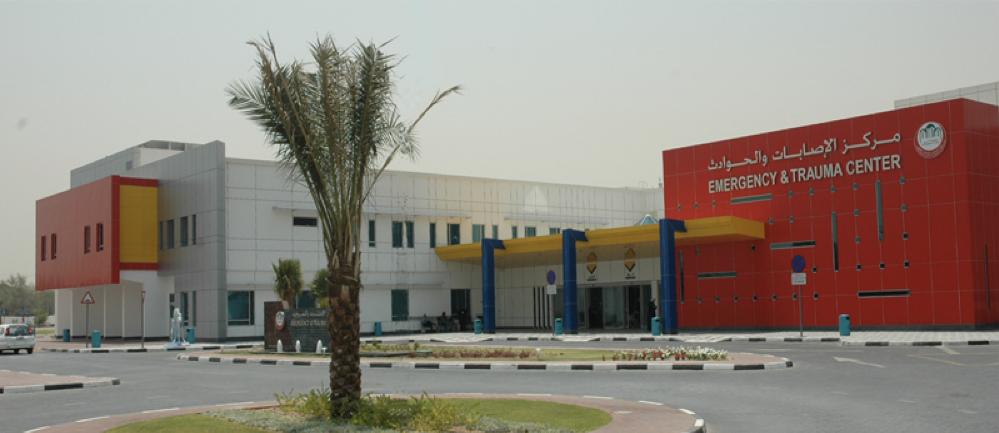 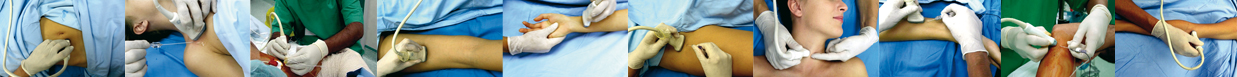 Innervation of the thoracic wall
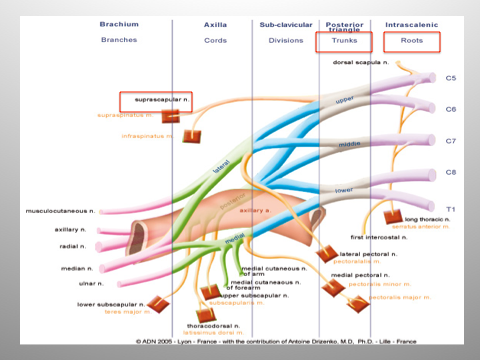 Long thoracic N.
Lateral pectoral N.
Medial pectoral N.
Lower subscap. N.
Thoraco dorsal N.
Drizenko A. Professor of Anatomy and Anesthesiology - France
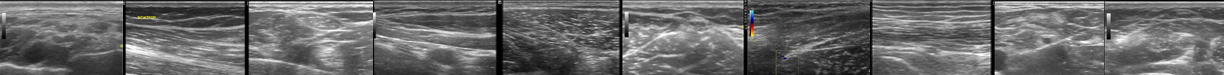 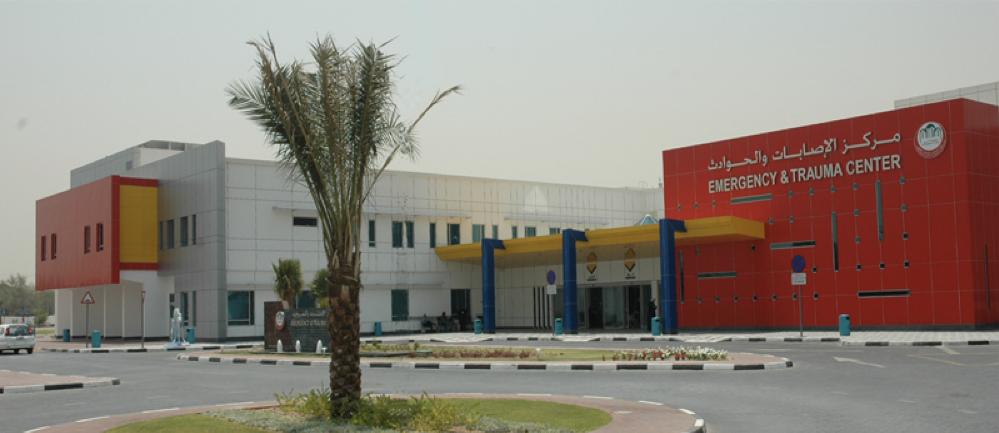 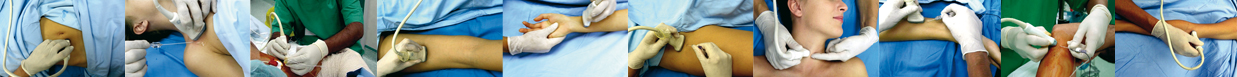 Where are these nerves ?
Spinal nerve
Ventral Ramus
Dorsal Ramus
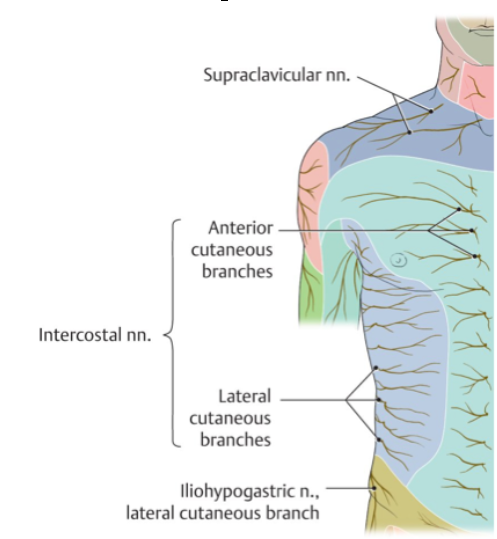 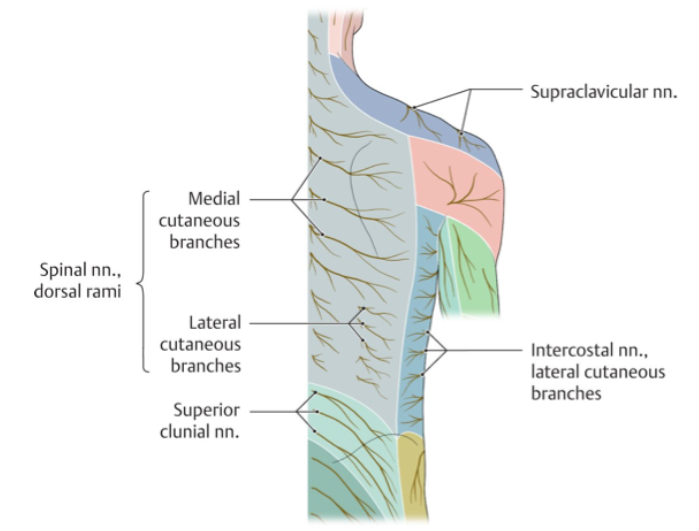 Intercostal nerve
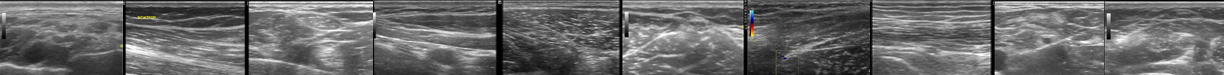 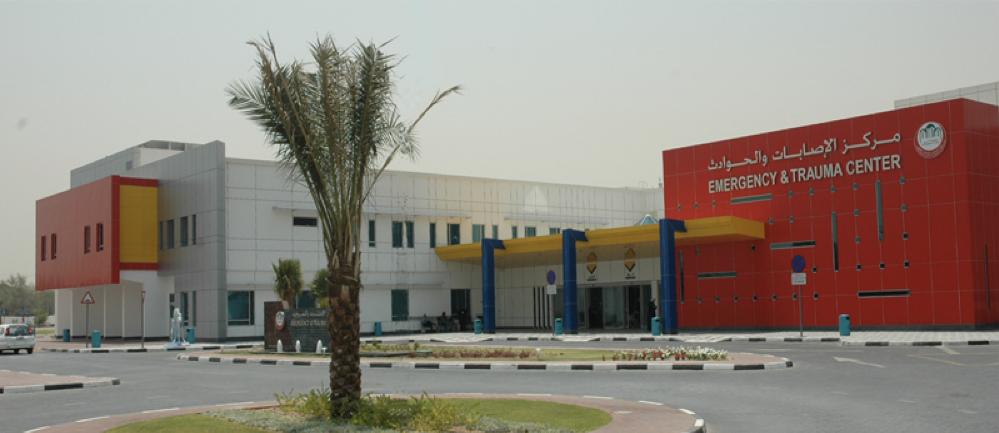 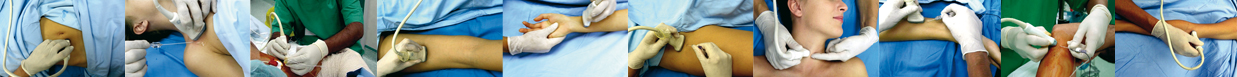 Where are these nerves ?
Spinal nerve
Ventral Ramus
Intercostal nerve
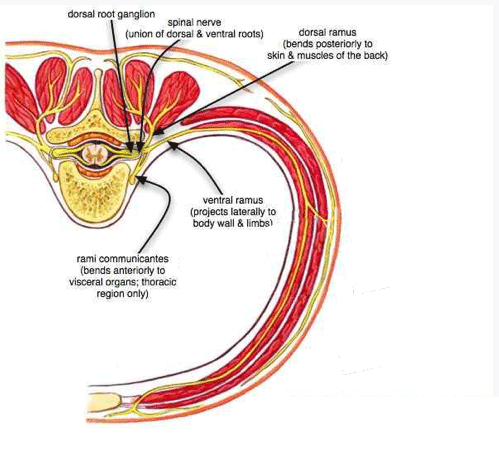 Lateral – pierces the intercostal muscles/serratus anterior in the mid axillary line to give off anterior and posterior cutaneous branches except at T2 -> Intercosto brachial nerve
Ventral ramus 
of 
the spinal nerve
Anterior – pierces the intercostal muscles and serratus anterior anteriorly to supply the medial breast.
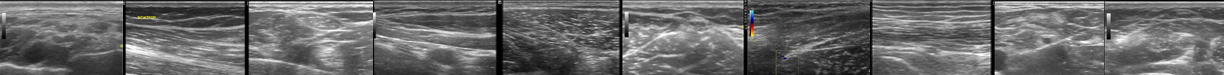 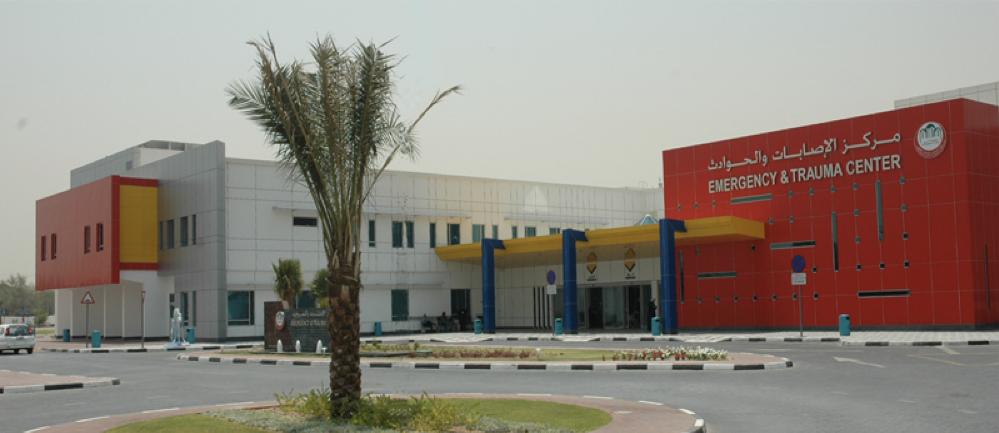 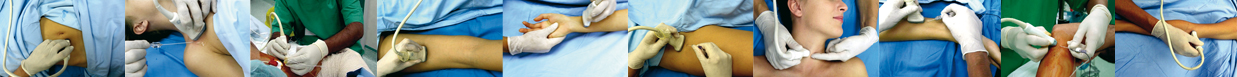 Where are these nerves ?
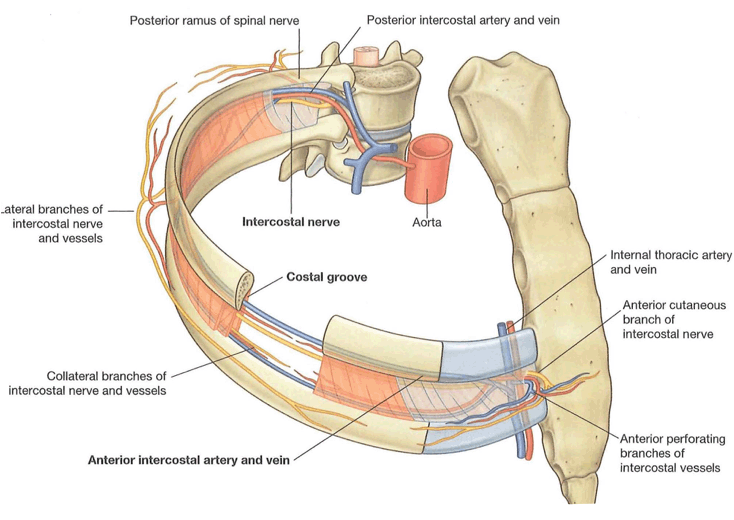 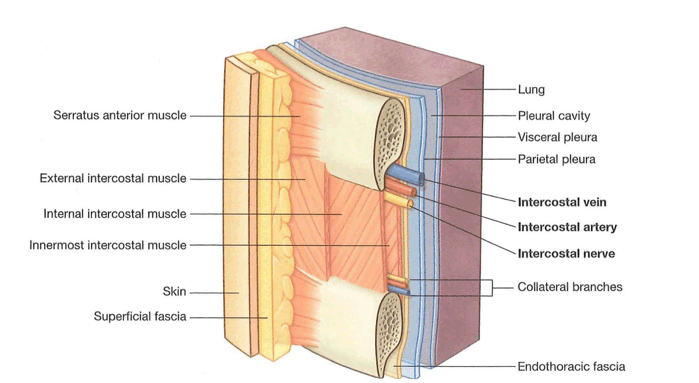 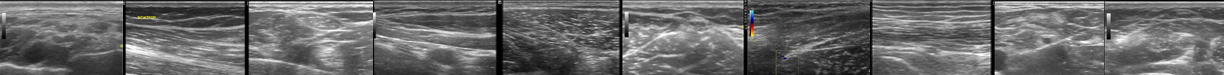 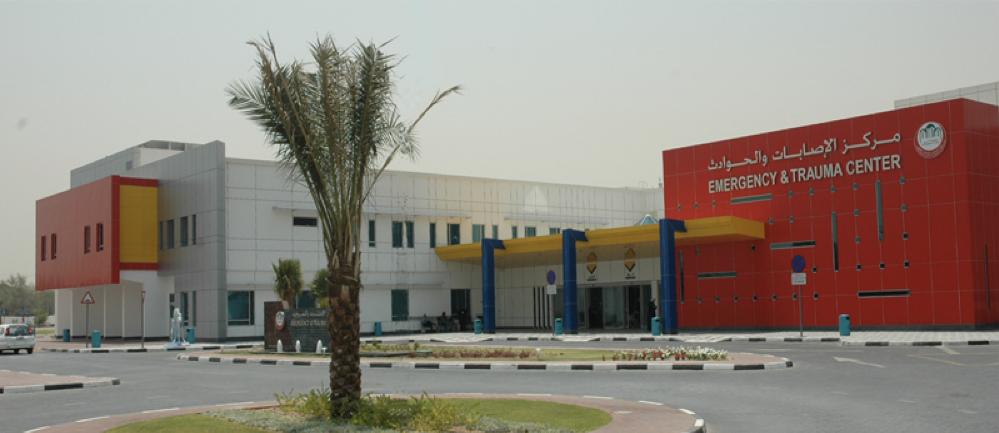 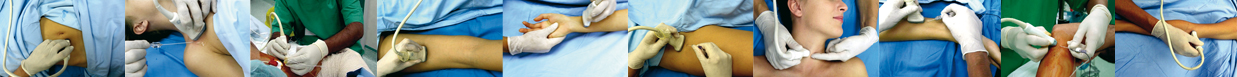 Where are these nerves ?
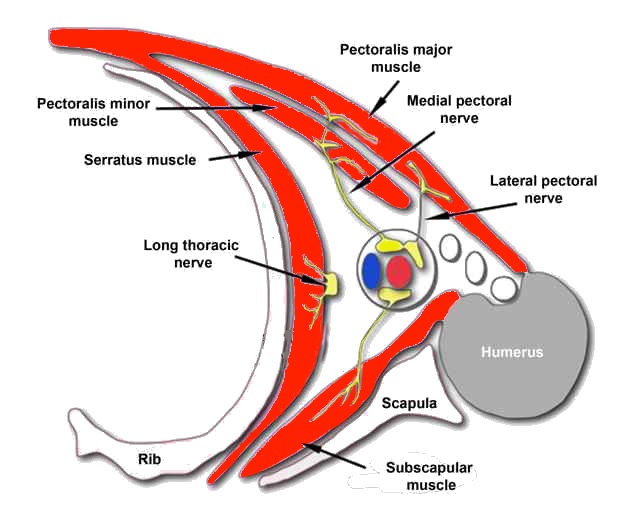 Medial pectoral nerve
Long thoracic nerve
Lateral pectoral nerve
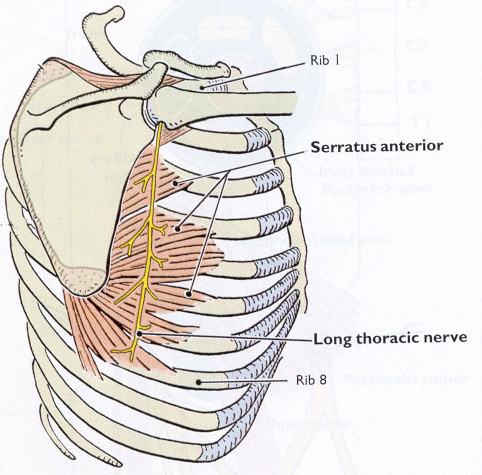 Long thoracic nerve
Infra scapular nerve
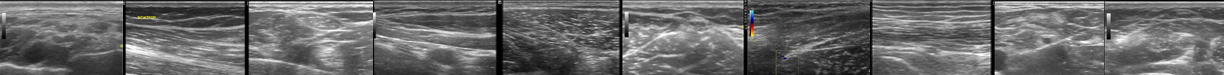 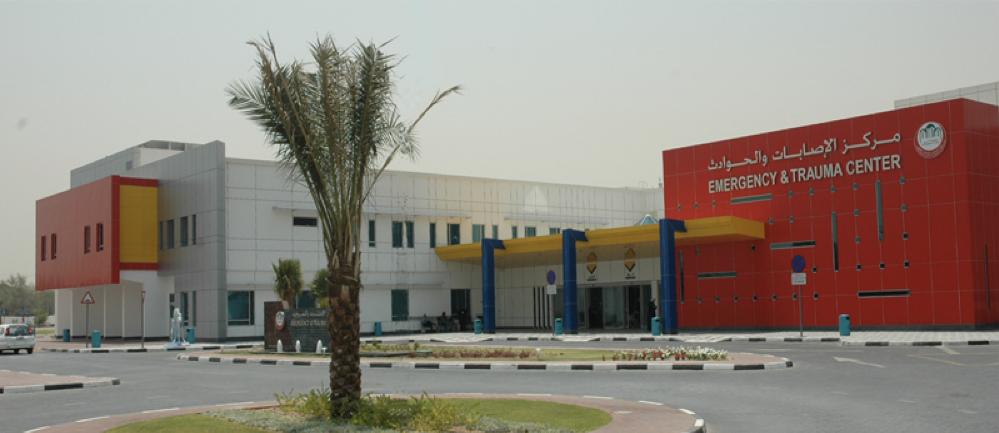 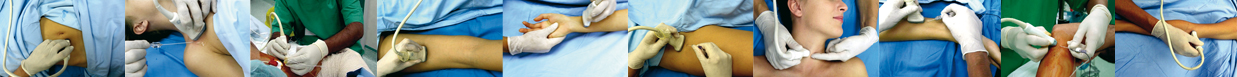 Innervation of the Breast
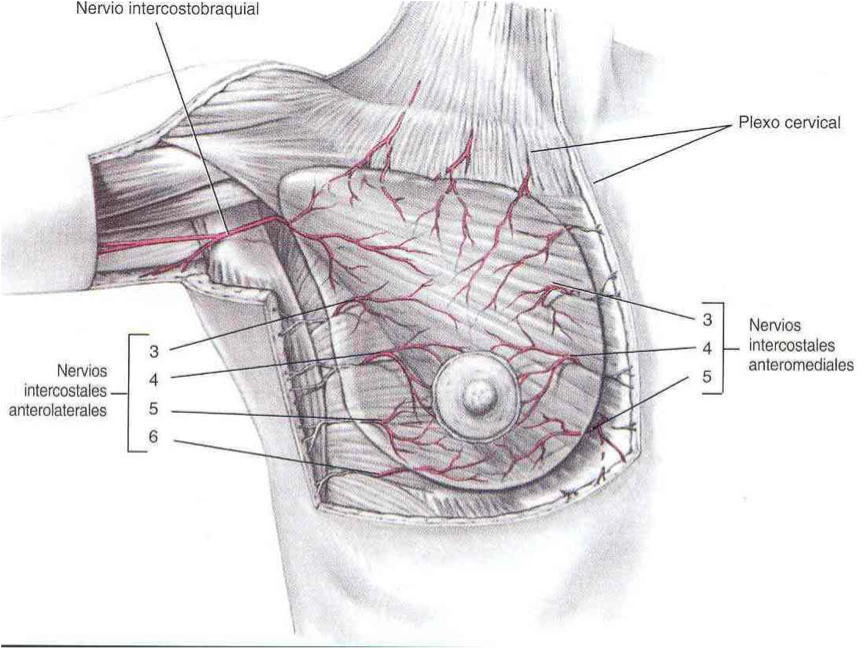 Intercosto brachial N.
Superf cervical Plexus
Intercostal nerve
anterior branch
Intercostal nerve
medial anterior cutaneous branch
Do not forget Pectoralis muscles
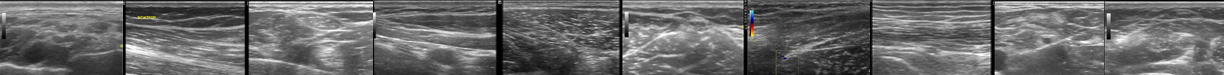 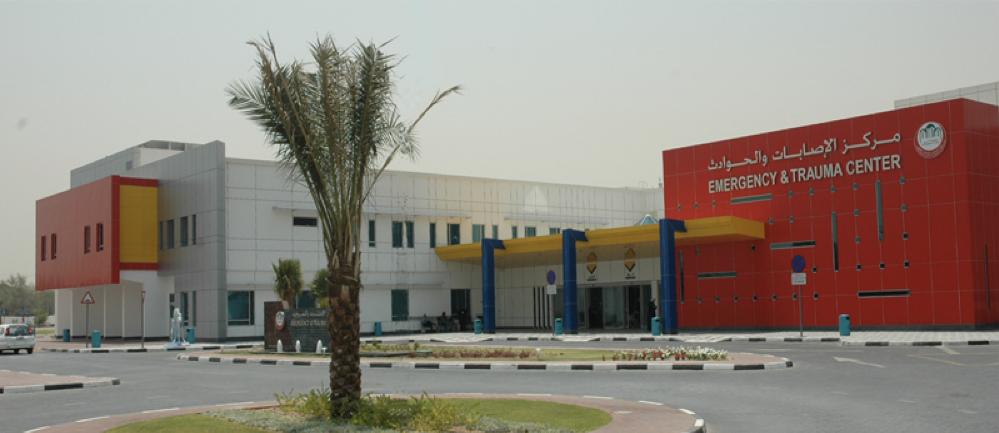 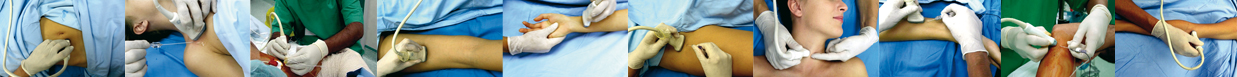 Innervation of the thoracic wall
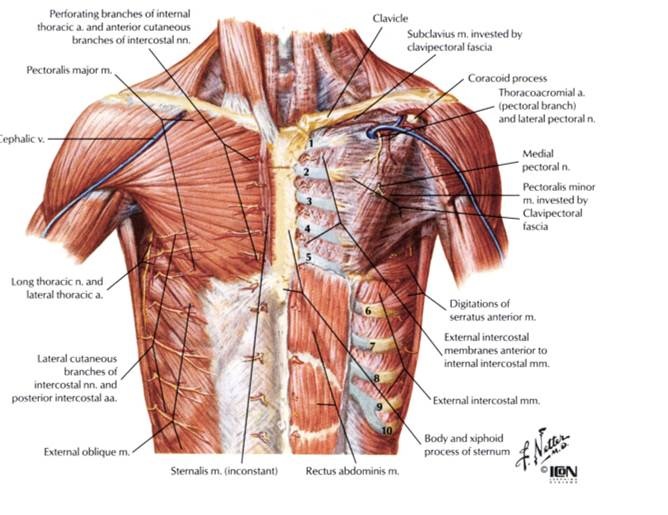 Not ONLY INTERCOSTAL NERVES
Never forget the ortho sympathic fibers who could be the carriers of excessive pain with the arteries involved
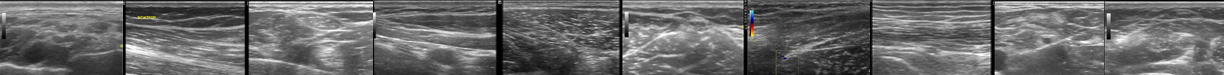 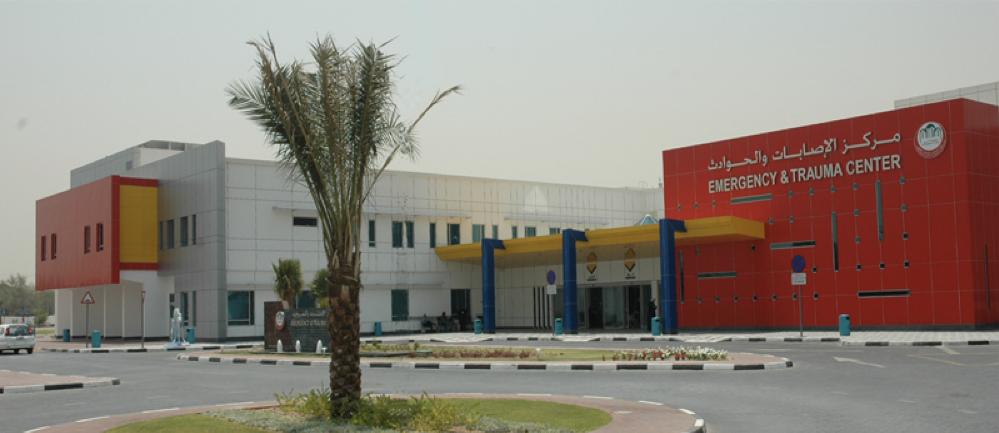 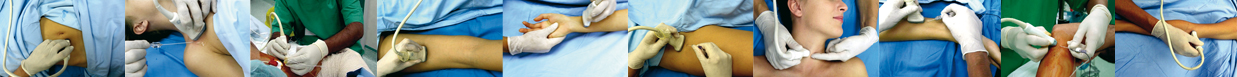 Epidurale
Para-vertebral Block
Intercostal Block
Thoracic surgery and pain
Innervation of thoracic wall
Analgesia techniques and outcomes
What are the trends?
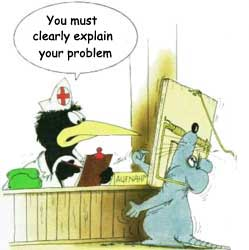 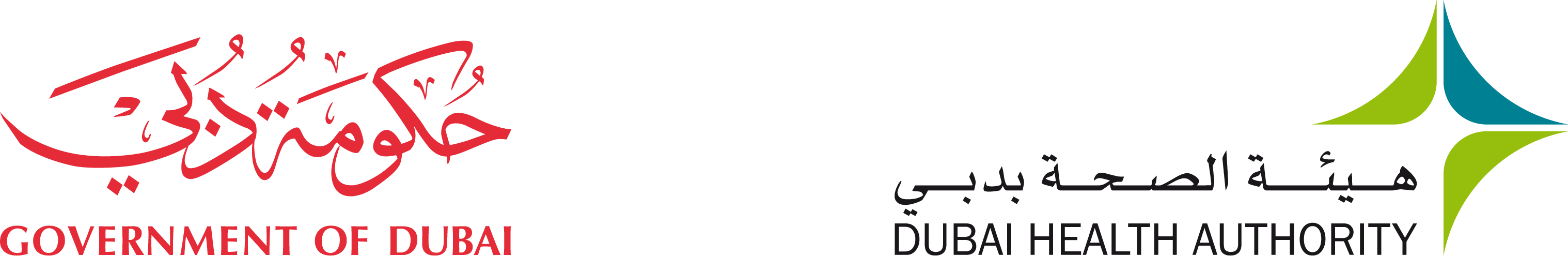 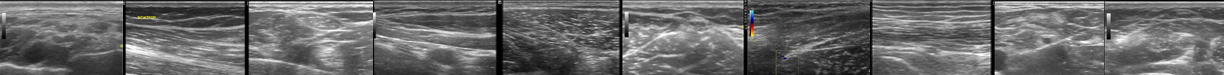 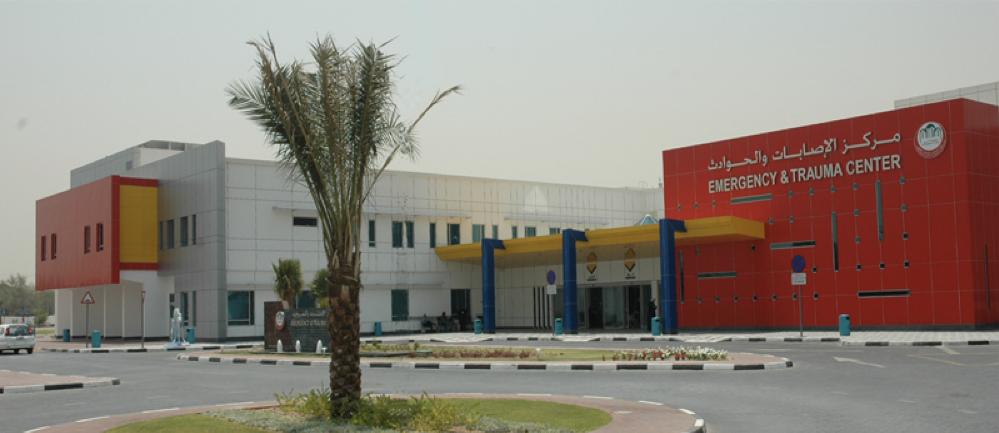 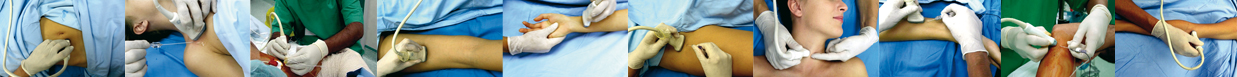 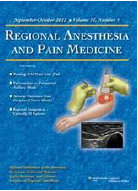 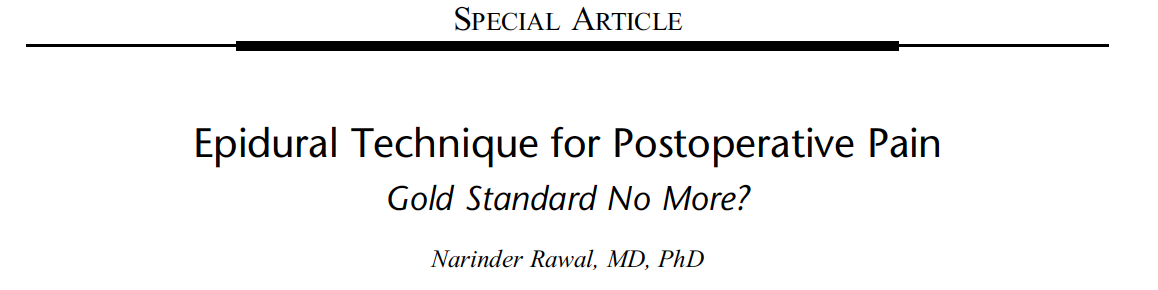 2012
“The number of indications for the use of epidural analgesia seems to be decreasing for a variety of reasons. The decision about whether to continue using epidural techniques should be guided by regular institutional audits and careful risk-benefit assessment rather than by tradition.

For routine postoperative analgesia, epidural analgesia may no longer be considered the gold standard.”
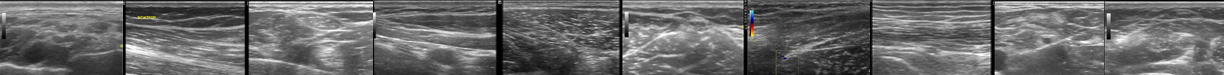 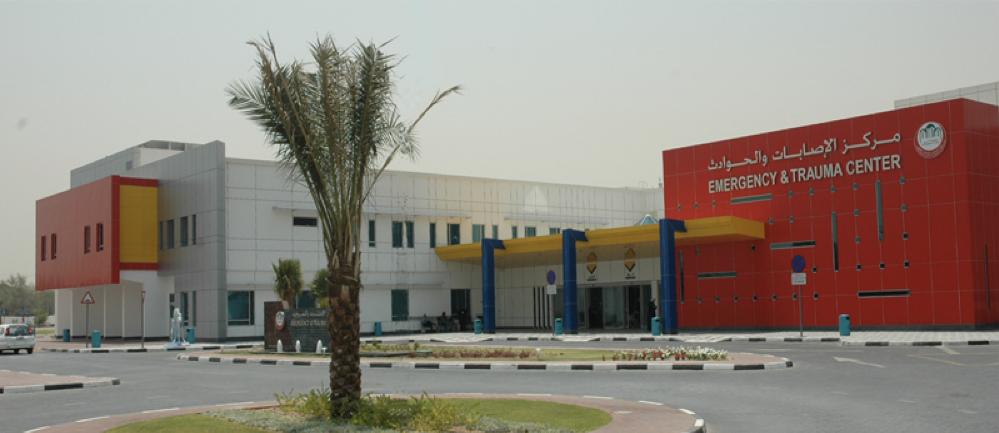 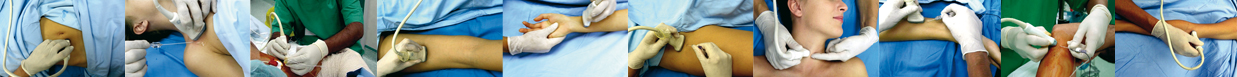 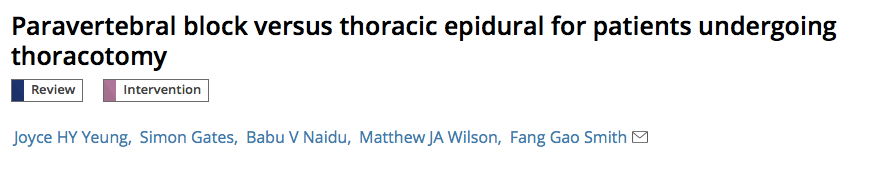 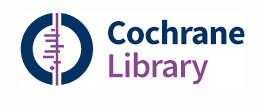 2016
Pain Rest and mob : Thoracic Epidural > Para-vertebral Block
Side effects : Para-vertebral Block >>> Thoracic Epidural
Mortality Morbidity  : Para-vertebral Block >>> Thoracic Epidural
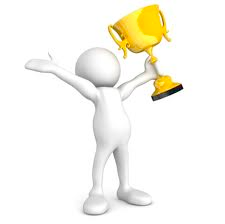 Para-vertebral Block
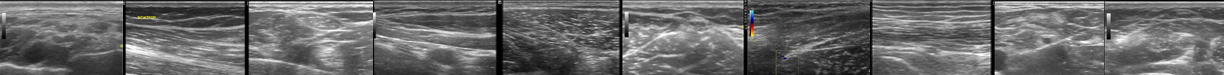 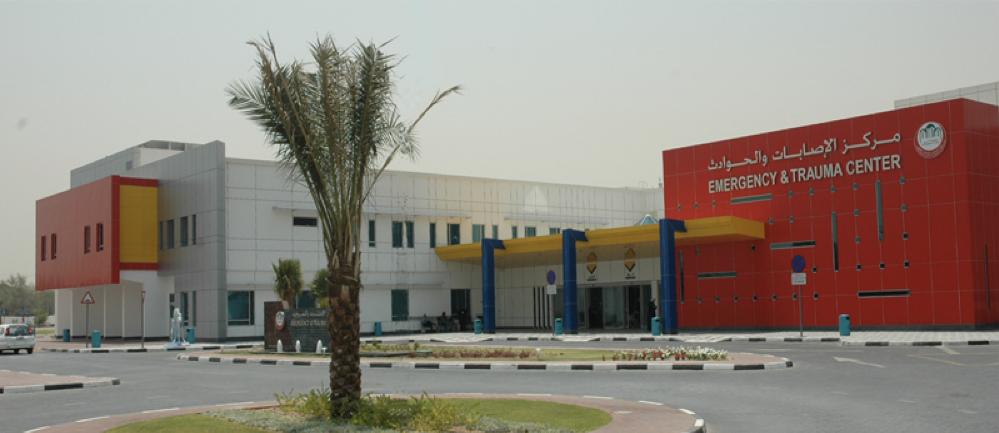 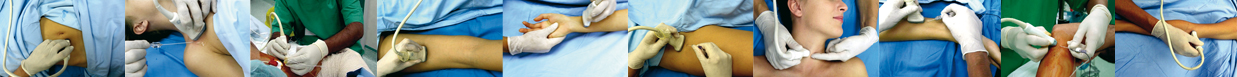 Paravertebral Block
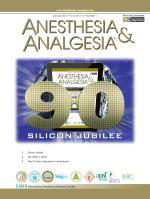 2012
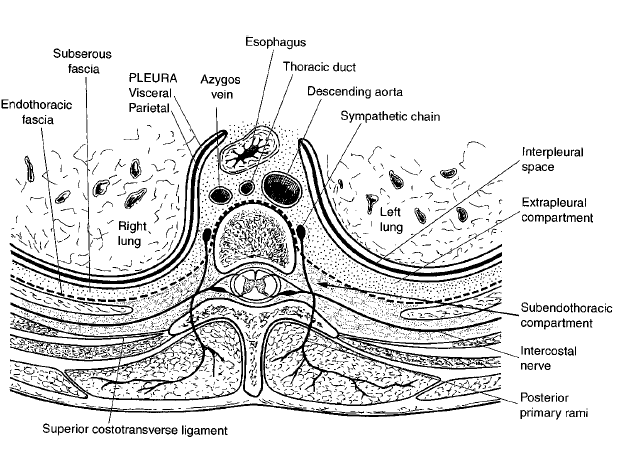 Karmakar M
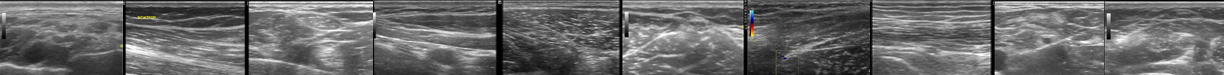 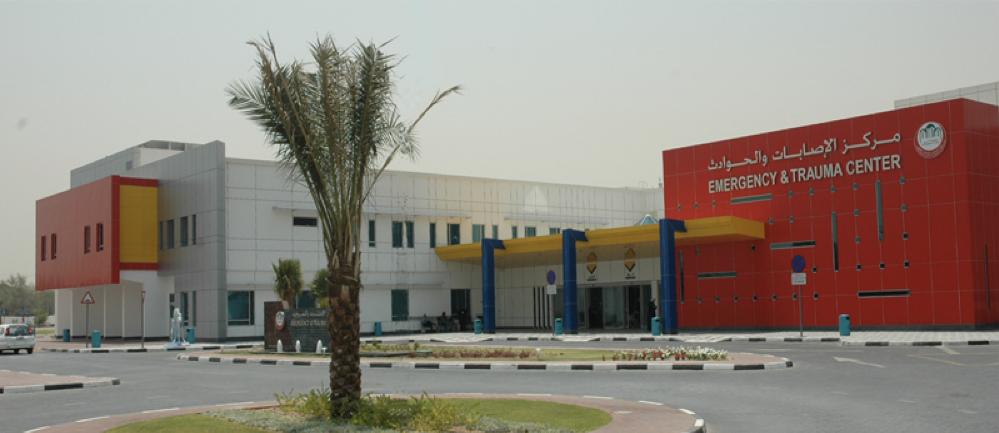 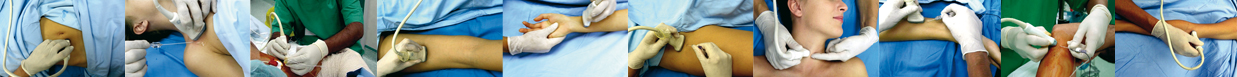 Paravertebral Block
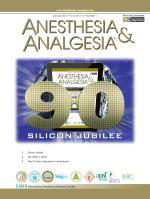 2012
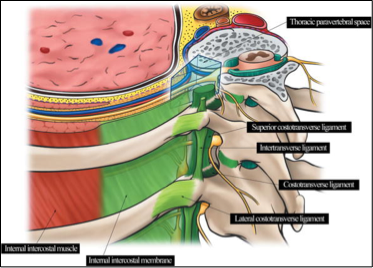 Para vertebral space
Karmakar M
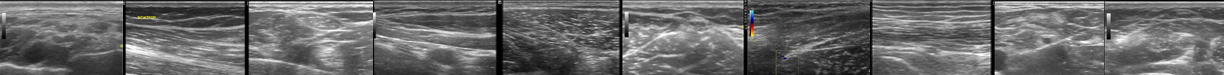 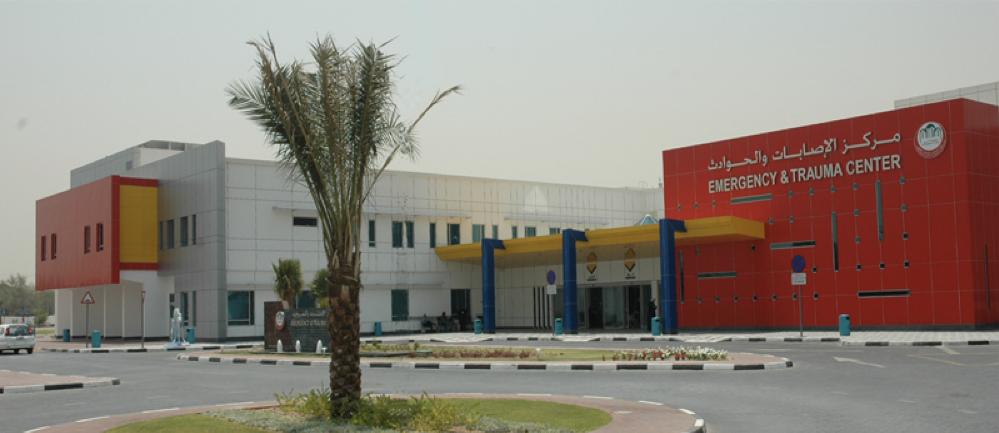 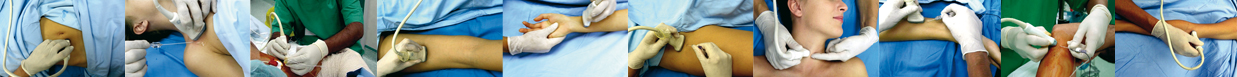 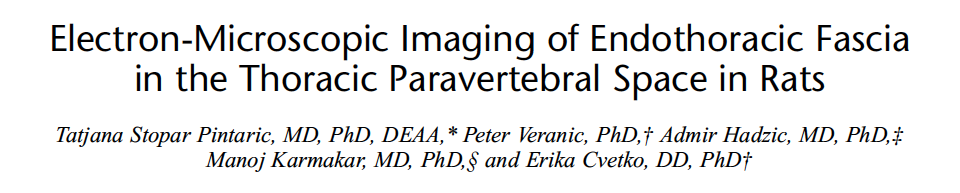 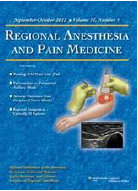 2012
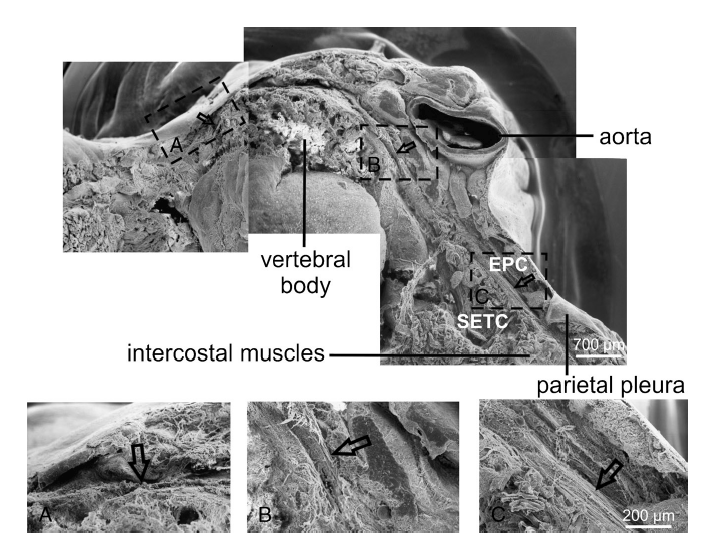 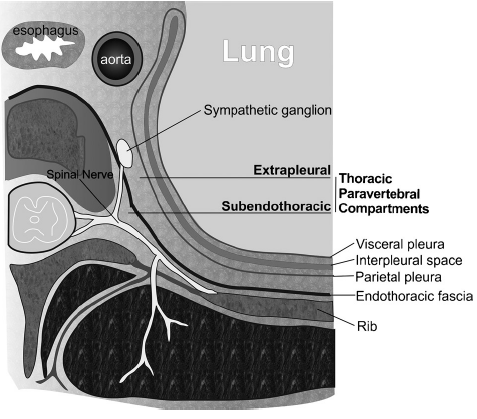 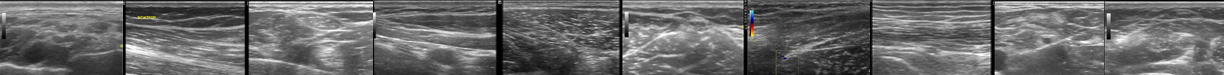 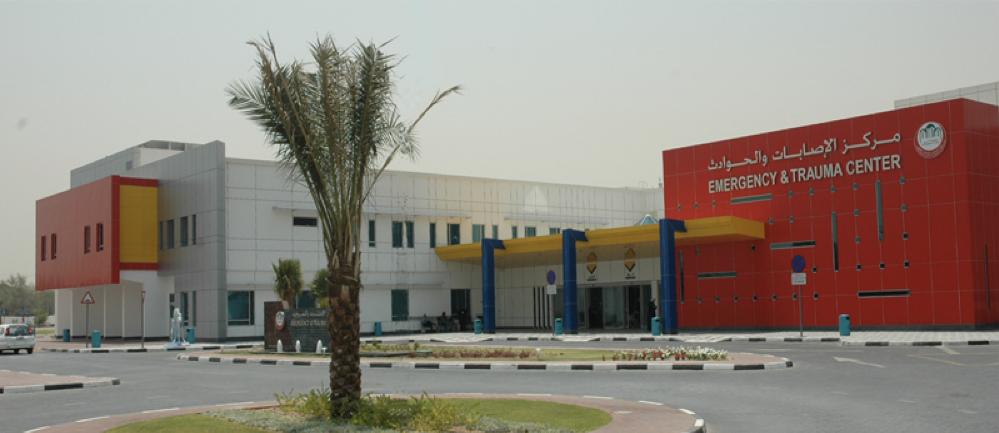 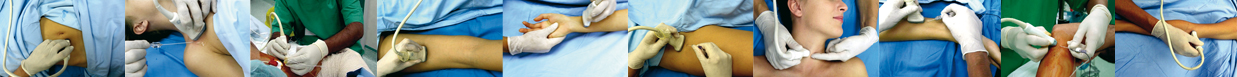 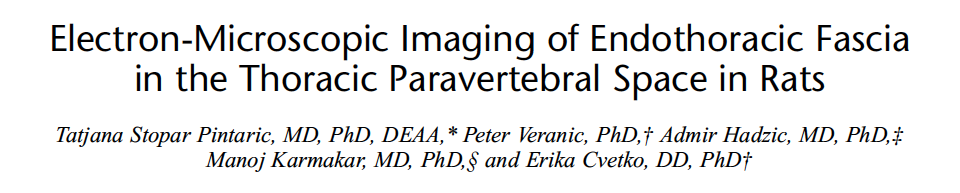 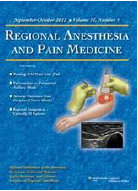 2012
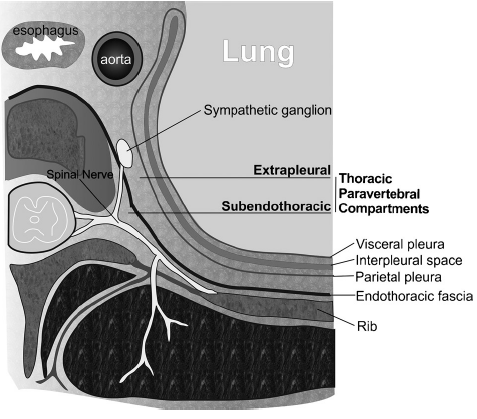 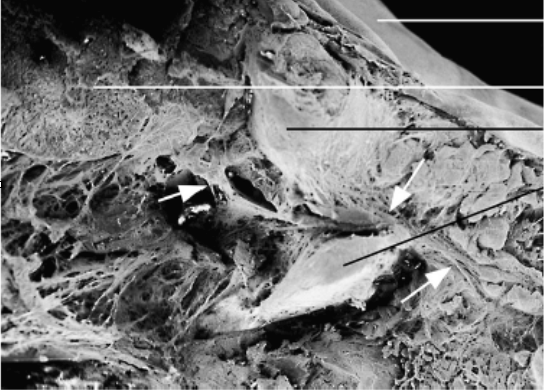 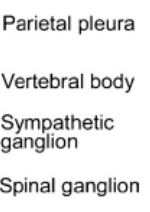 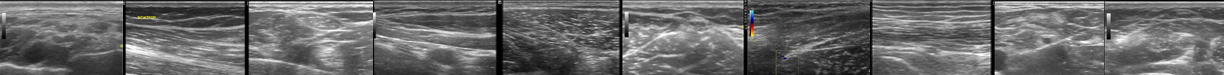 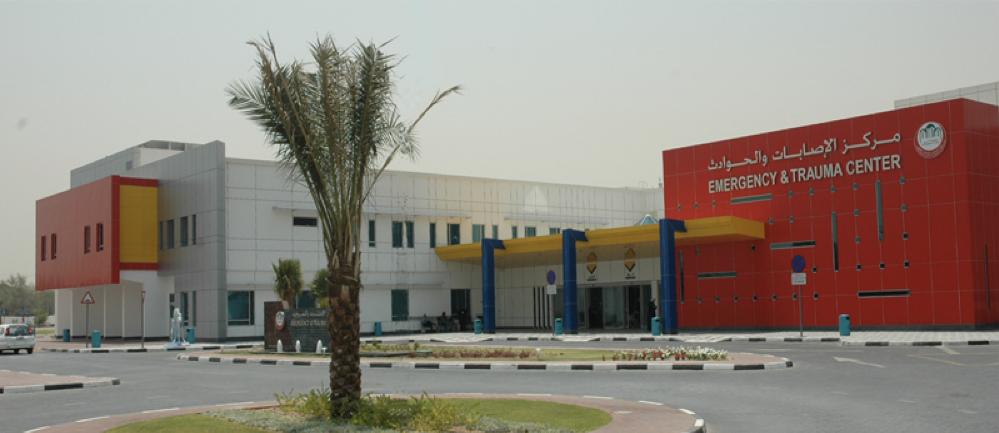 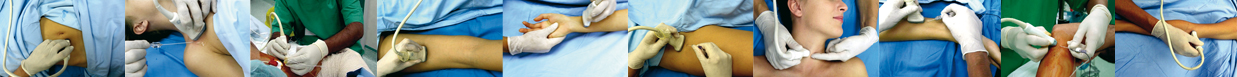 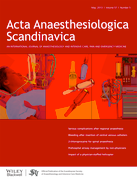 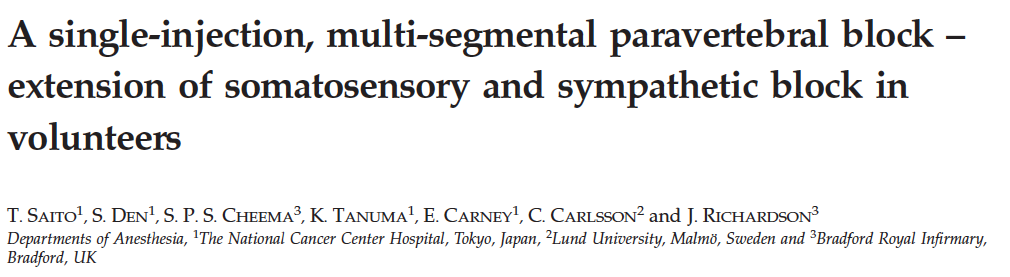 2001
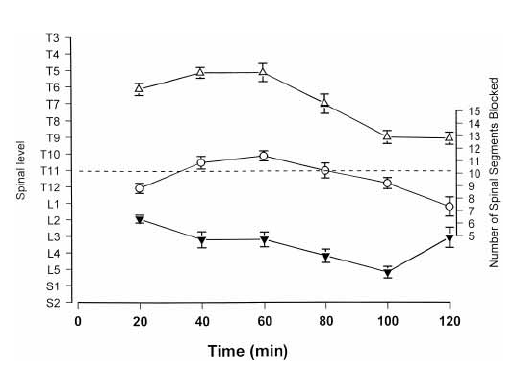 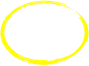 22 mL right side >
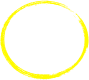 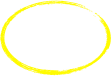 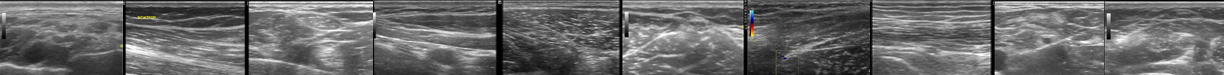 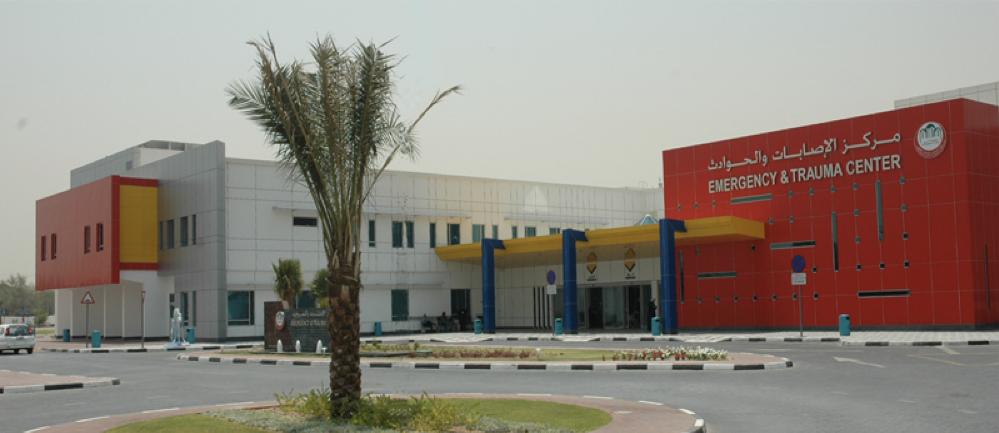 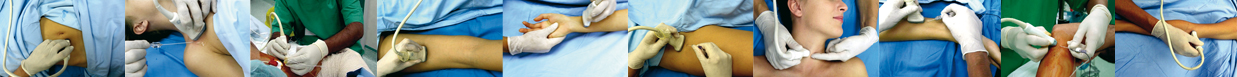 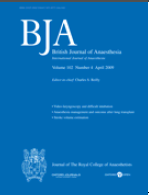 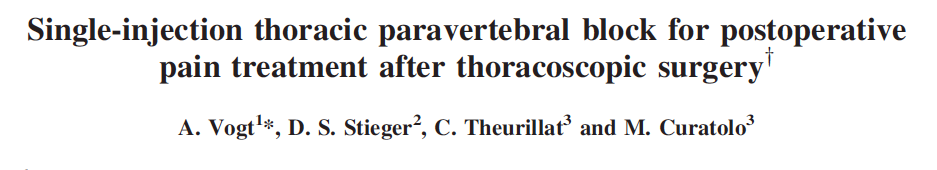 2005
PVB 0,4 mL/Kg
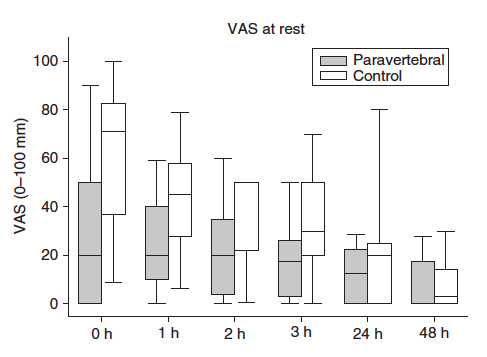 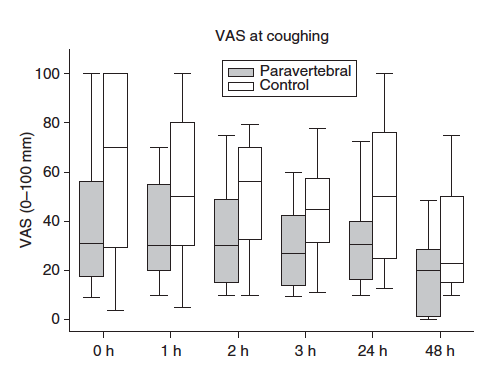 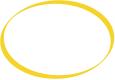 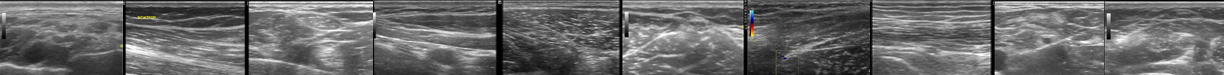 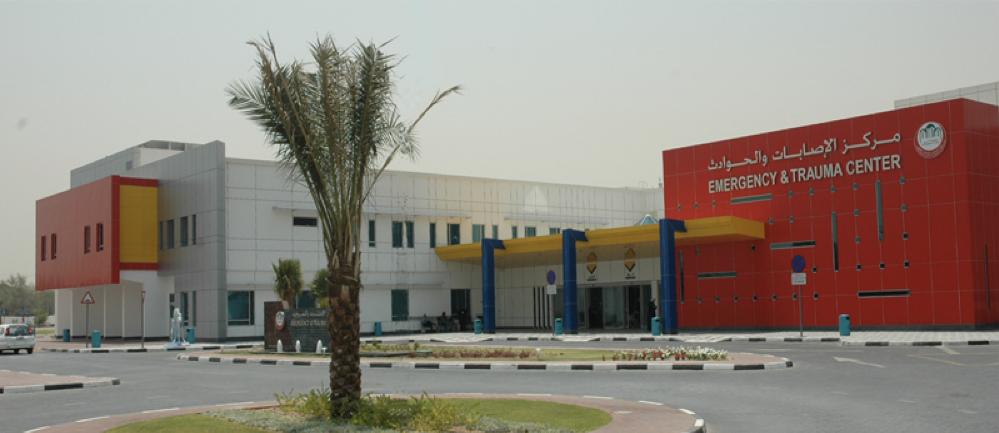 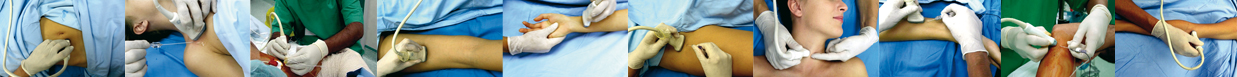 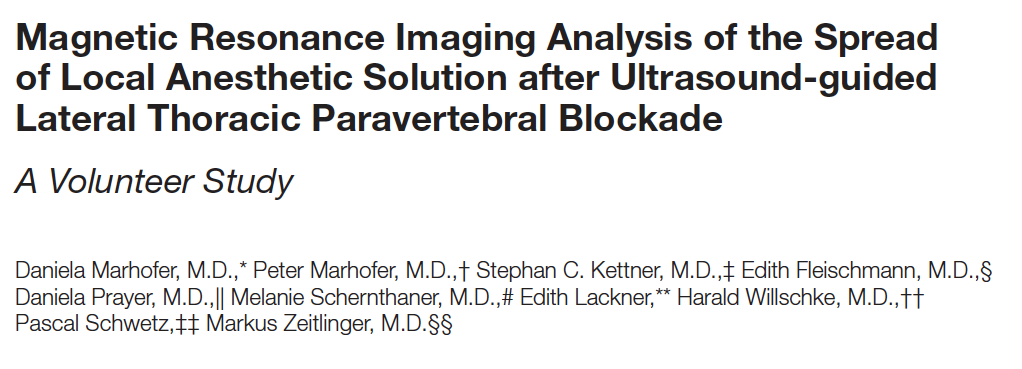 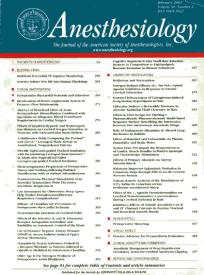 2013
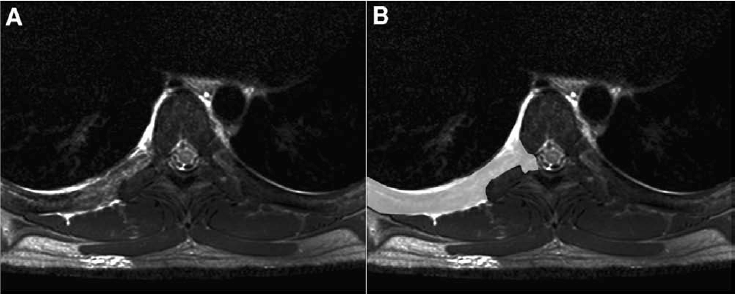 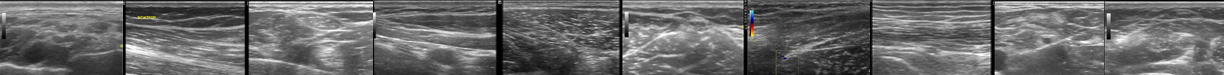 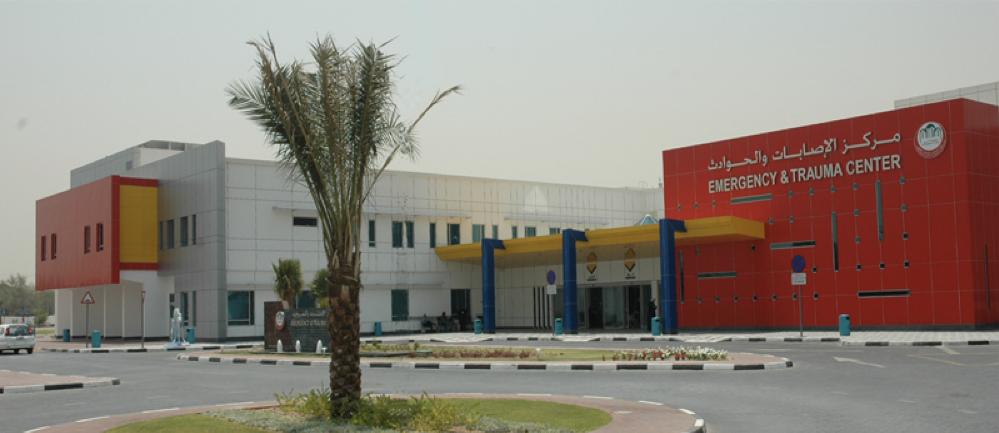 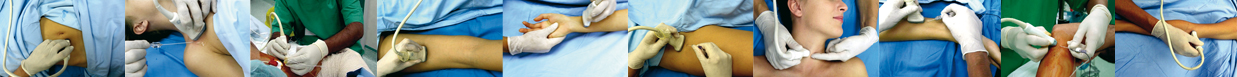 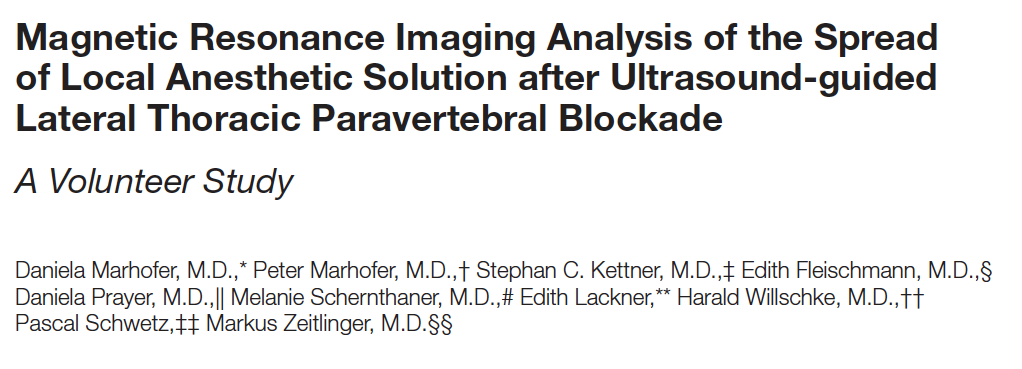 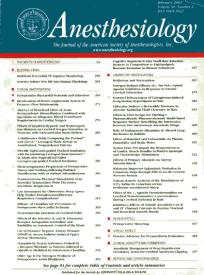 2013
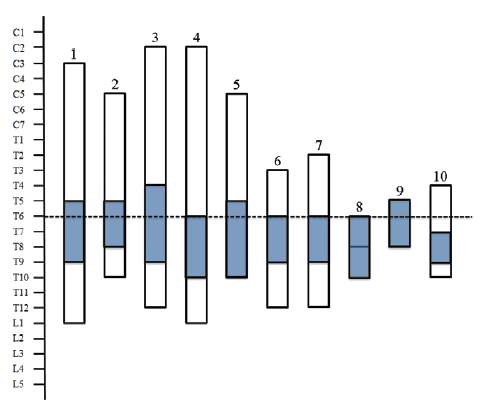 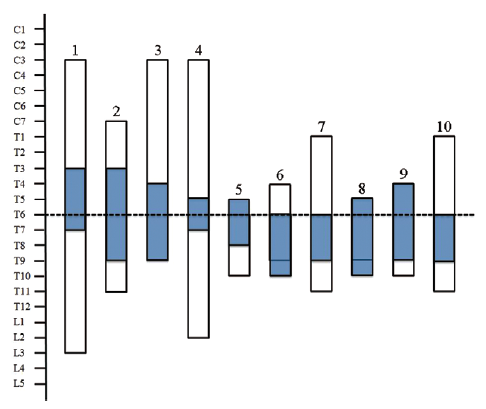 Right
Left
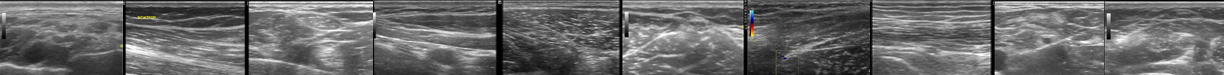 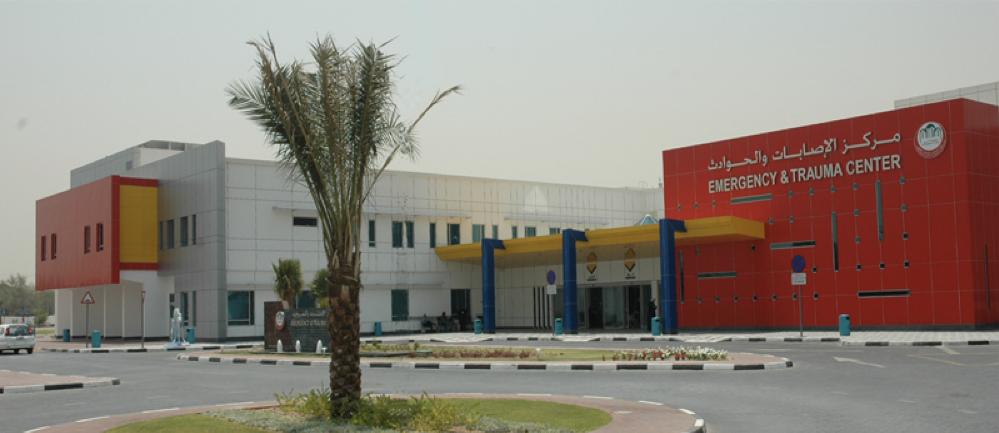 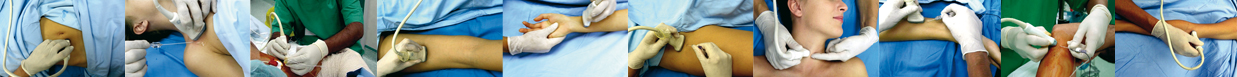 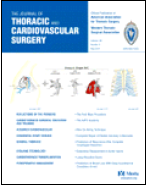 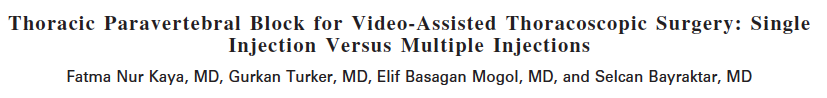 2012
Surgery : 
 Video T7 + Post op Drain
Instruments T4 T5
Para V Block NS Technique: 
 S = 20 mL of LA T6
M = 4mL  of LA T4 > T8
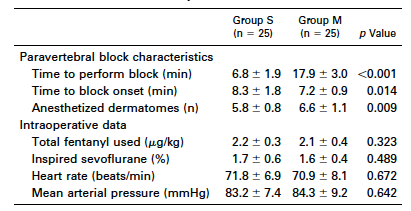 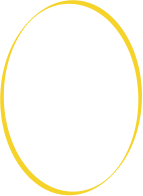 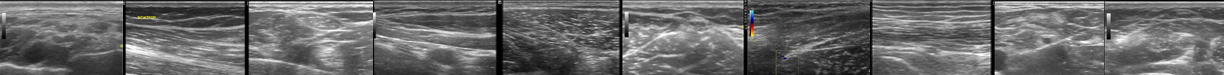 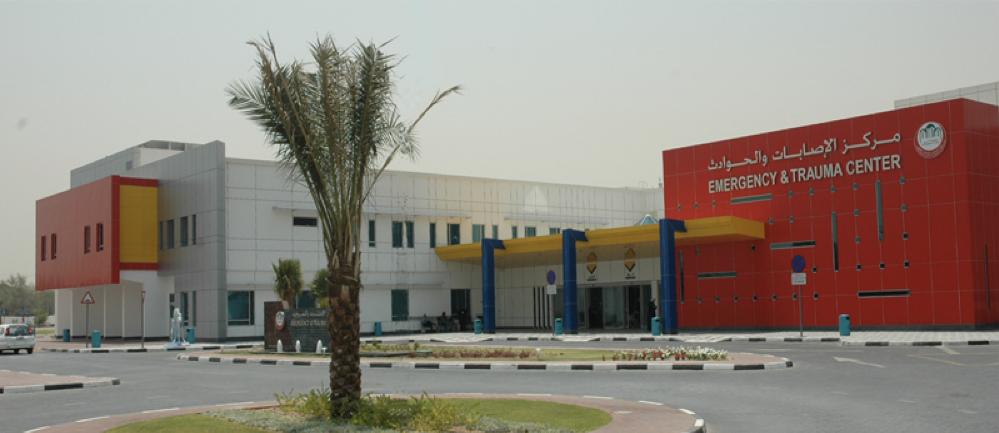 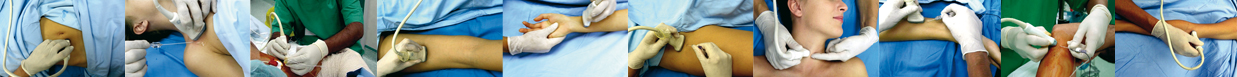 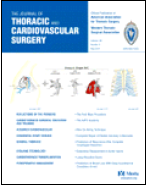 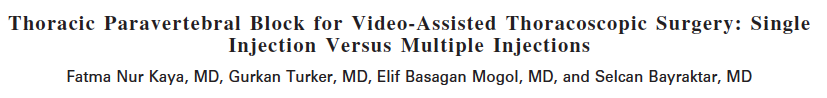 2012
Surgery : 
 Video T7 + Post op Drain
Instruments T4 T5
Para V Block NS Technique: 
 S = 20 mL of LA T6
M = 4mL  of LA T4 > T8
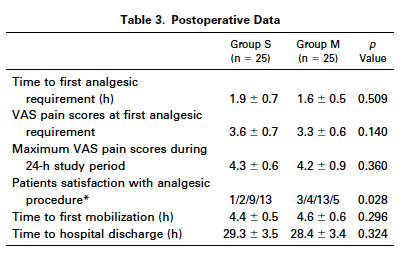 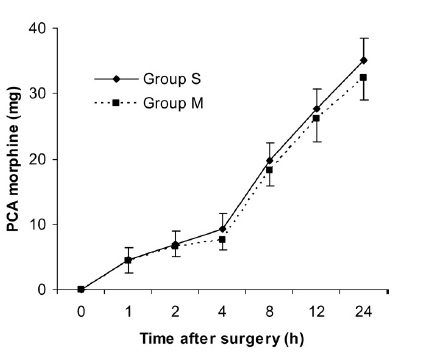 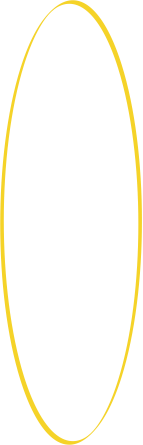 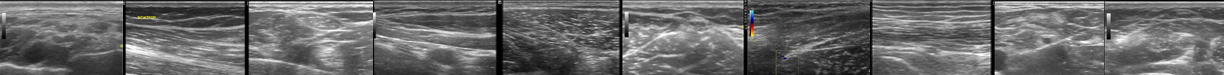 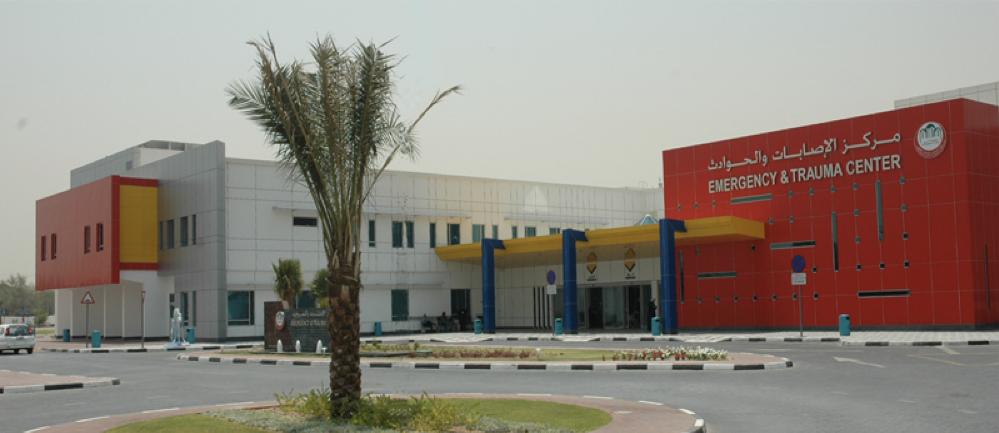 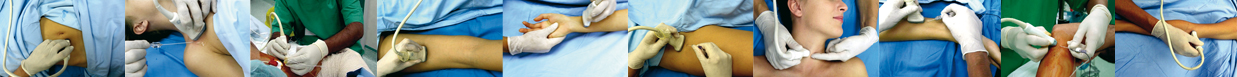 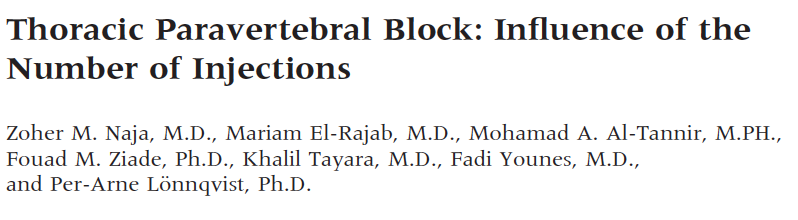 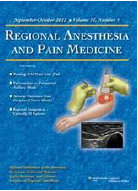 2006
Bilateral PVB 
0.36 mL/kg divided equaly / # inj / side
To cover 4 Levels
1st injection level above the incisional area Level 1
2nd injection incisional level = level 2
3rd and 4th Injection 1 levels bellow
3 groups of treatment:
1inj Level 1             vs 4 Inj  levels 1,2,3&4 
2 inj levels 1&3       vs 4 Inj. levels 1,2,3&4 
3 inj levels 1,3&4     vs 4 Inj.  levels 1,2,3&4
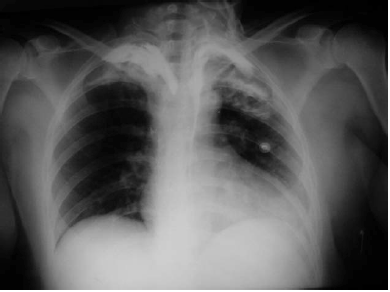 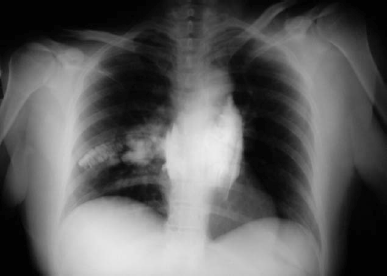 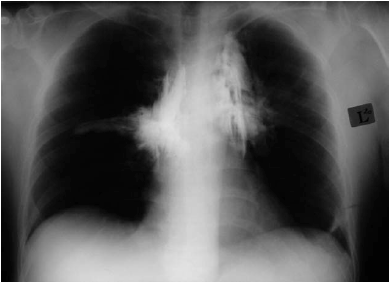 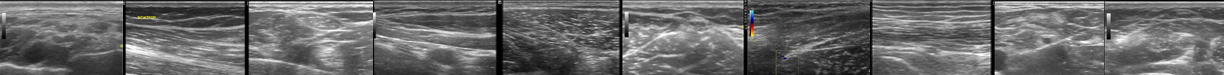 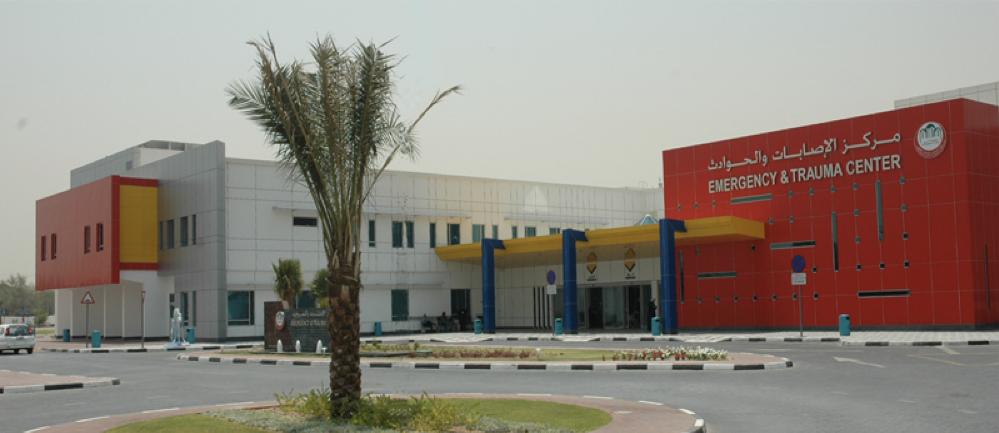 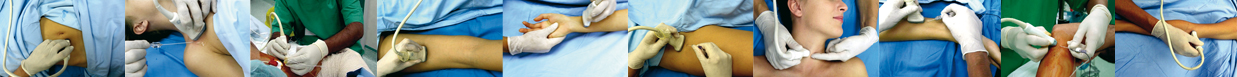 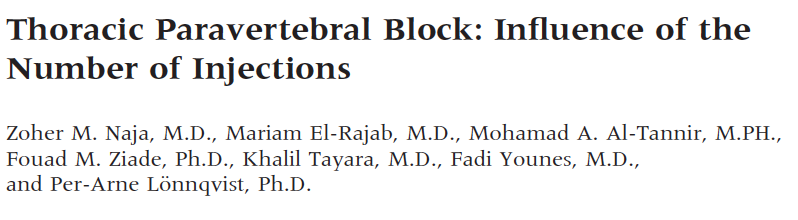 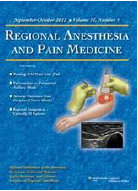 2006
4 levels anesth. : Complete/partial
Anesth.  extension: above/bellow
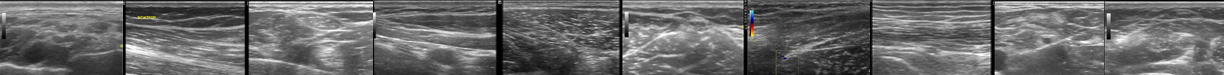 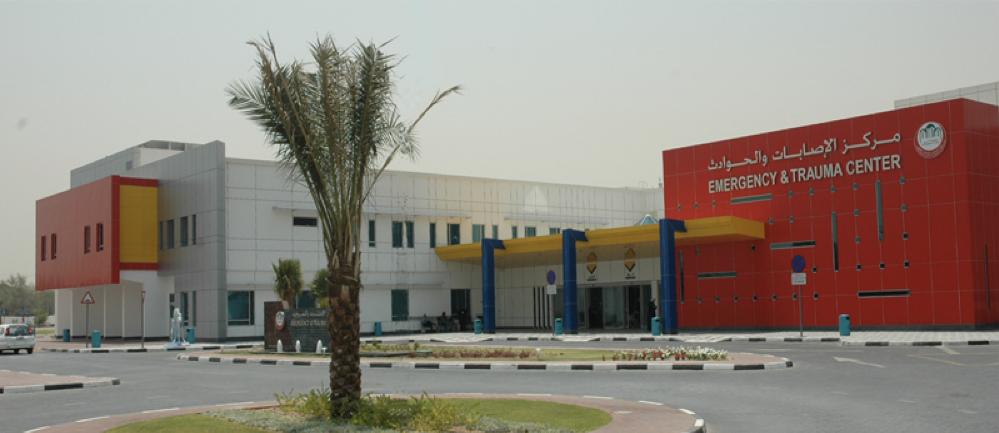 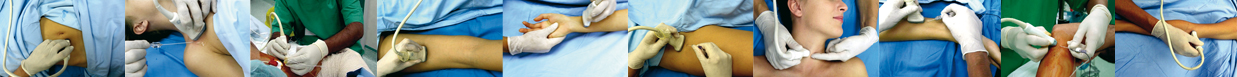 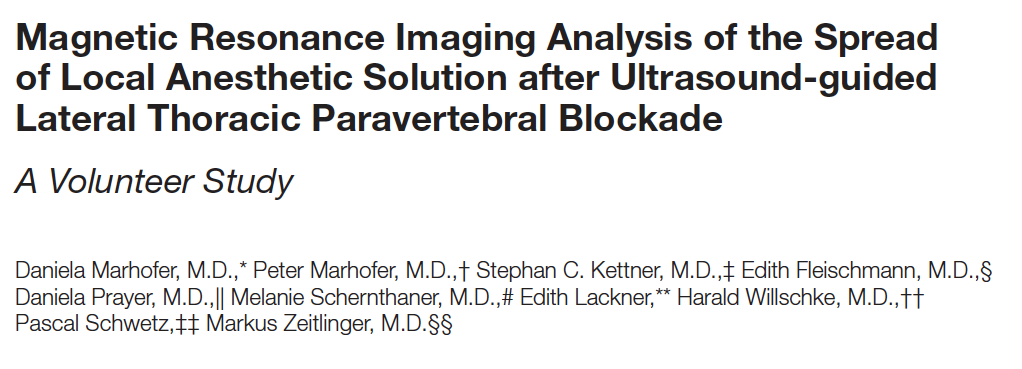 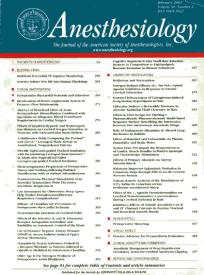 2010
Conclusion
The somatic extent of TPVB is unpredictable, even with a standardized technique performed by one experienced anesthesiologist in young healthy volunteers. While it can be assumed that approximately four vertebral levels are covered
by 20 ml LA, the somatic distribution of the TPVB remains unpredictable. In a significant number of cases, the LA distributes into the epidural space, prevertebral, or to the contralateral side.
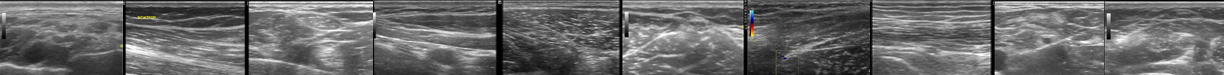 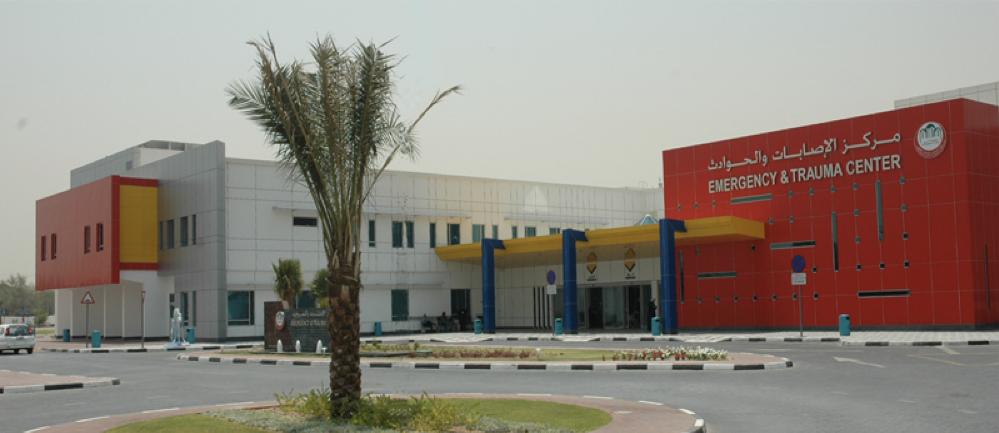 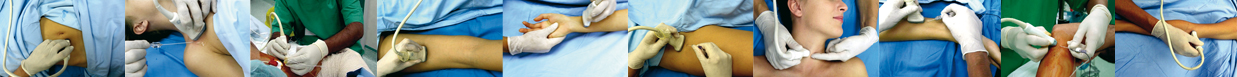 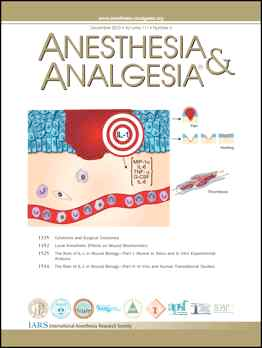 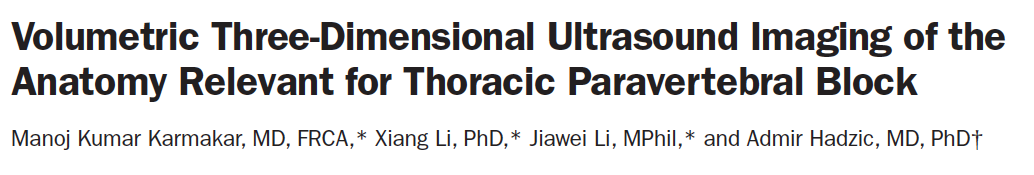 2013
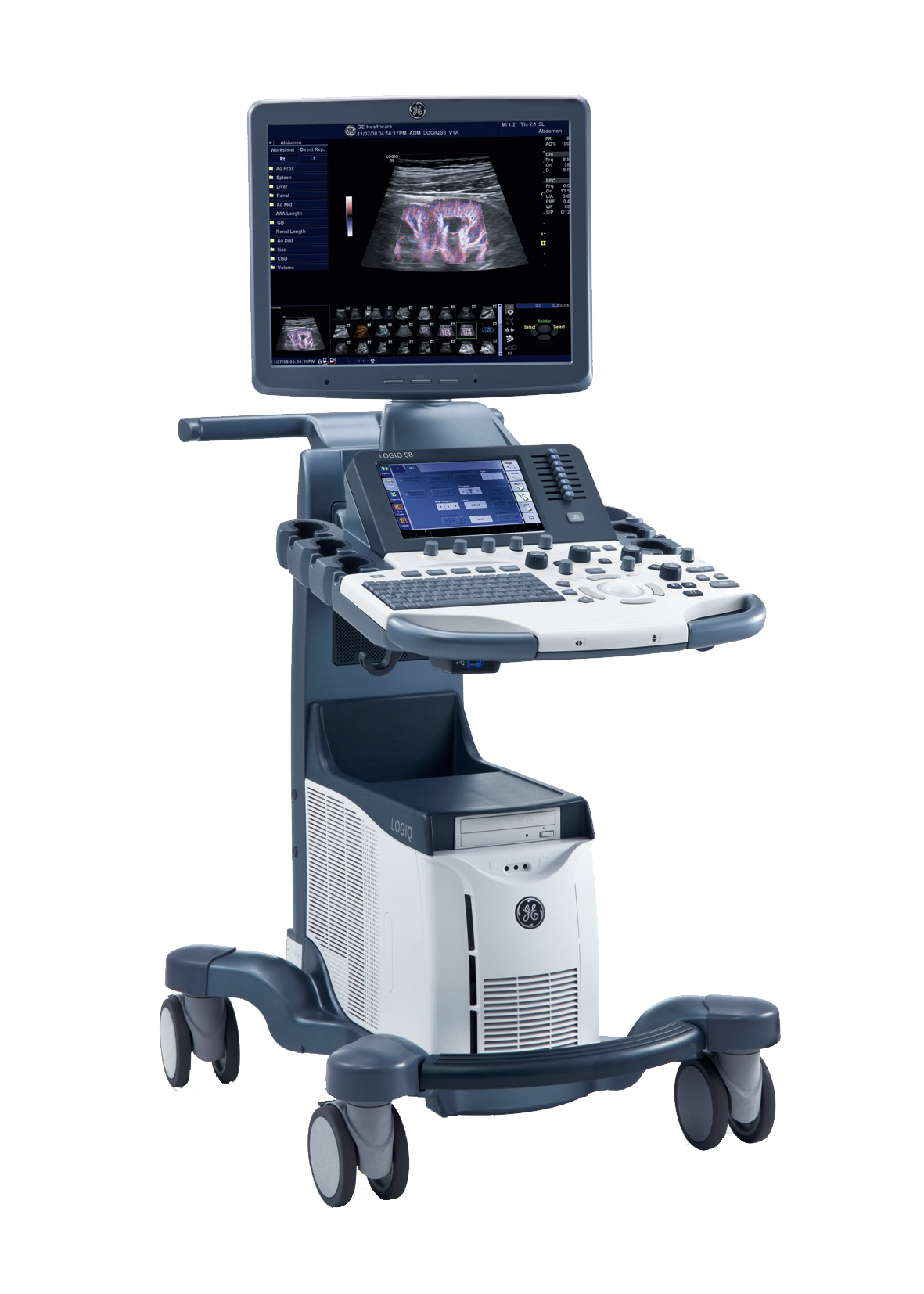 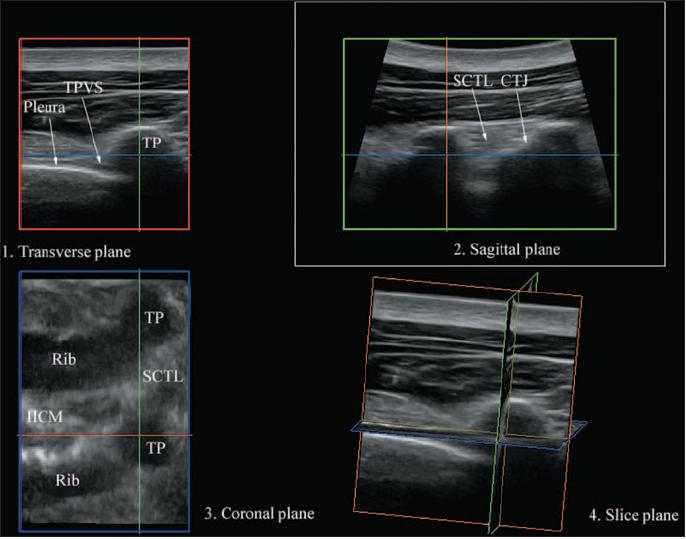 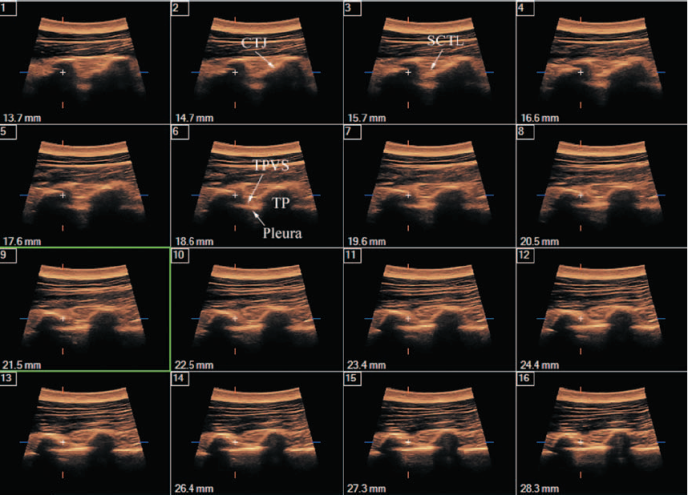 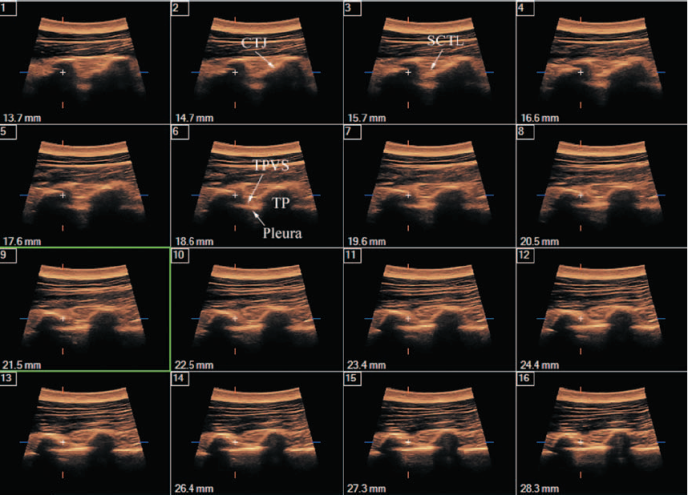 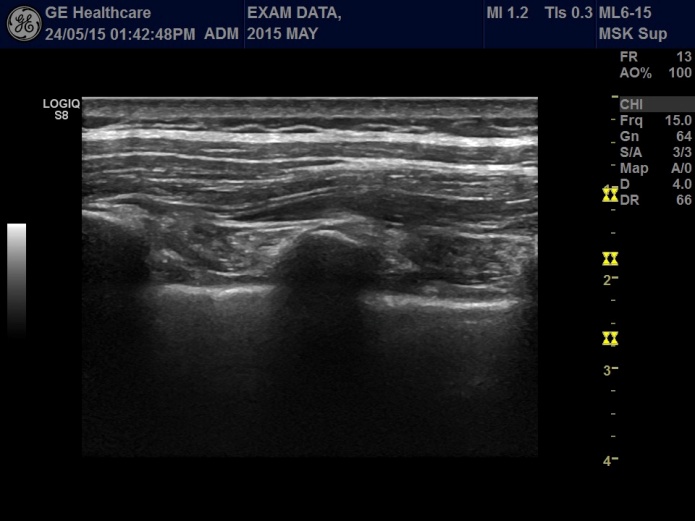 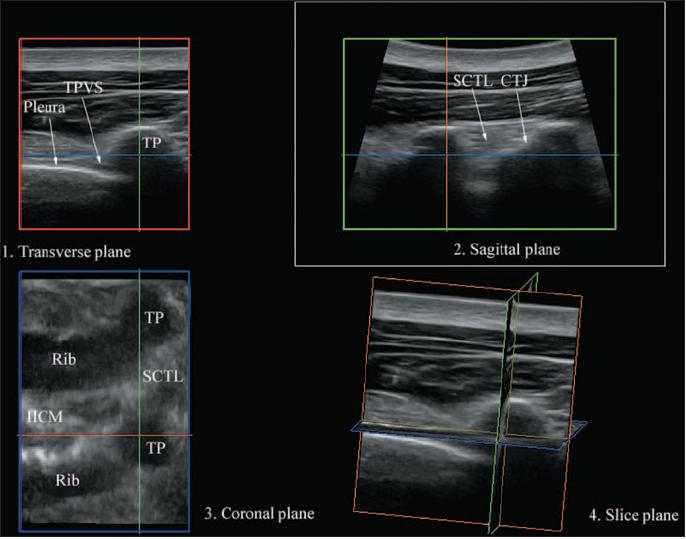 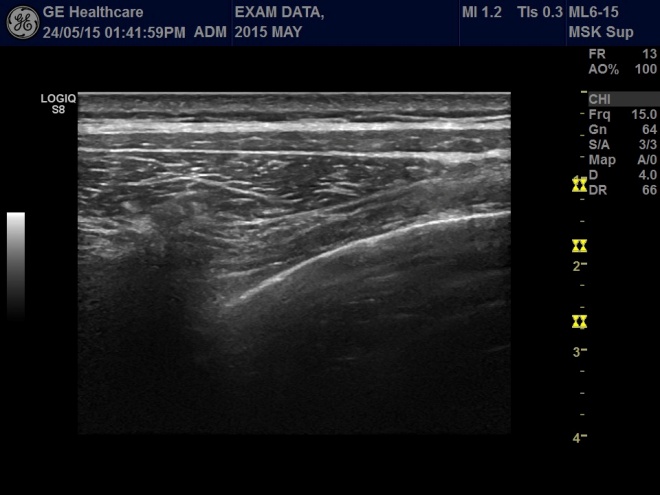 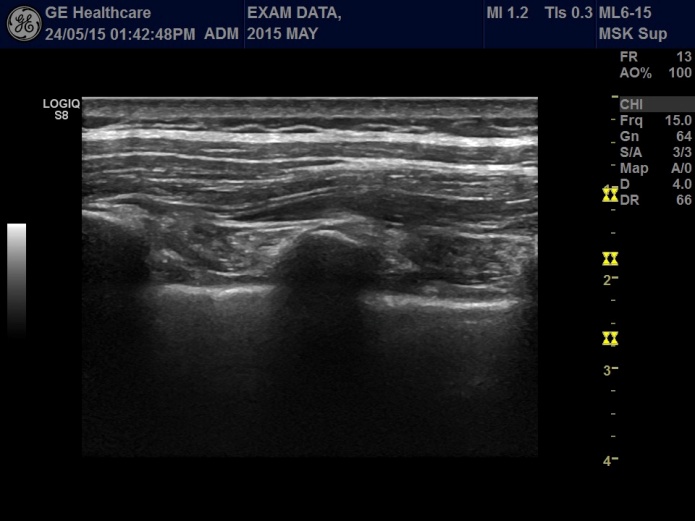 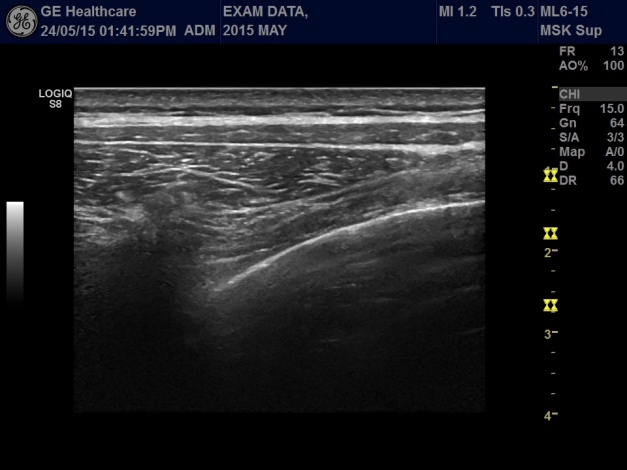 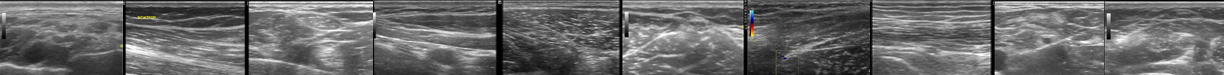 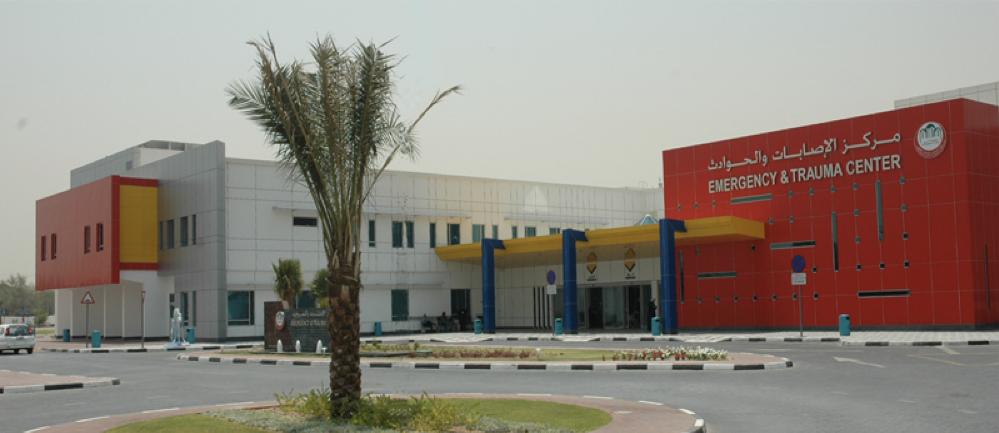 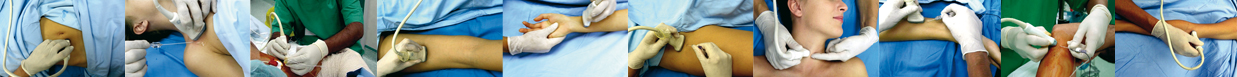 Scan per injection or 3D ?
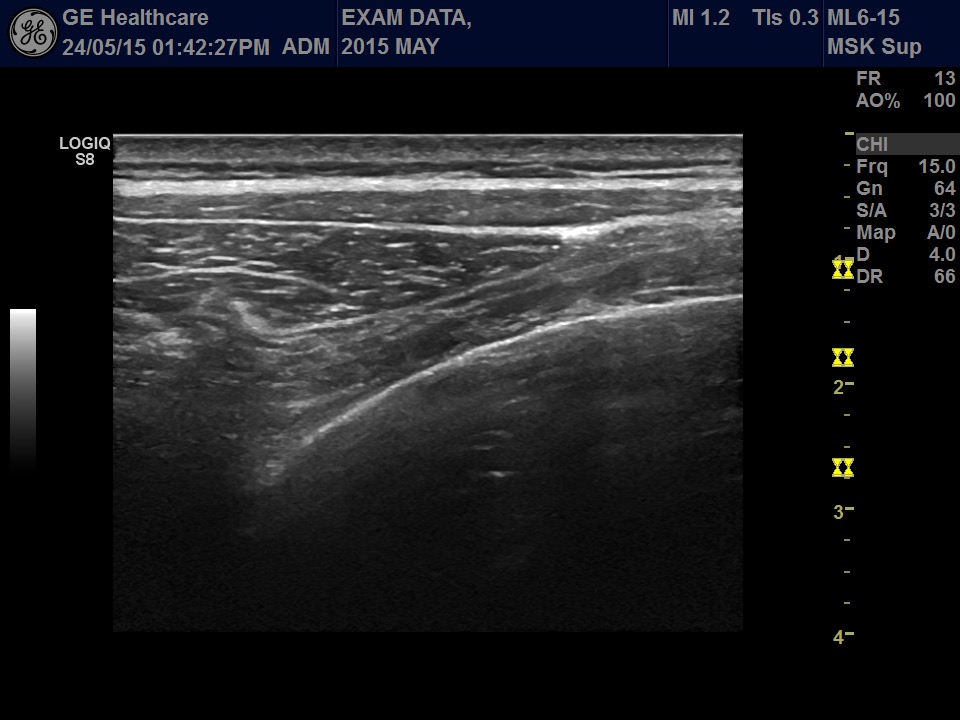 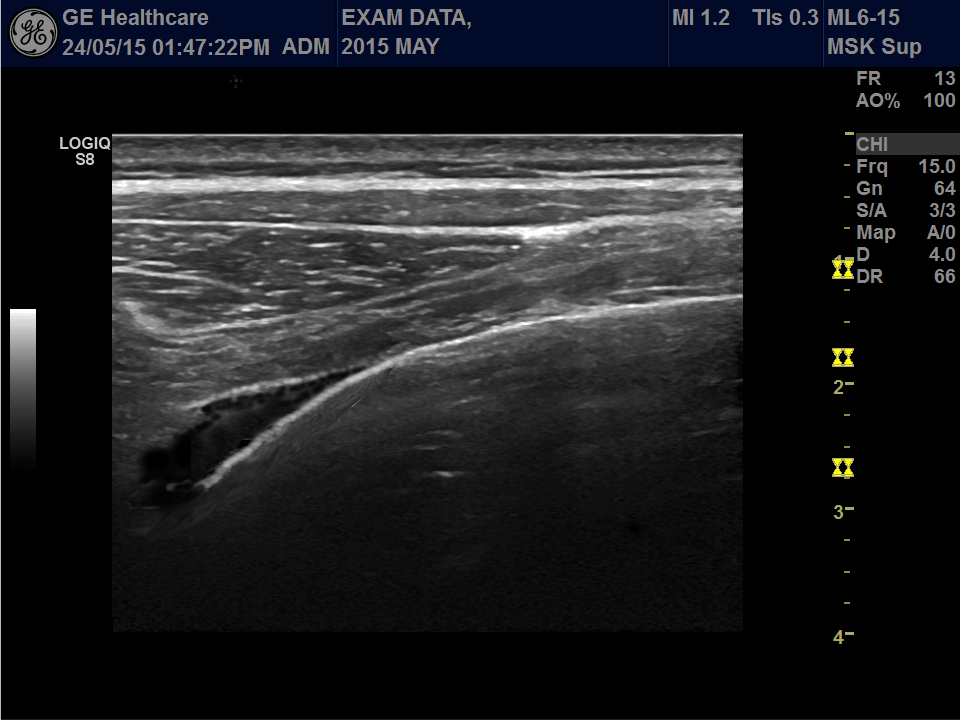 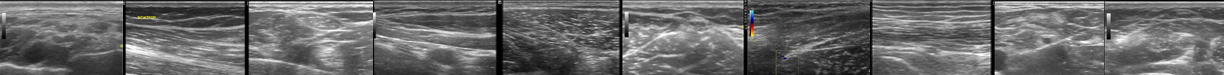 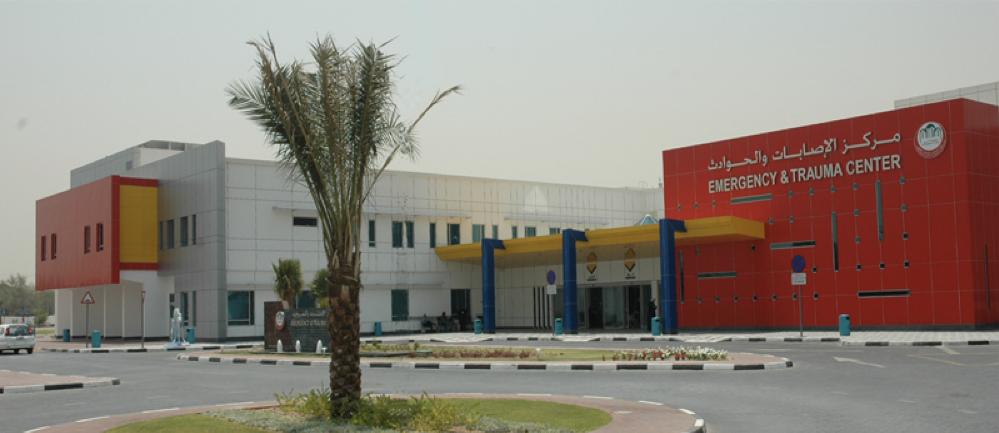 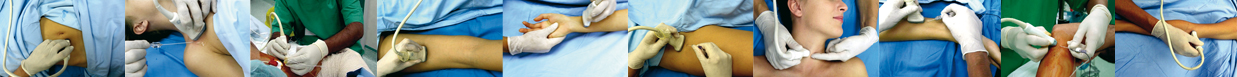 Scan per injection or 3D ?
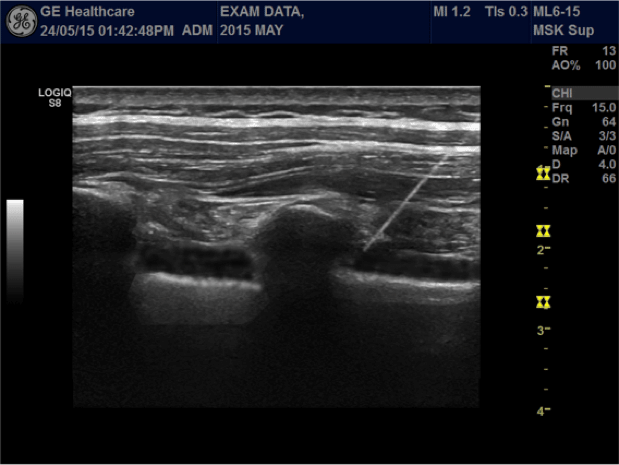 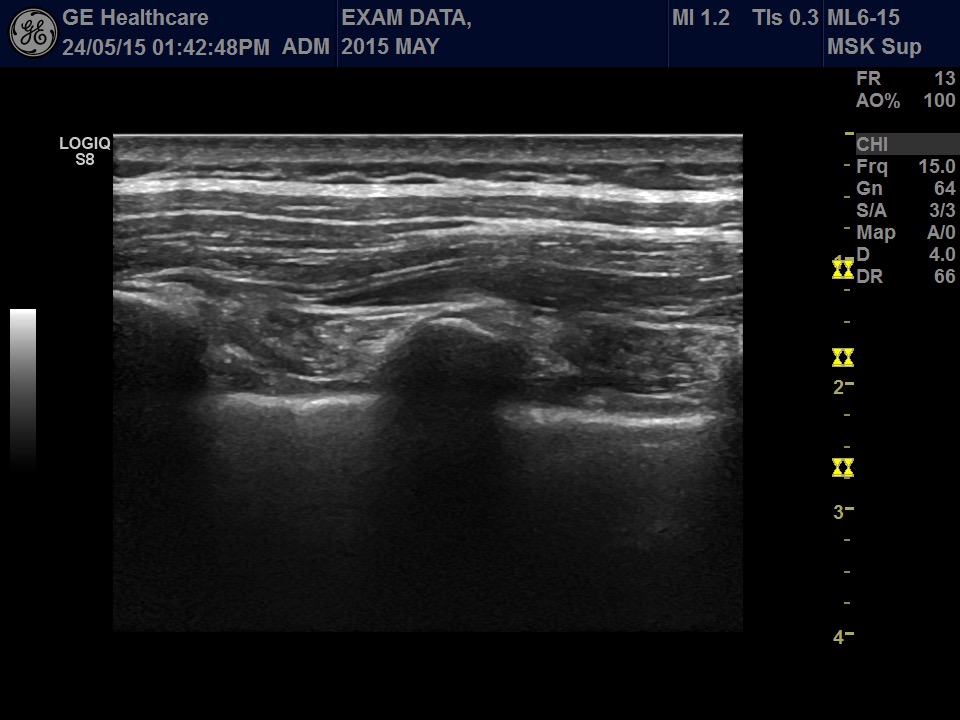 >
>
>
>
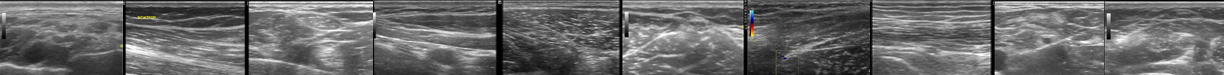 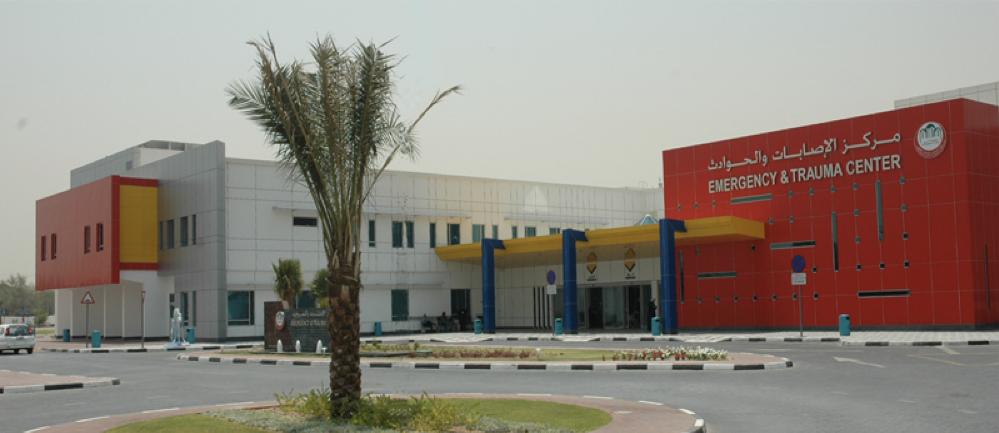 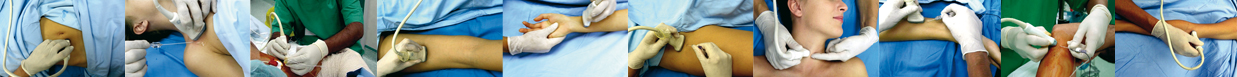 Scan per injection or 3D ?
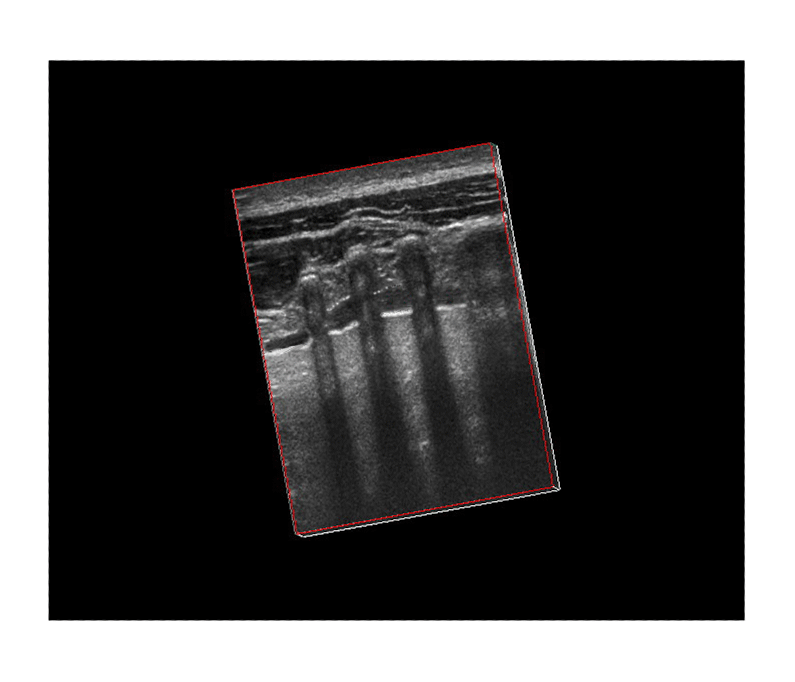 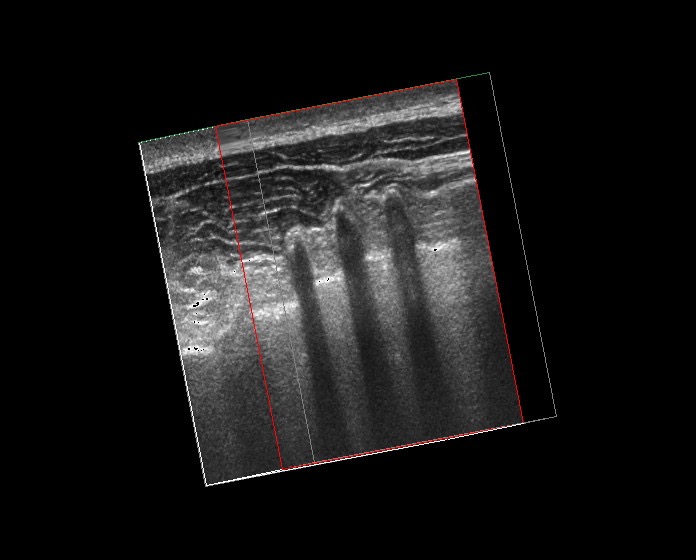 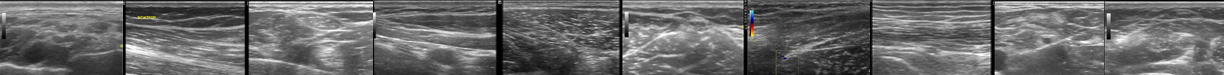 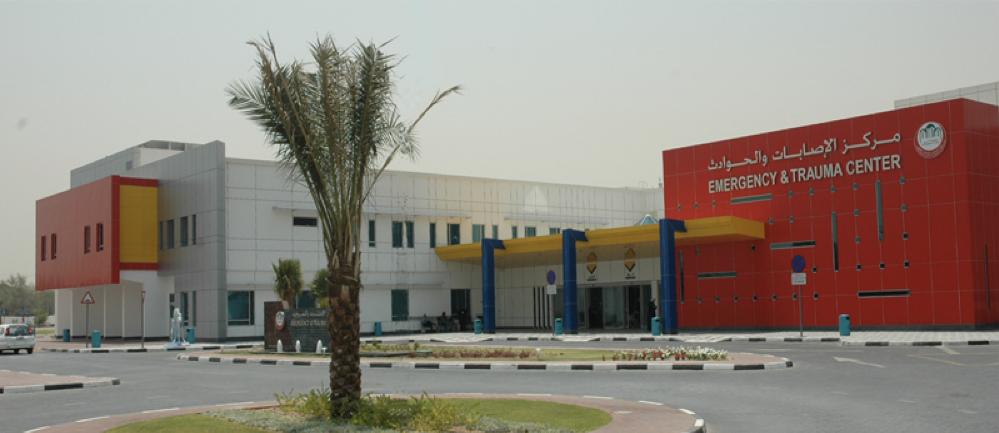 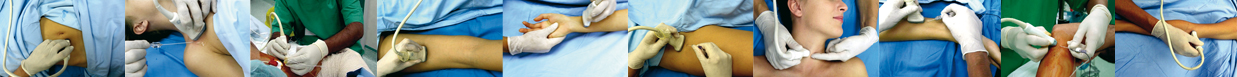 Scan per injection or 3D ?
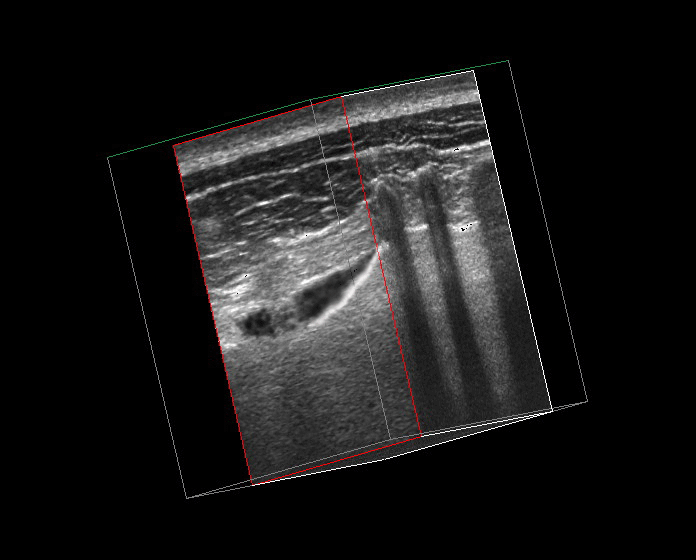 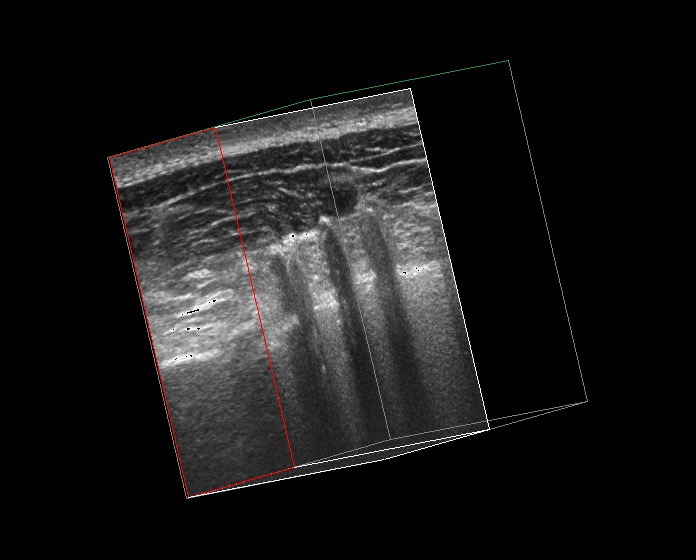 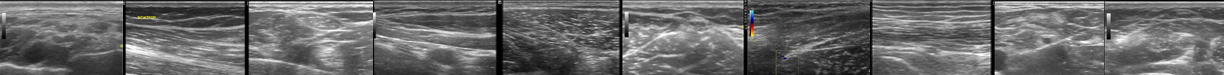 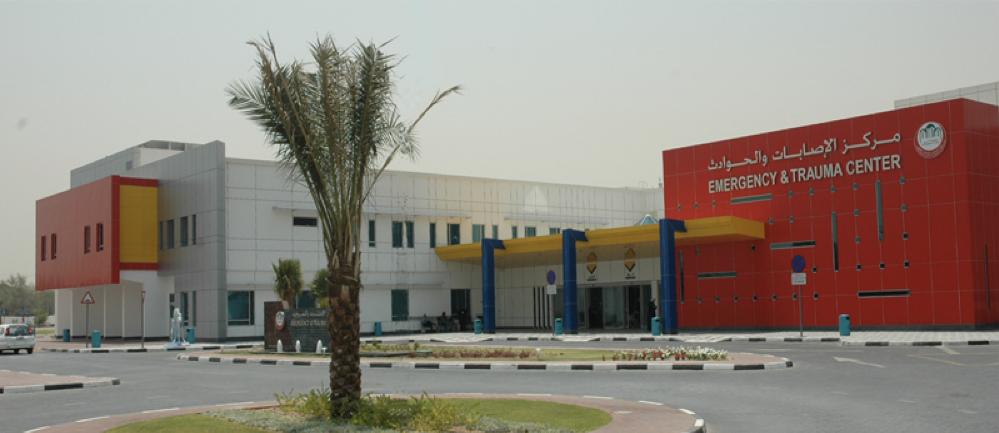 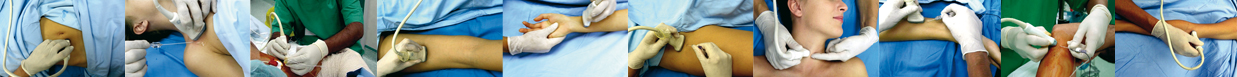 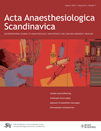 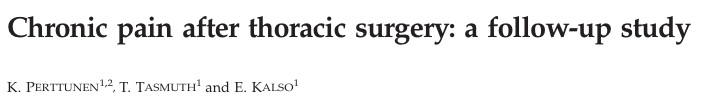 1999
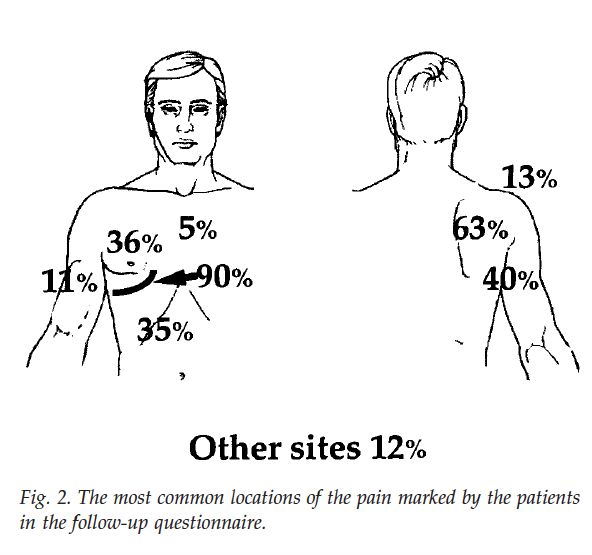 Intercostal nerve in 90%
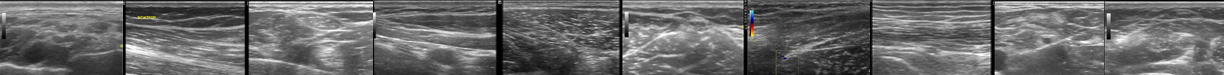 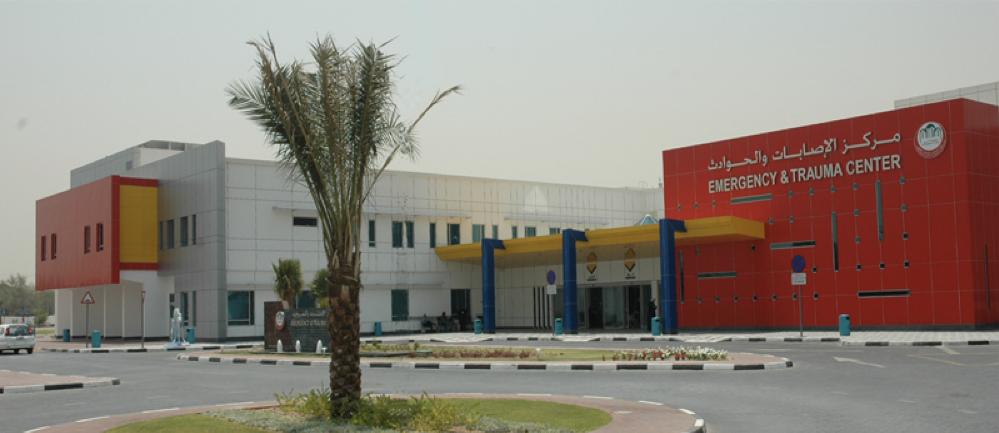 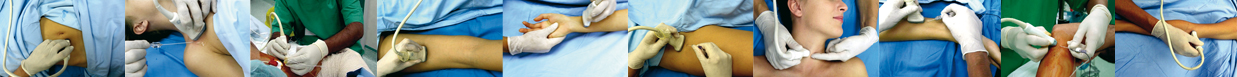 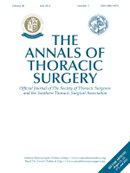 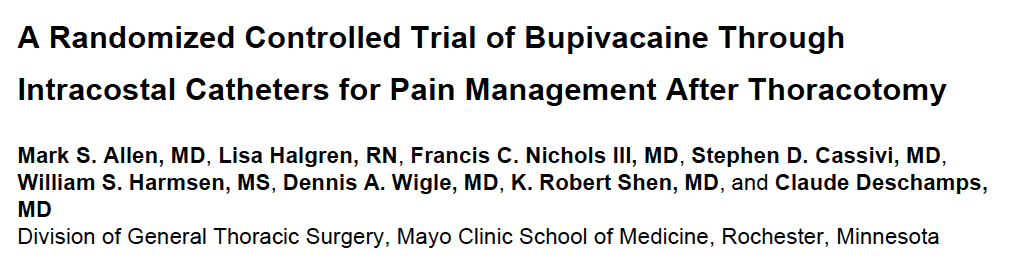 2009
Conclusions—This randomized, double-blinded, controlled trial demonstrated that the pain control with intercostal catheters infusing local anesthetics did not produce a measurable pain relief beyond that provided by epidural analgesia.
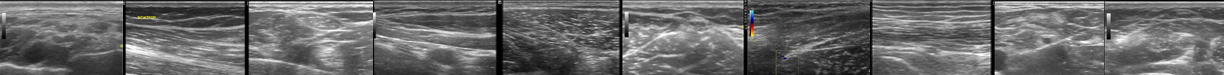 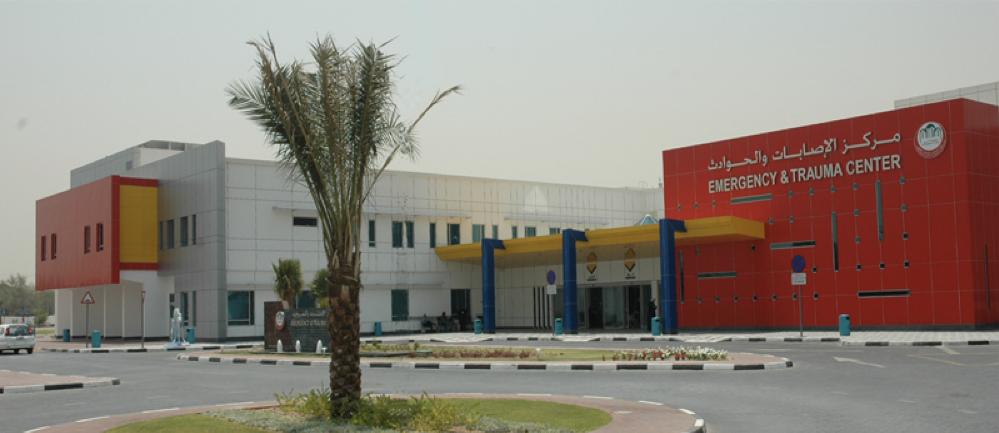 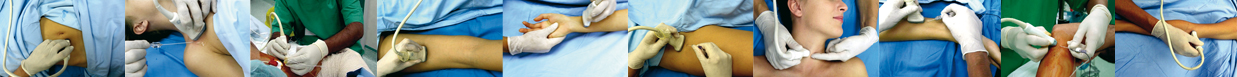 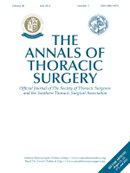 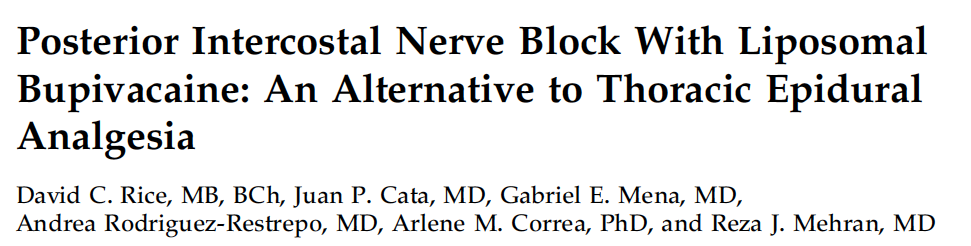 2010
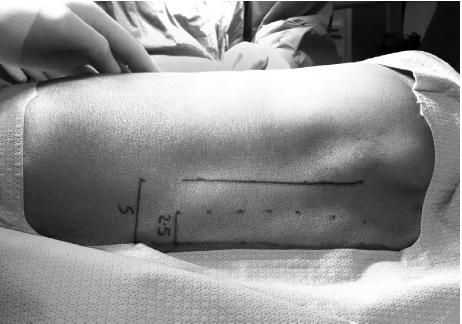 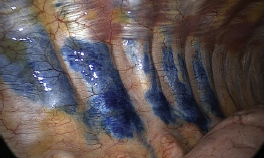 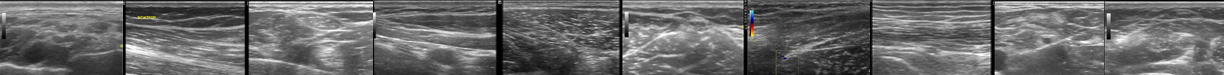 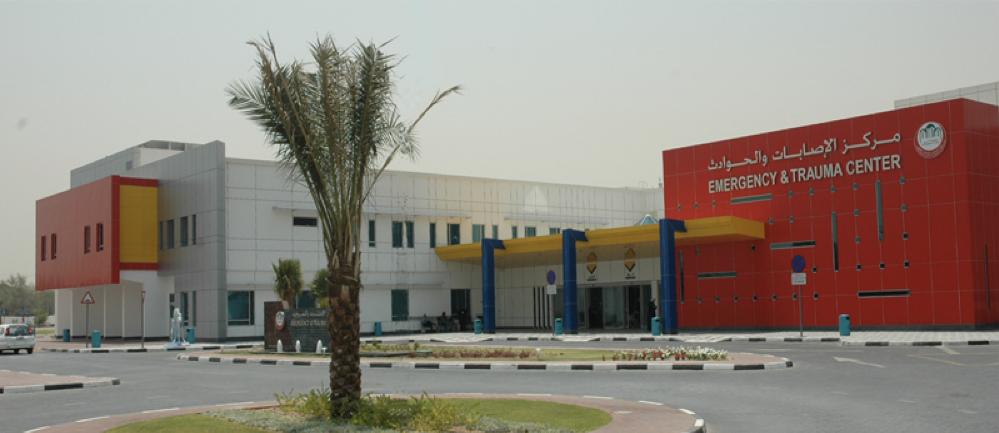 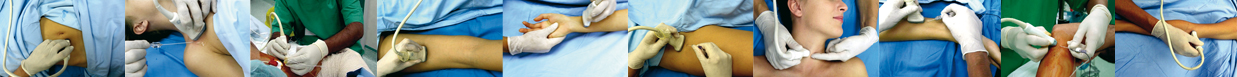 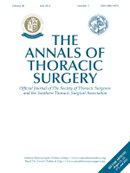 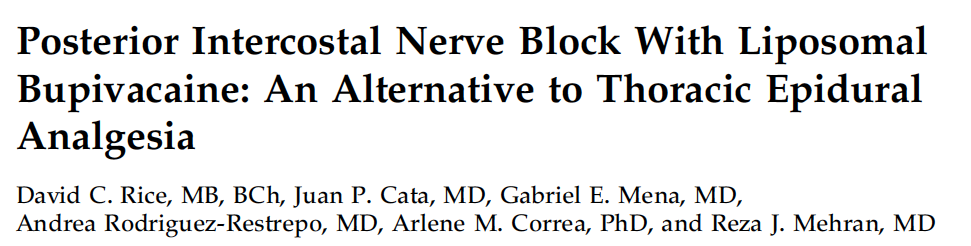 2010
IB Lipo
Th Epi
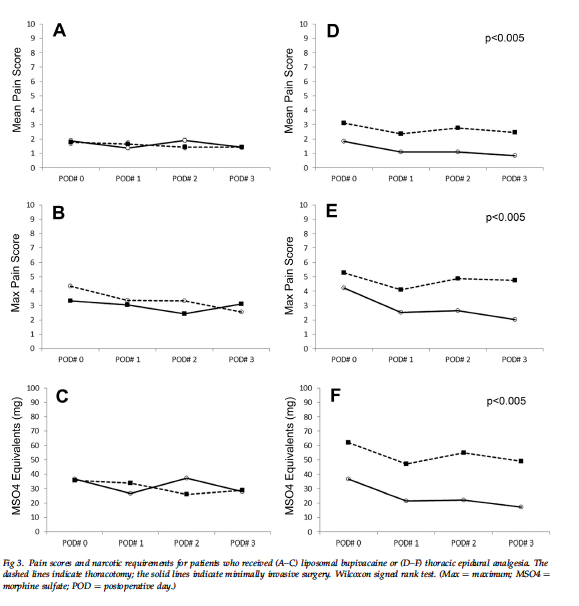 Mini invasive
Thoracotomy
Intercostal blocks LipoB provide a safe and effective alternate to thoracic epidural analgesia.
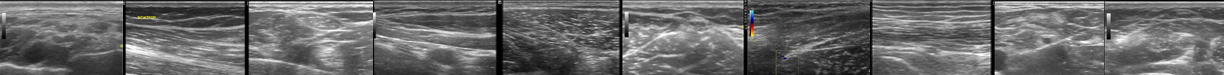 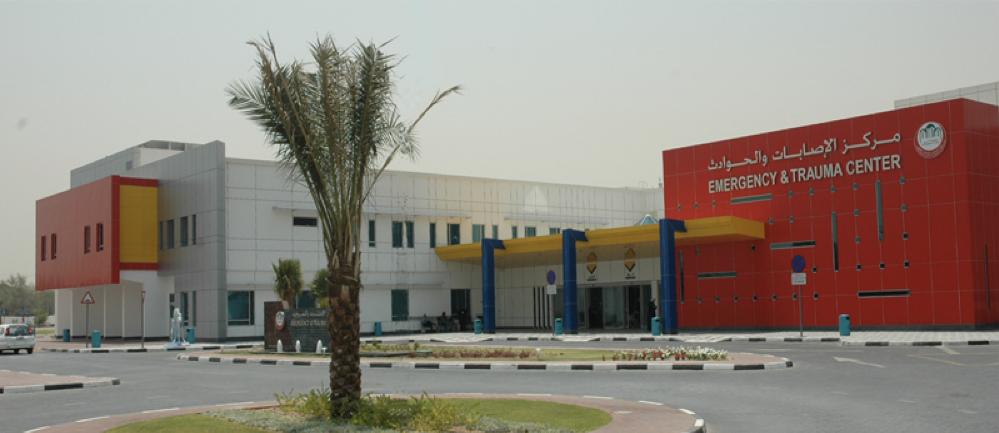 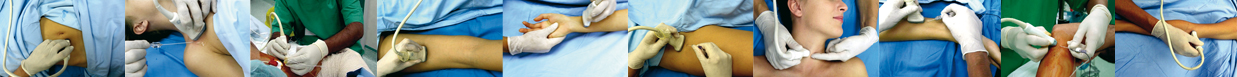 Thoracic surgery and pain
Innervation of thoracic wall
Analgesia techniques and outcomes
What are the trends?
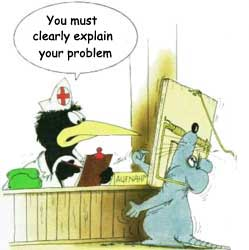 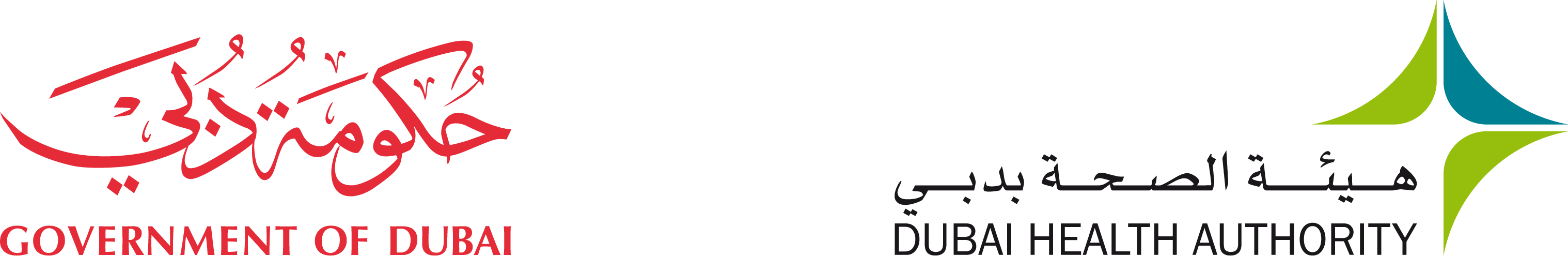 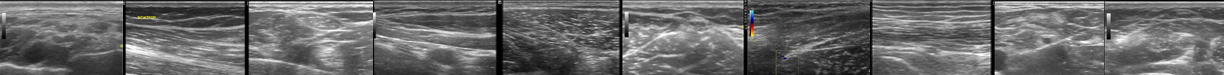 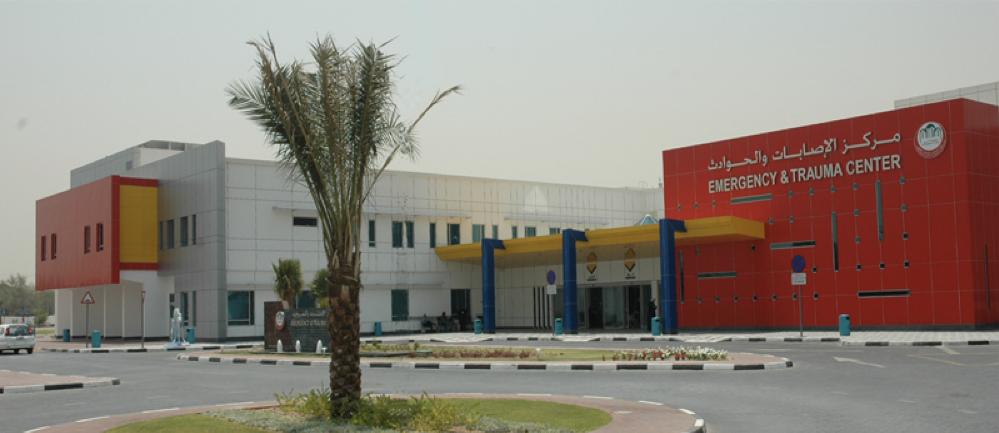 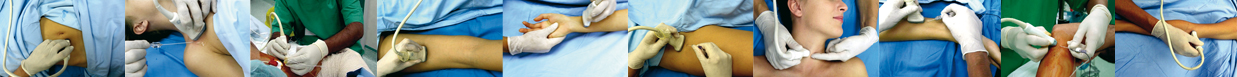 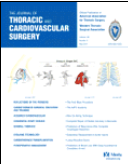 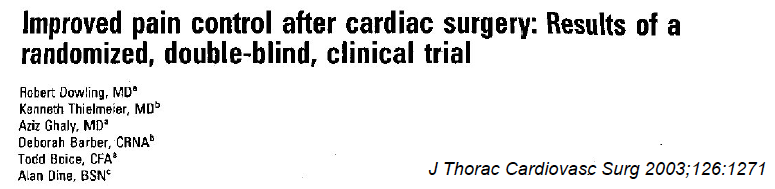 2003
CABG surgery 
Preoperative paravertebral block 
Catheter placed anterior to the sternum 
0.2% ropivacaine 4 ml/h for 48h 
iv PCA in all patients 
placebo-controlled trial
Results of primary end points
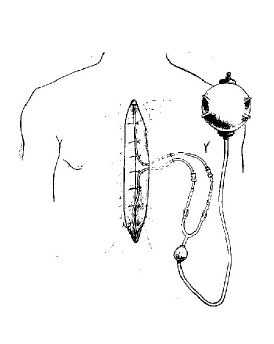 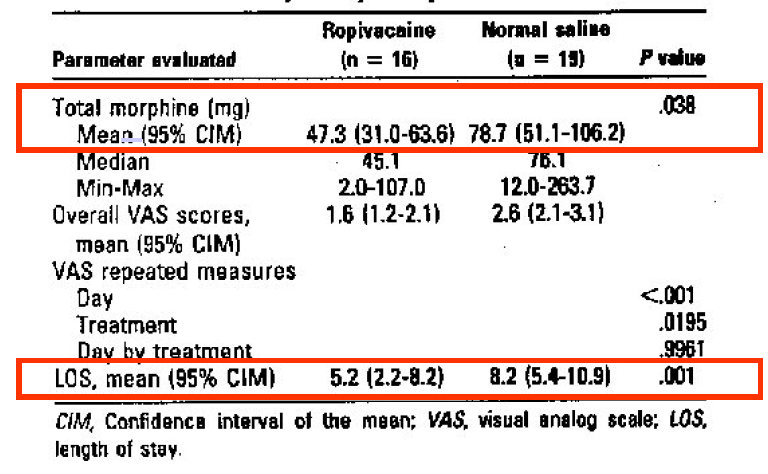 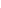 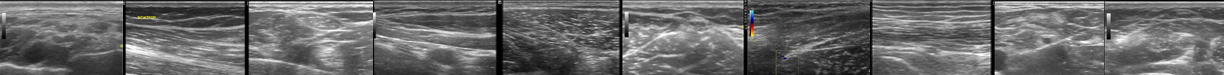 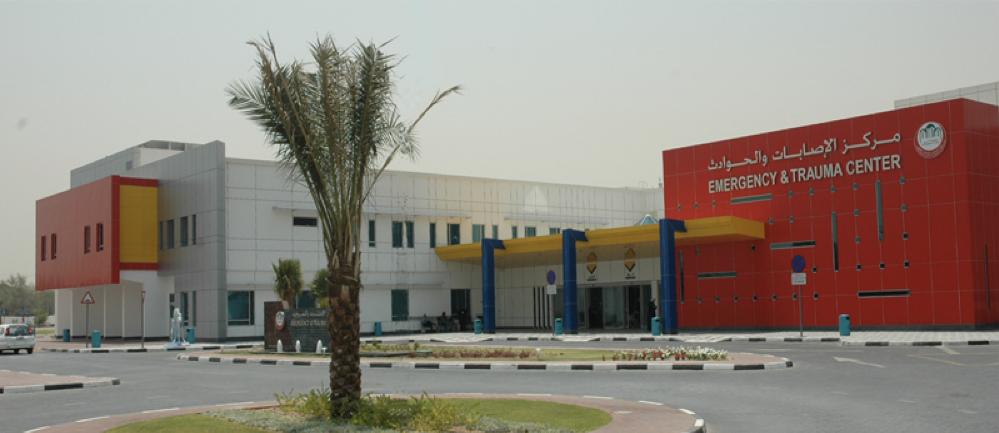 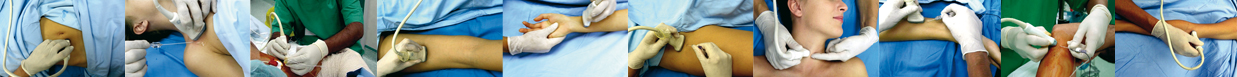 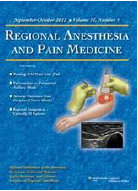 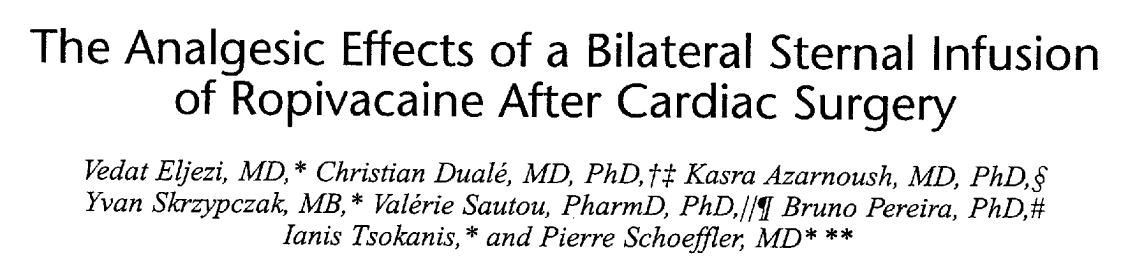 2012
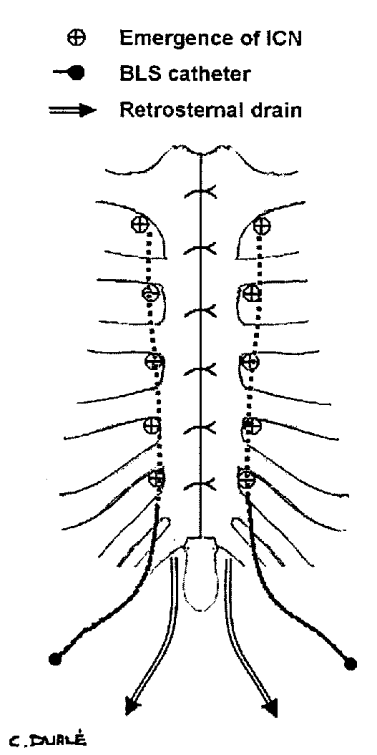 P-R- DB-C trial 
2 catheters subcutaneously (both sides of the sternal incision) 
Ropivacaine 0,2% 5 ml bolus followed by 2 ml/h infusion
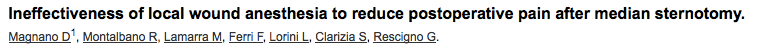 2015
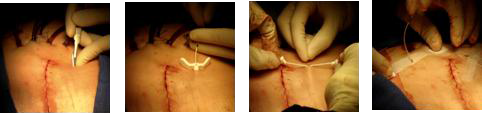 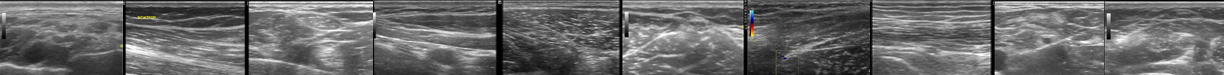 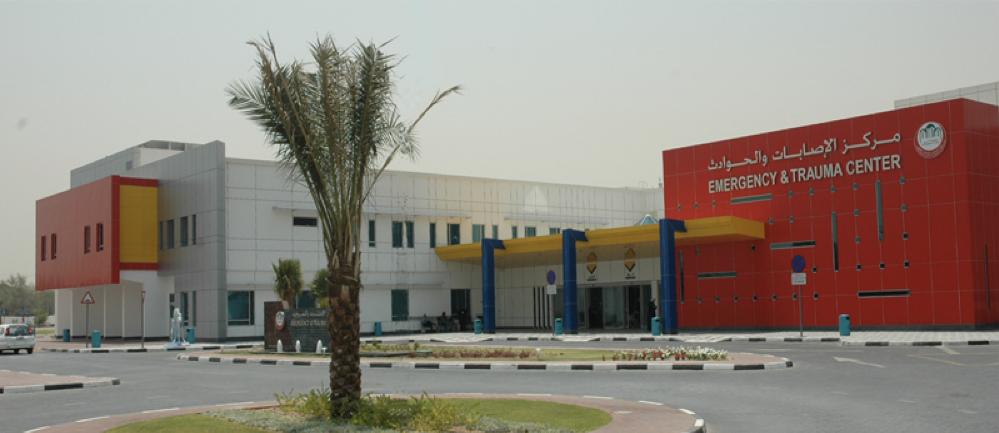 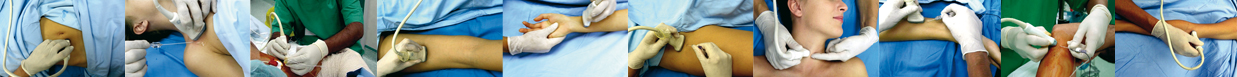 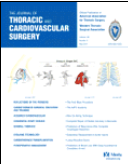 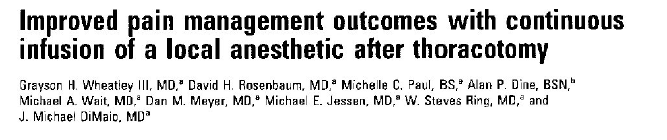 2011
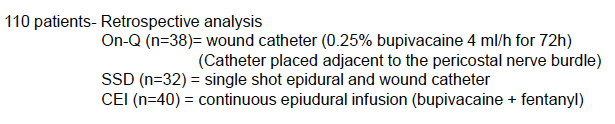 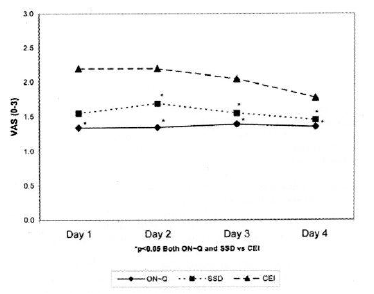 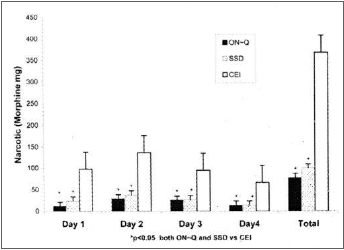 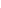 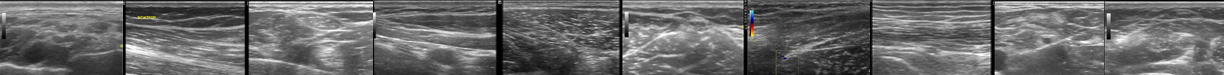 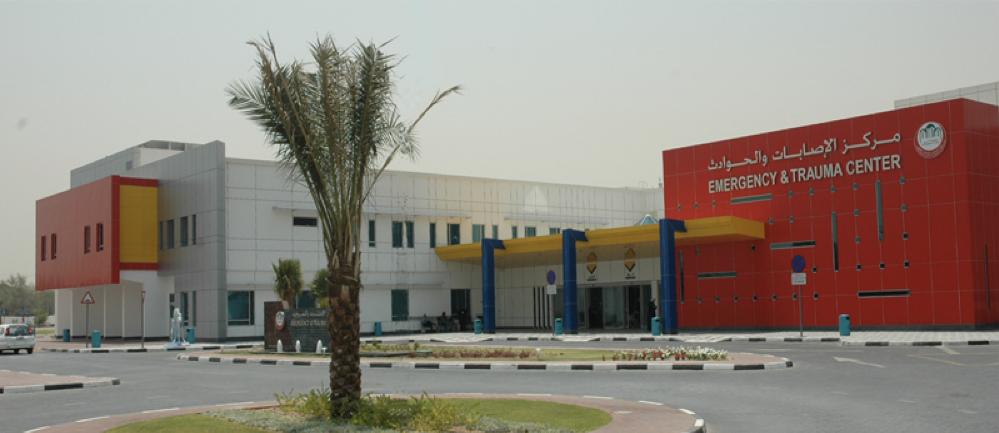 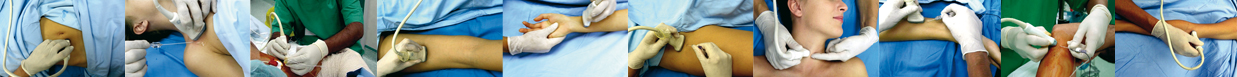 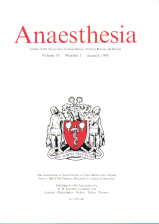 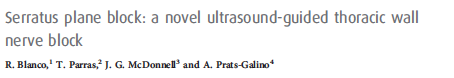 2013
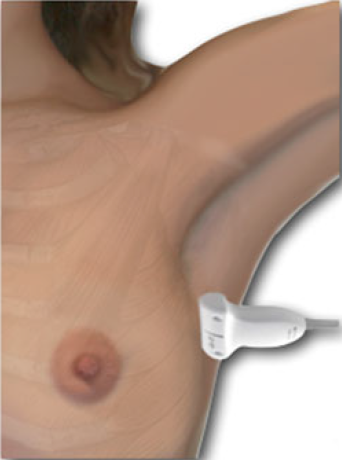 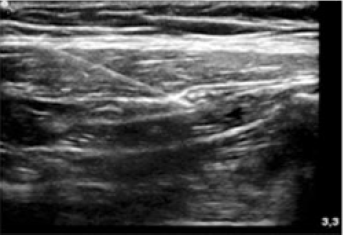 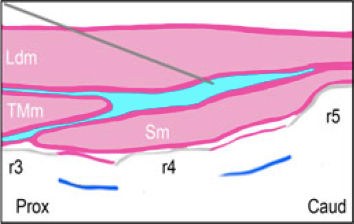 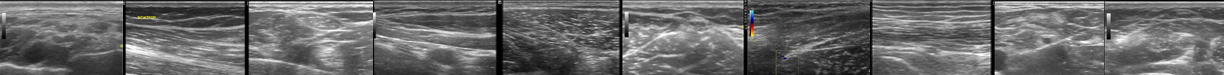 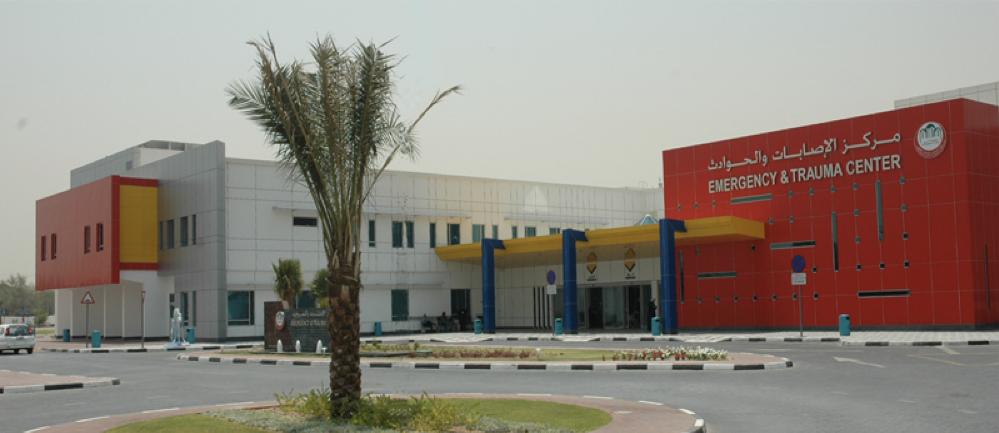 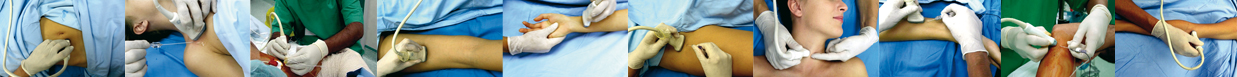 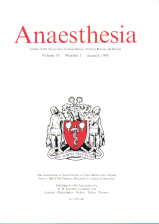 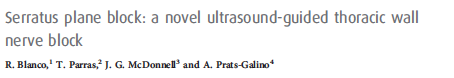 2013
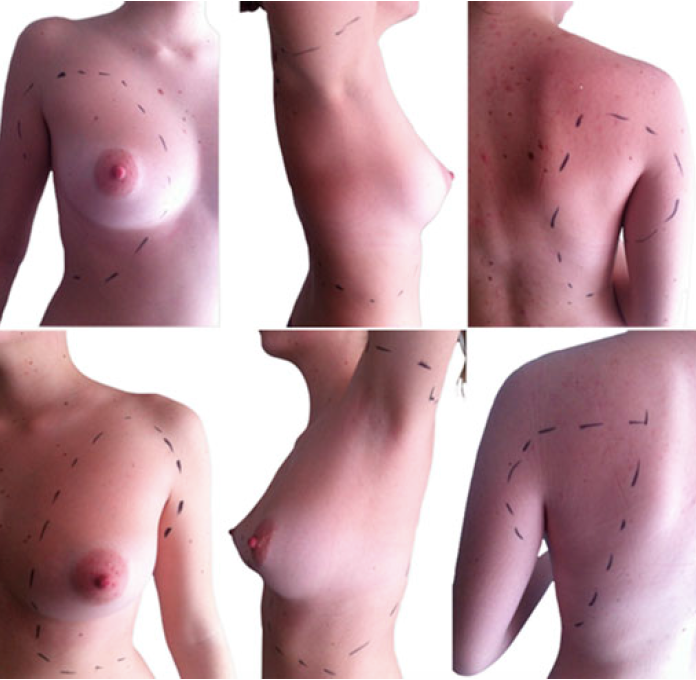 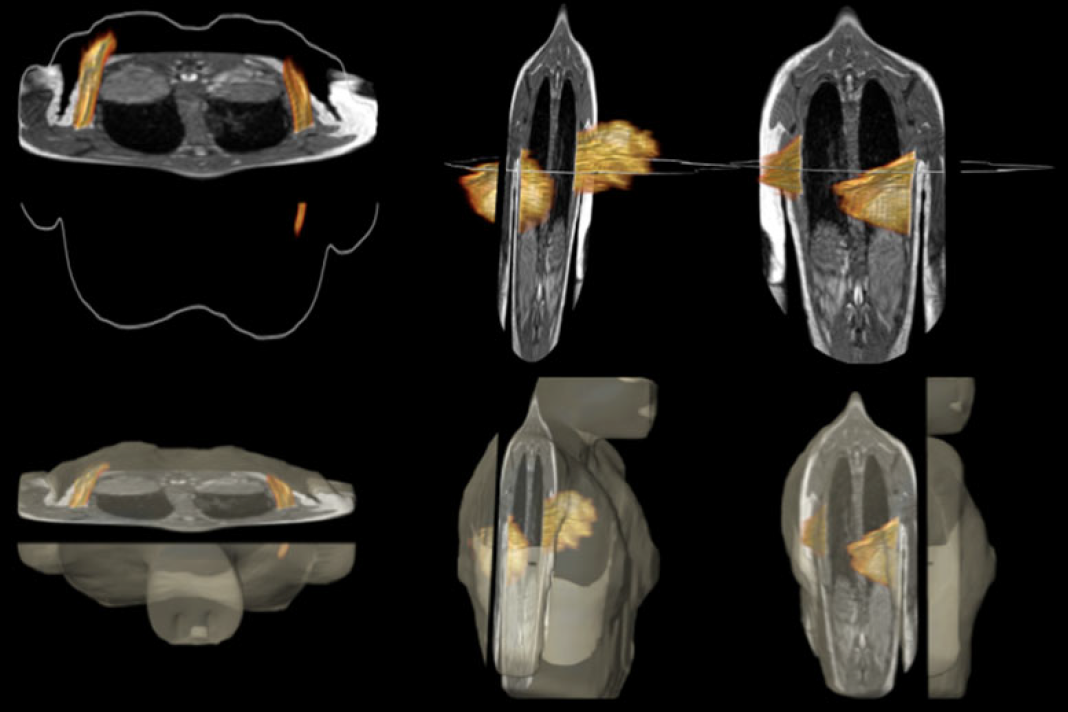 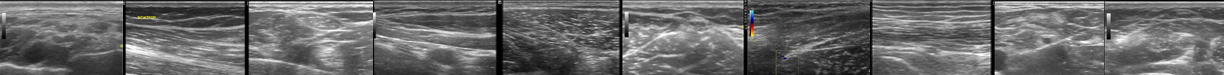 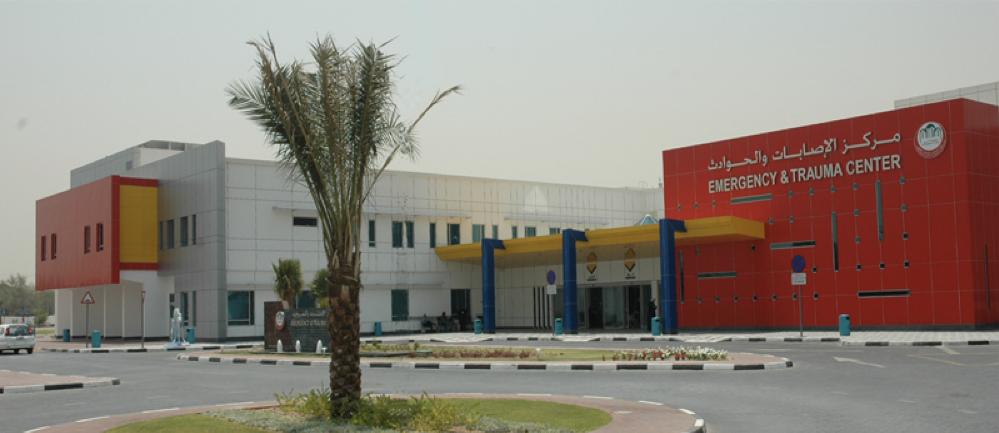 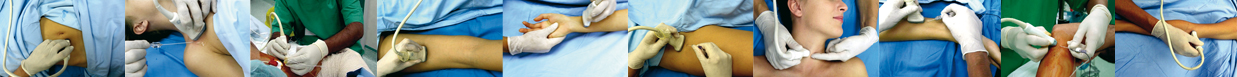 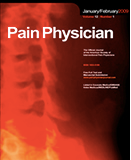 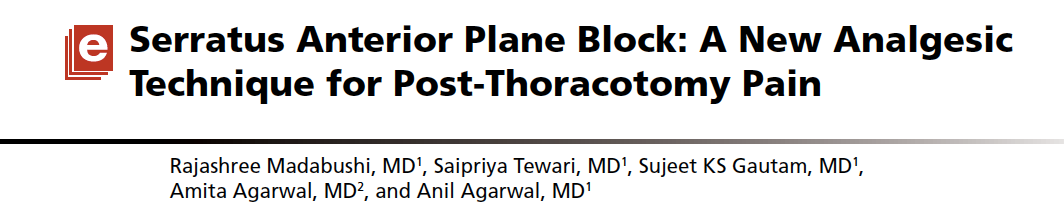 2015
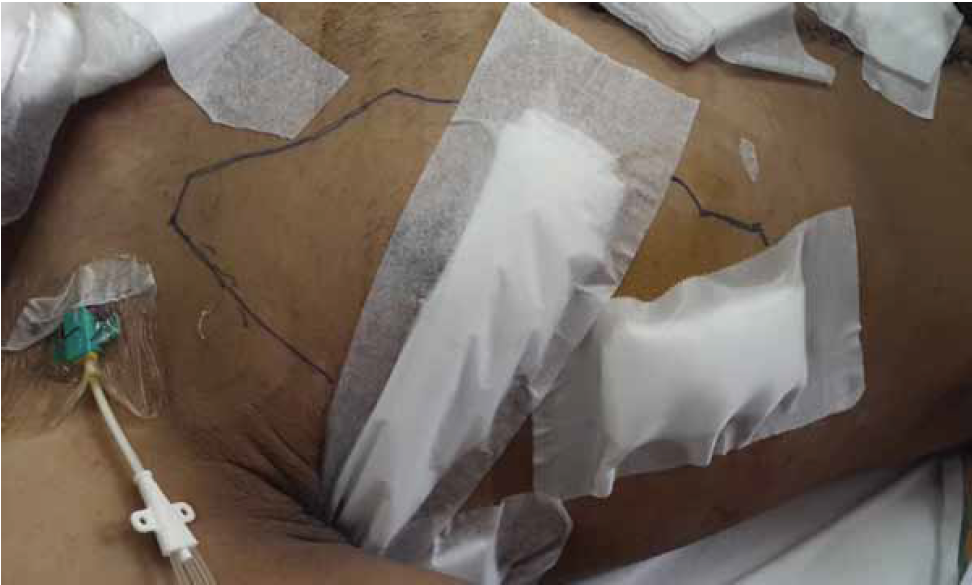 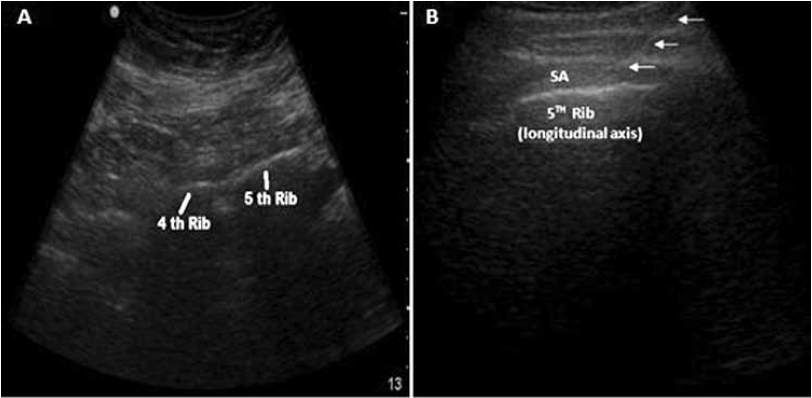 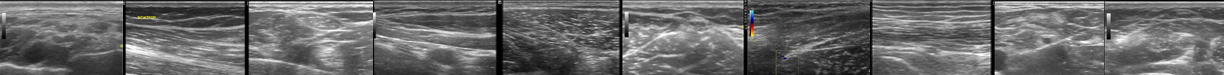 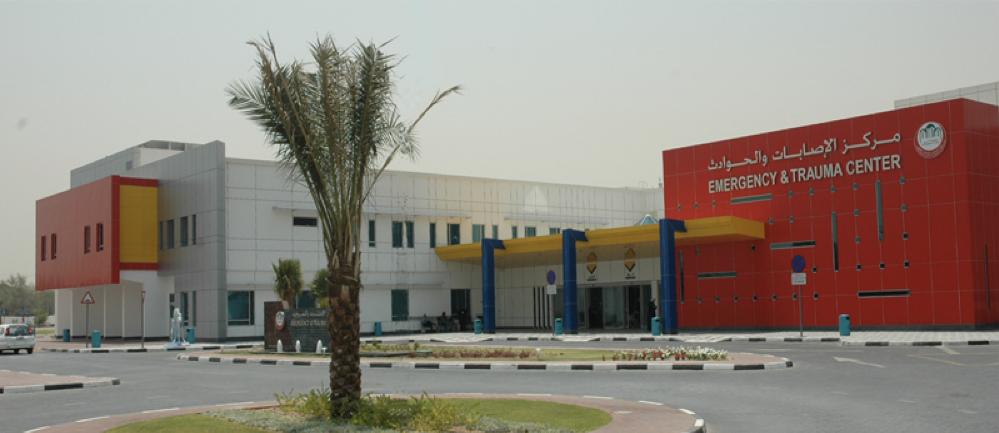 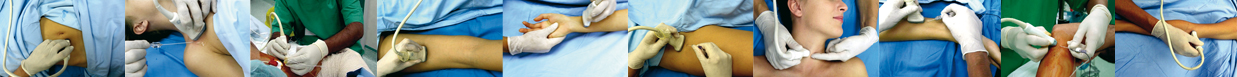 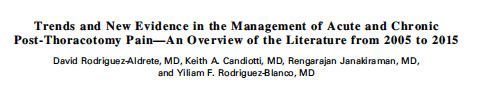 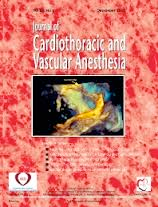 2015
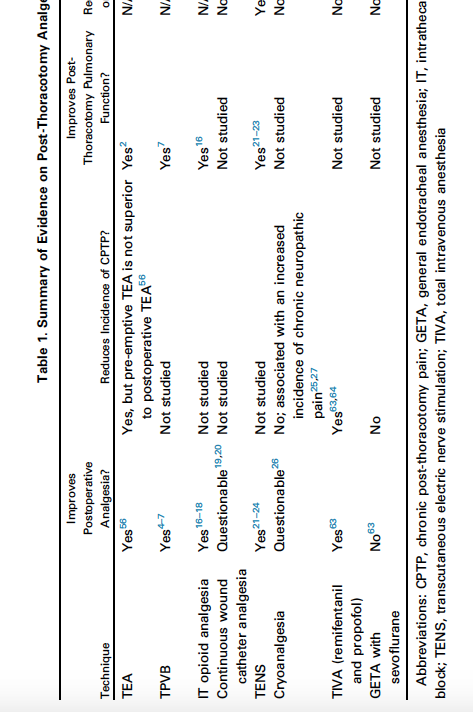 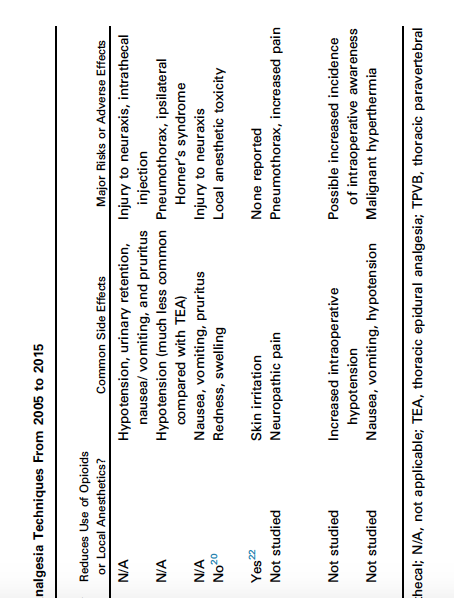 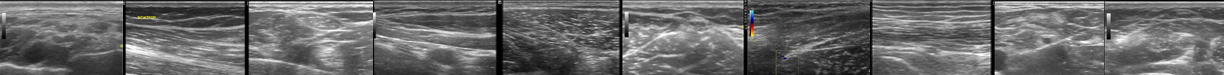 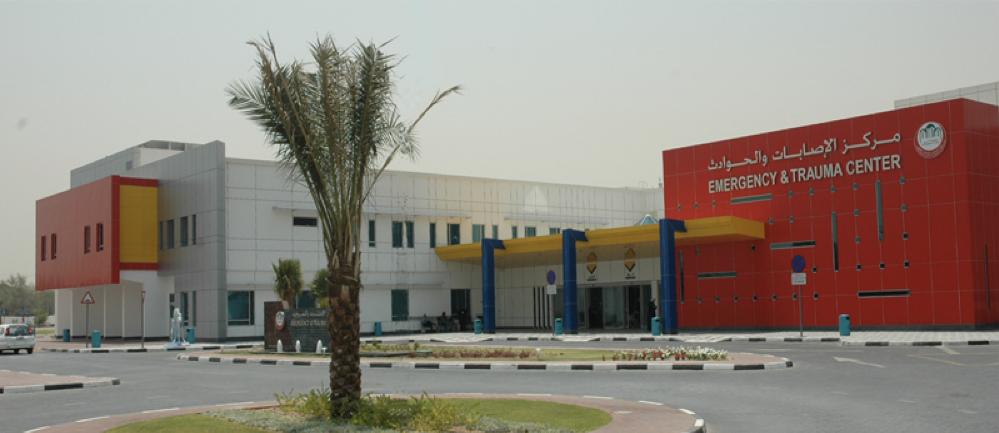 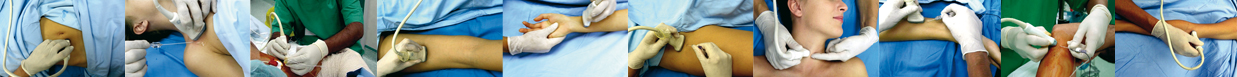 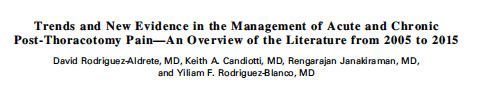 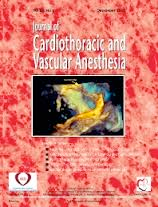 2015
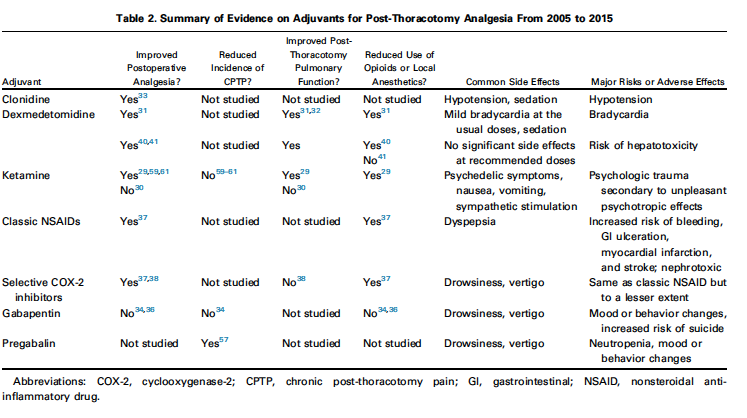 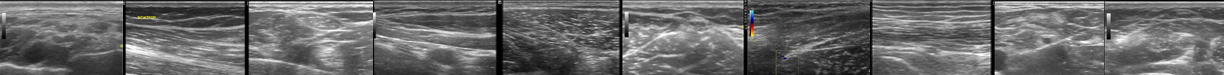 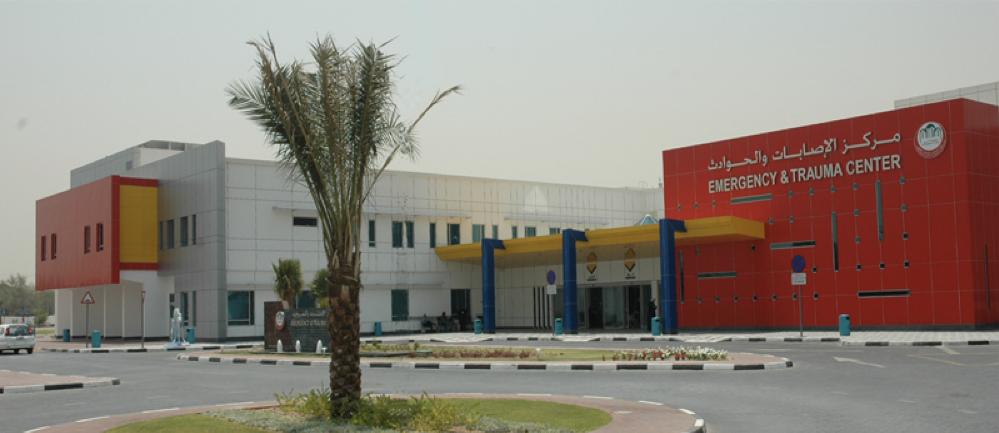 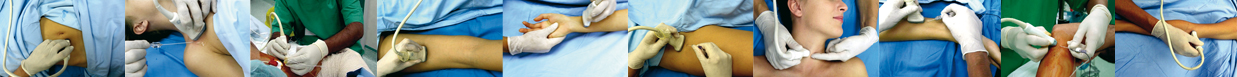 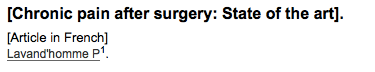 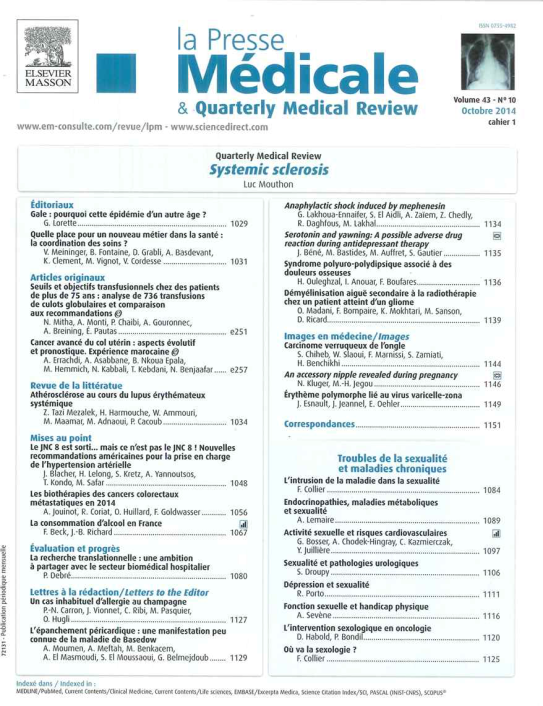 2015
Any type of surgery can lead to persistent pain (Chronic Post-Surgical Pain, CPSP), including minor or less invasive procedures. CPSP often but not always includes neuropathic pain features; when a neuropathic component is present, CPSP is more severe. The major risk factors for the development of CPSP are well known but not selective. New tools to target high-risk patients preoperatively are currently being assessed (e.g. the risk index from Althaus and colleagues) but remains not specific enough. Today, the prevention of CPSP might be improved by a better management of the patients, specifically by a better control of severe acute postoperative pain (i.e. early diagnosis of a neuropathic component involved, judicious utilization of peri-operative opioid analgesics, use of pain trajectories to better assess postoperative pain resolution)
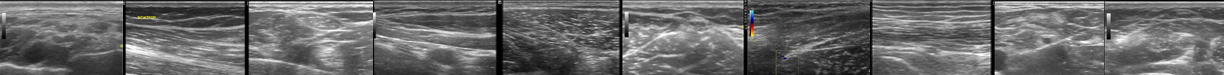 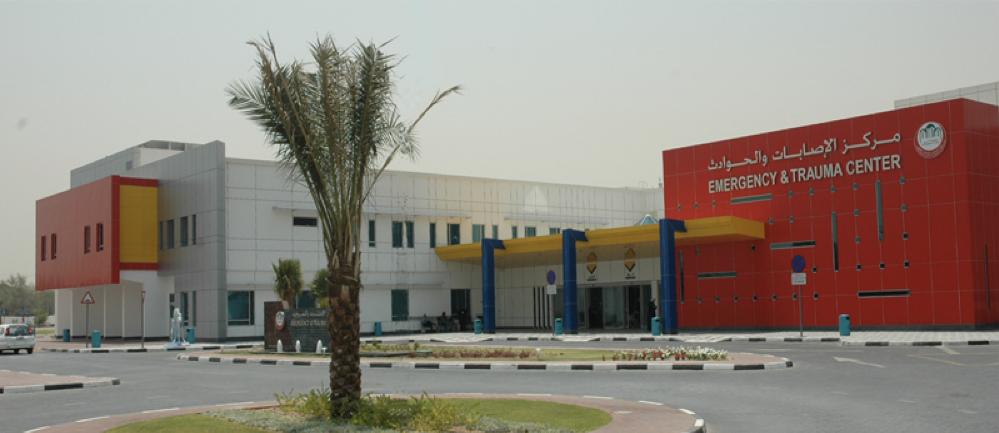 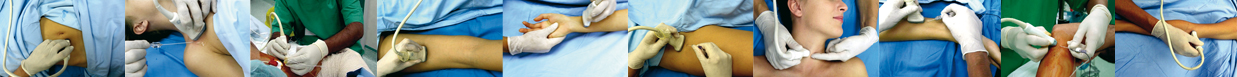 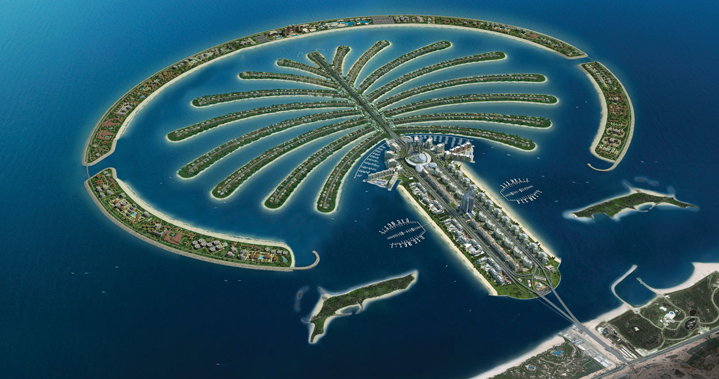 Chống đau sau phẫu thuật lồng ngực

Pain management for thoracic surgery
Slides on demand: ph.macaire@gmail.com

www.medinfusion.org
Philippe B. Macaire MD
Consultant in Anesthesiology and Pain Medicine
Rashid Hospital - Trauma Centre
Dubai Health Authority - UAE
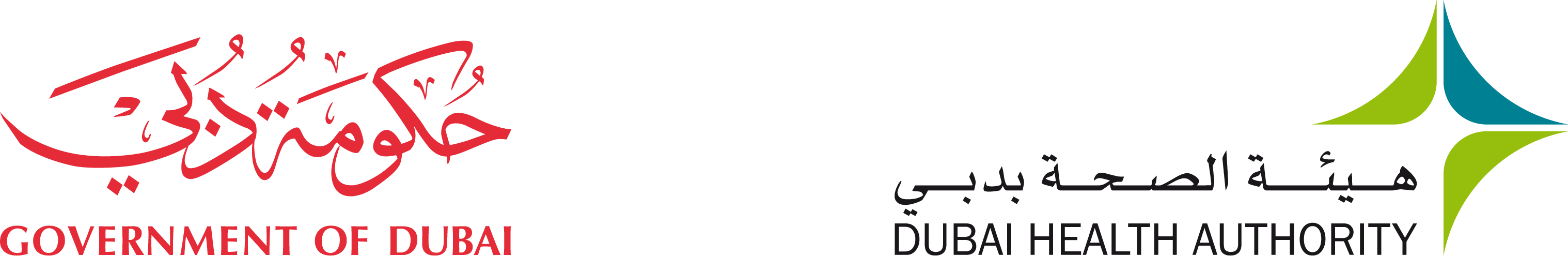 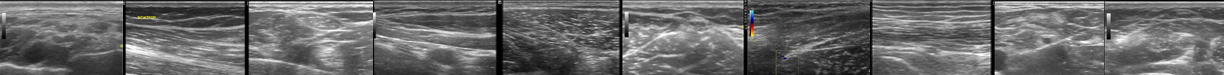 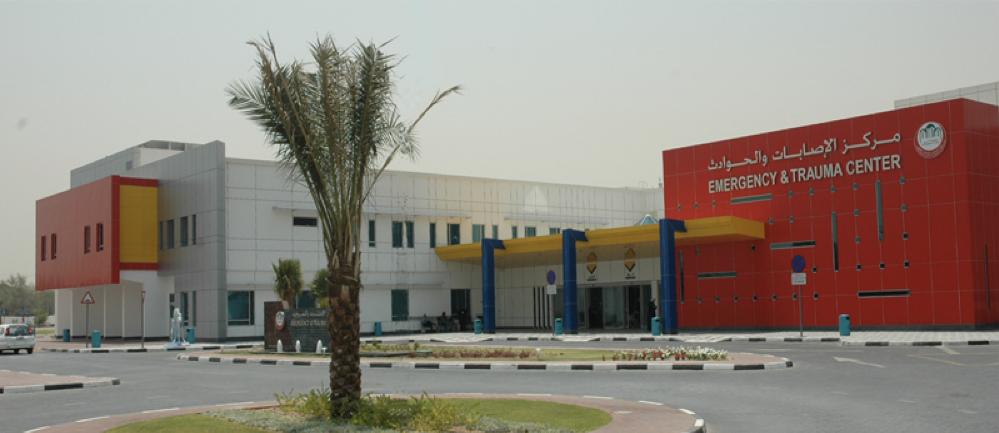